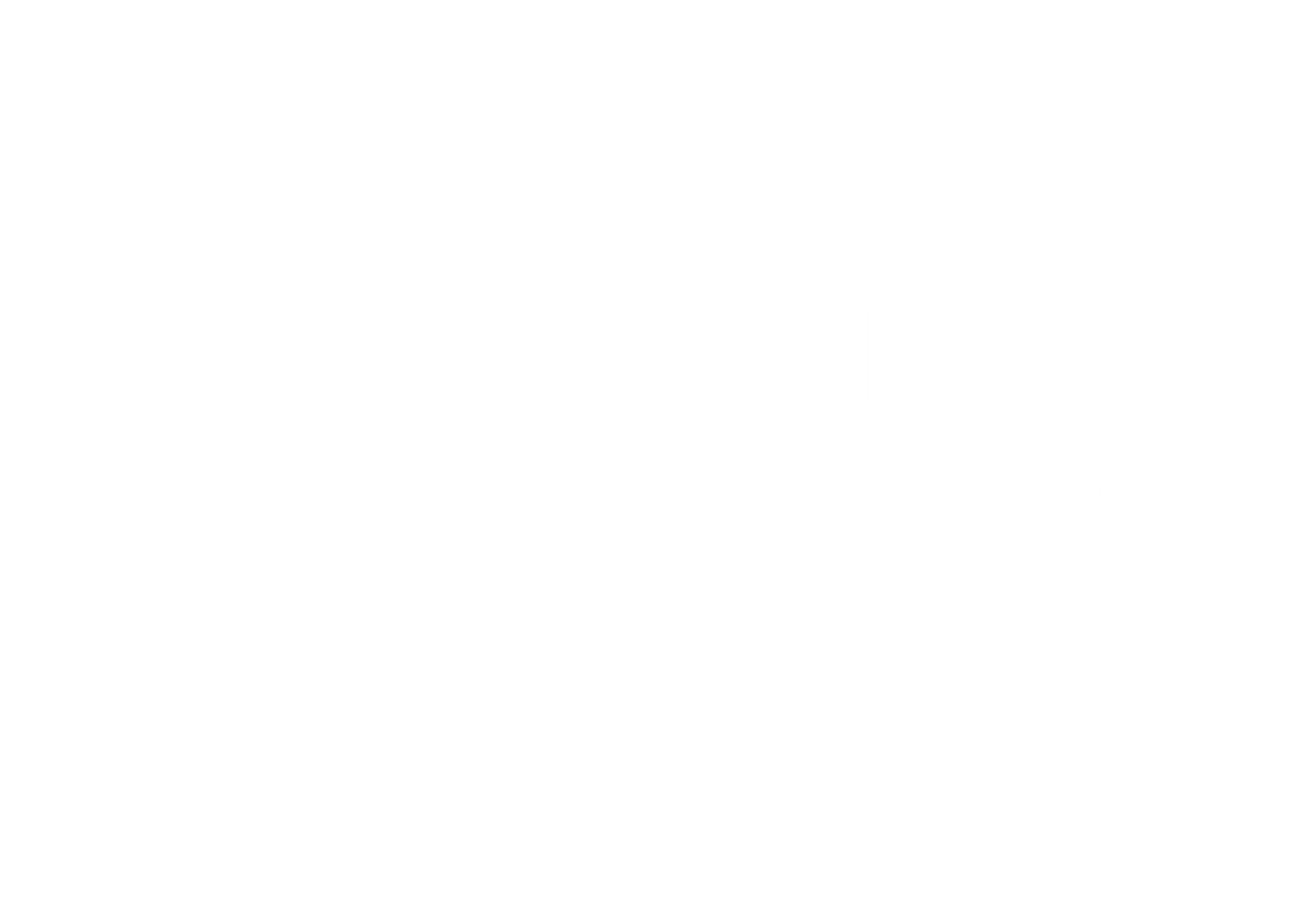 Sequence the Streets
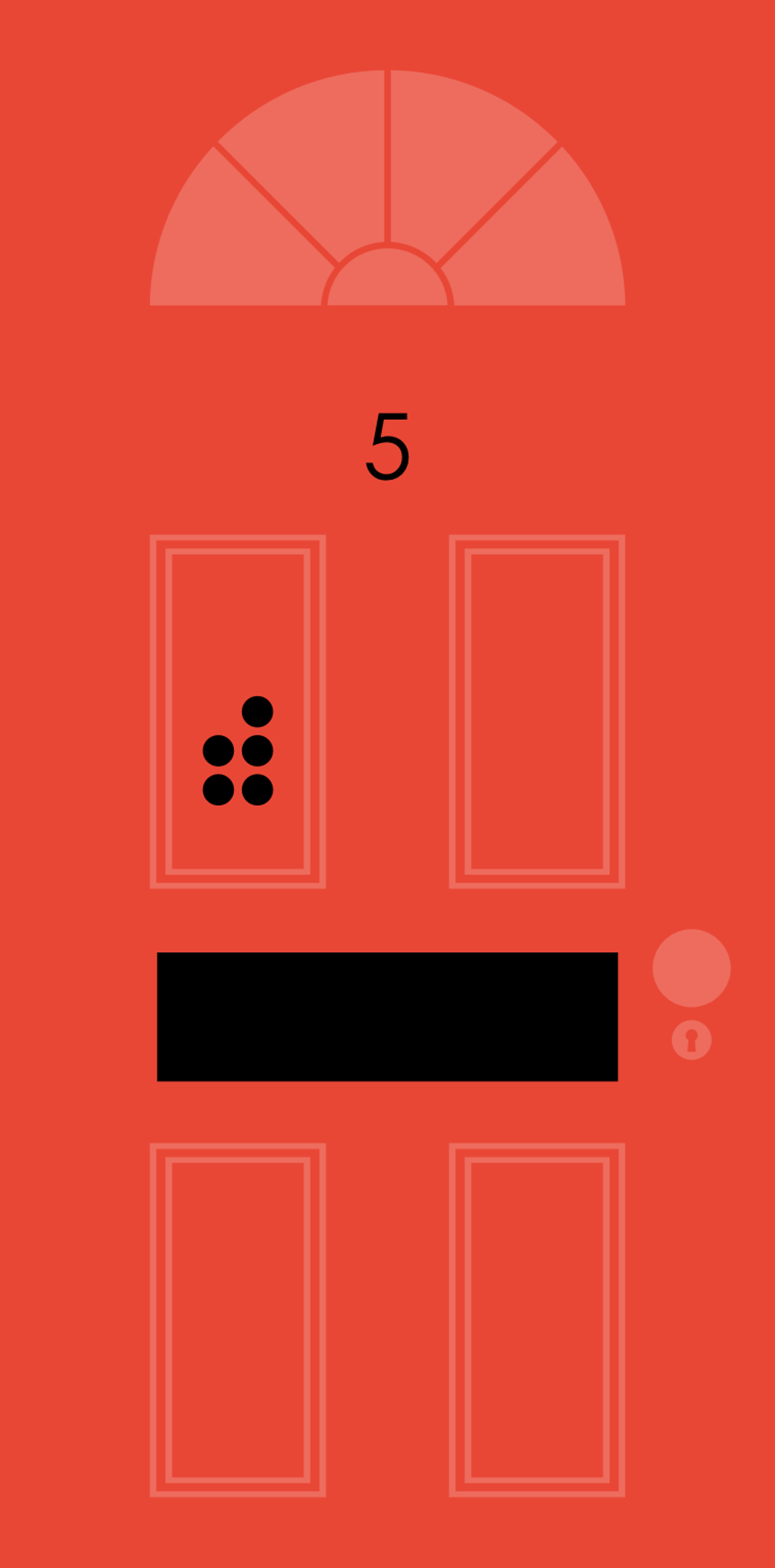 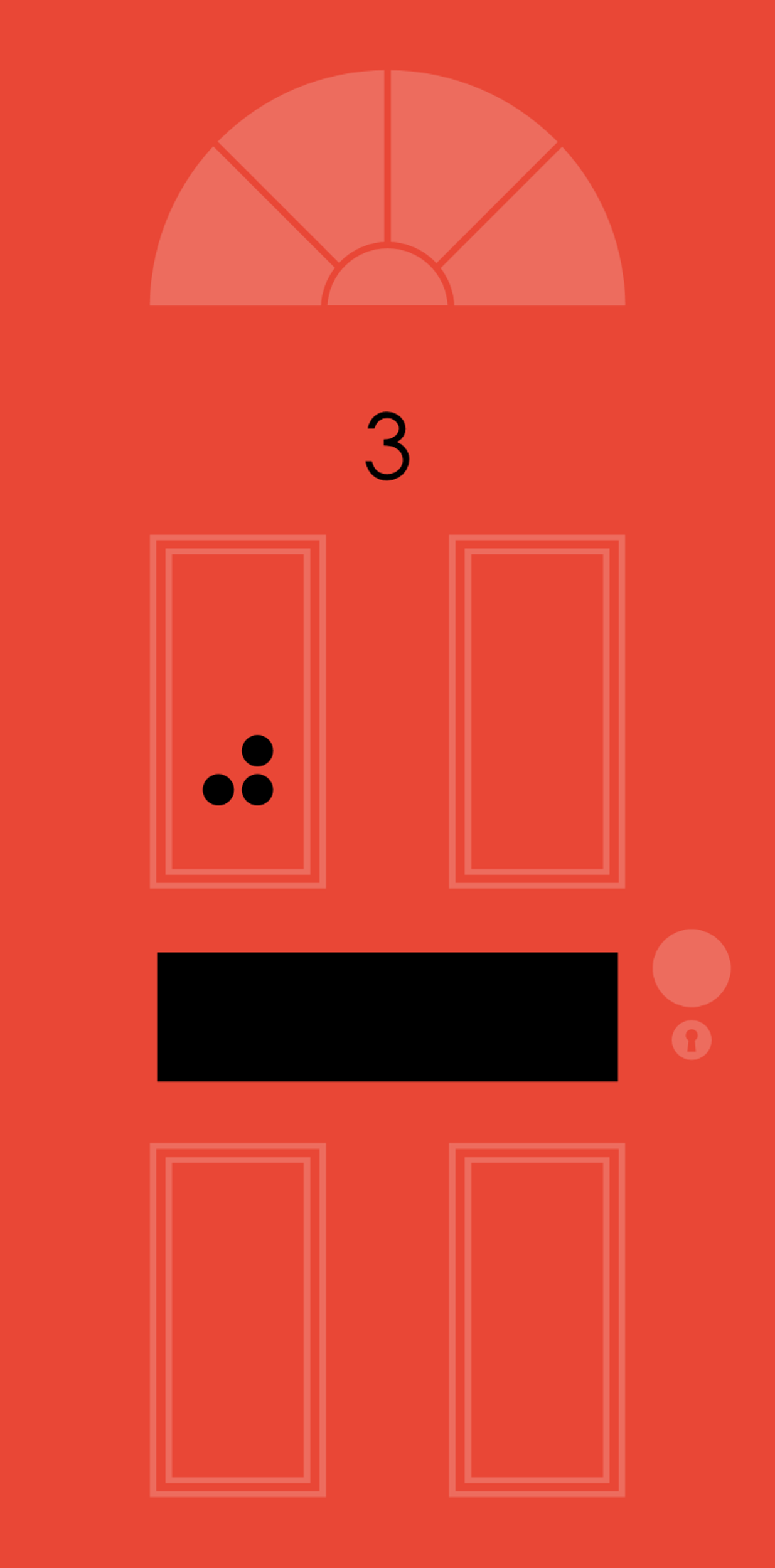 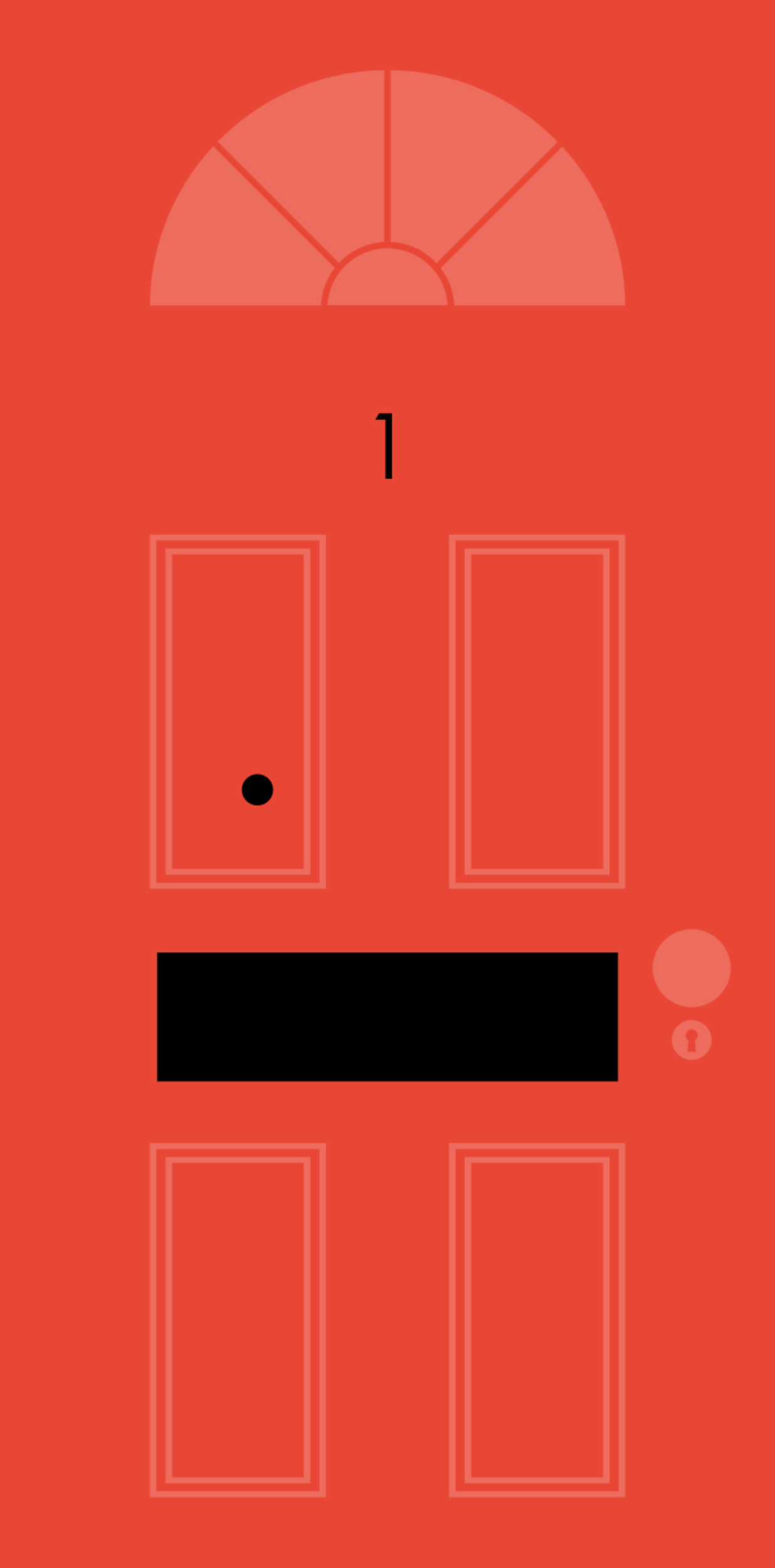 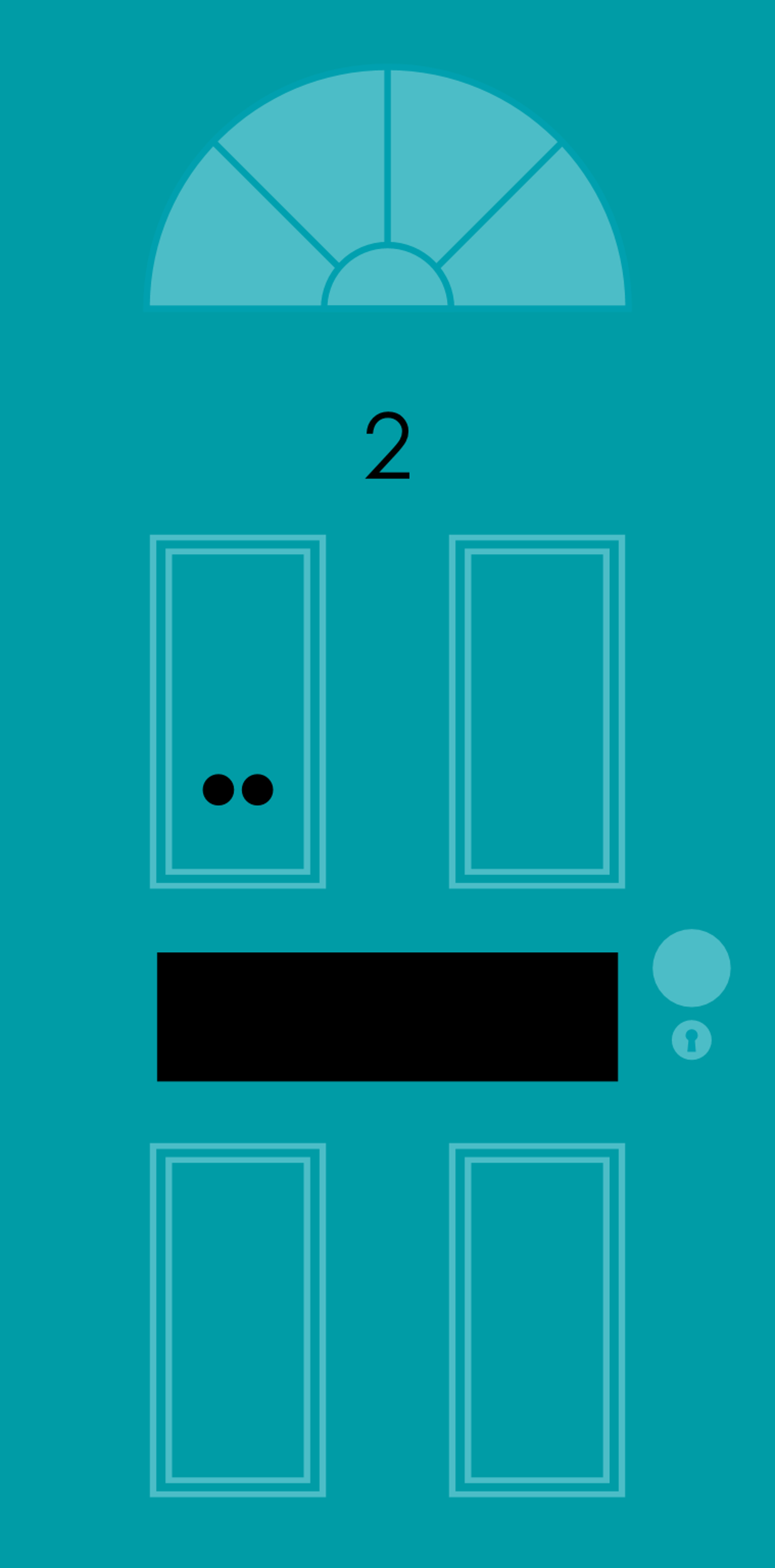 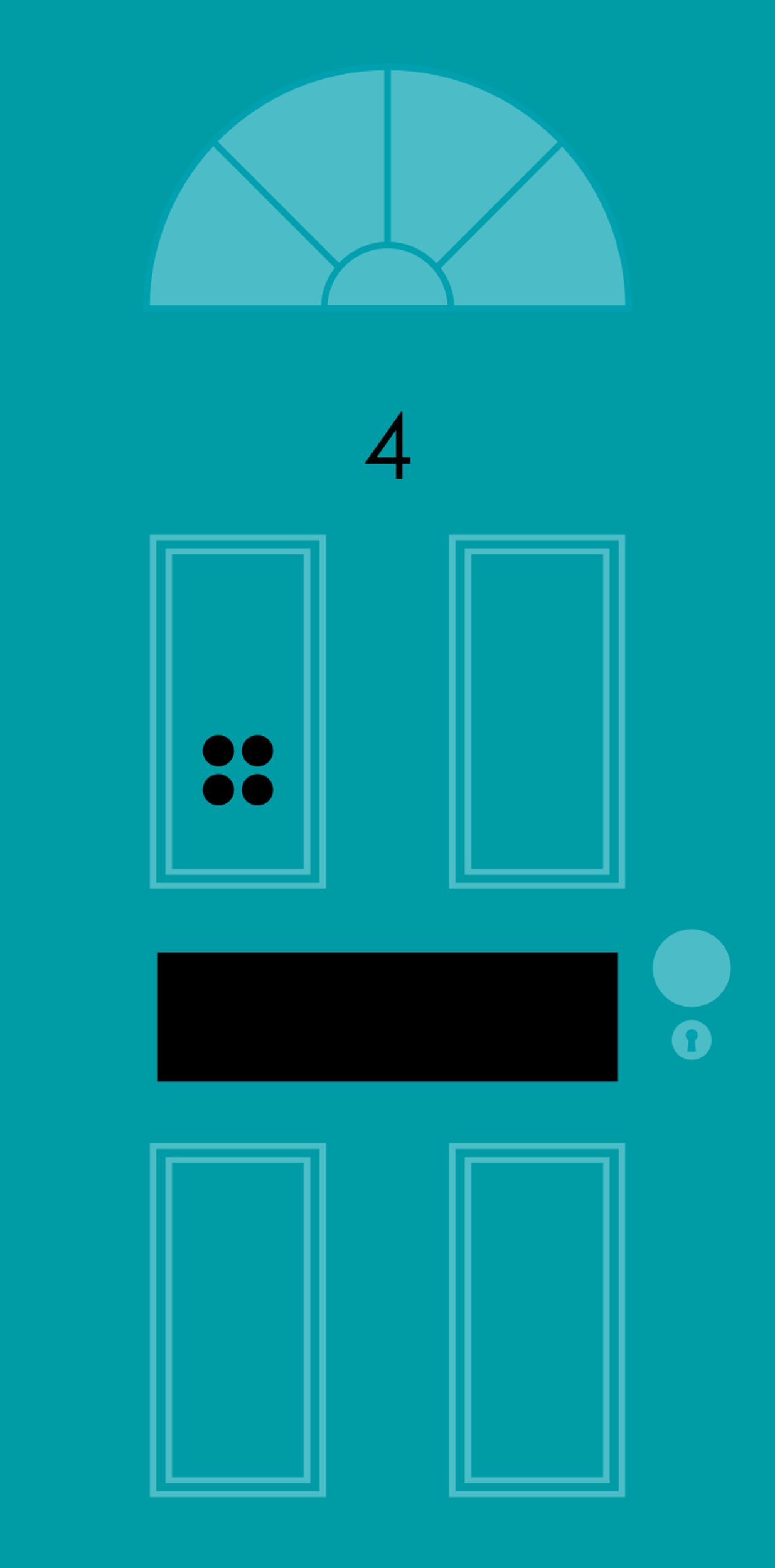 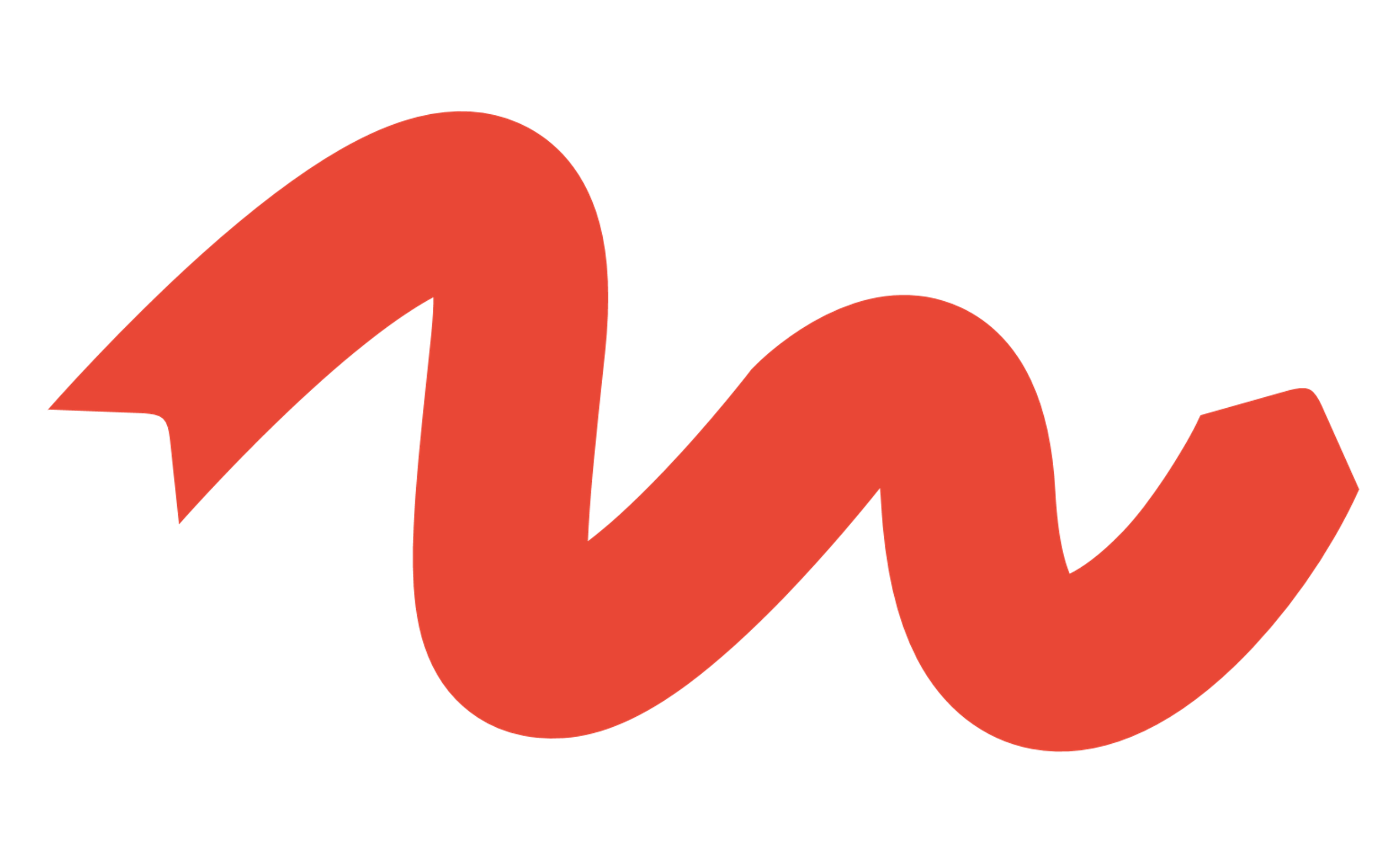 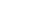 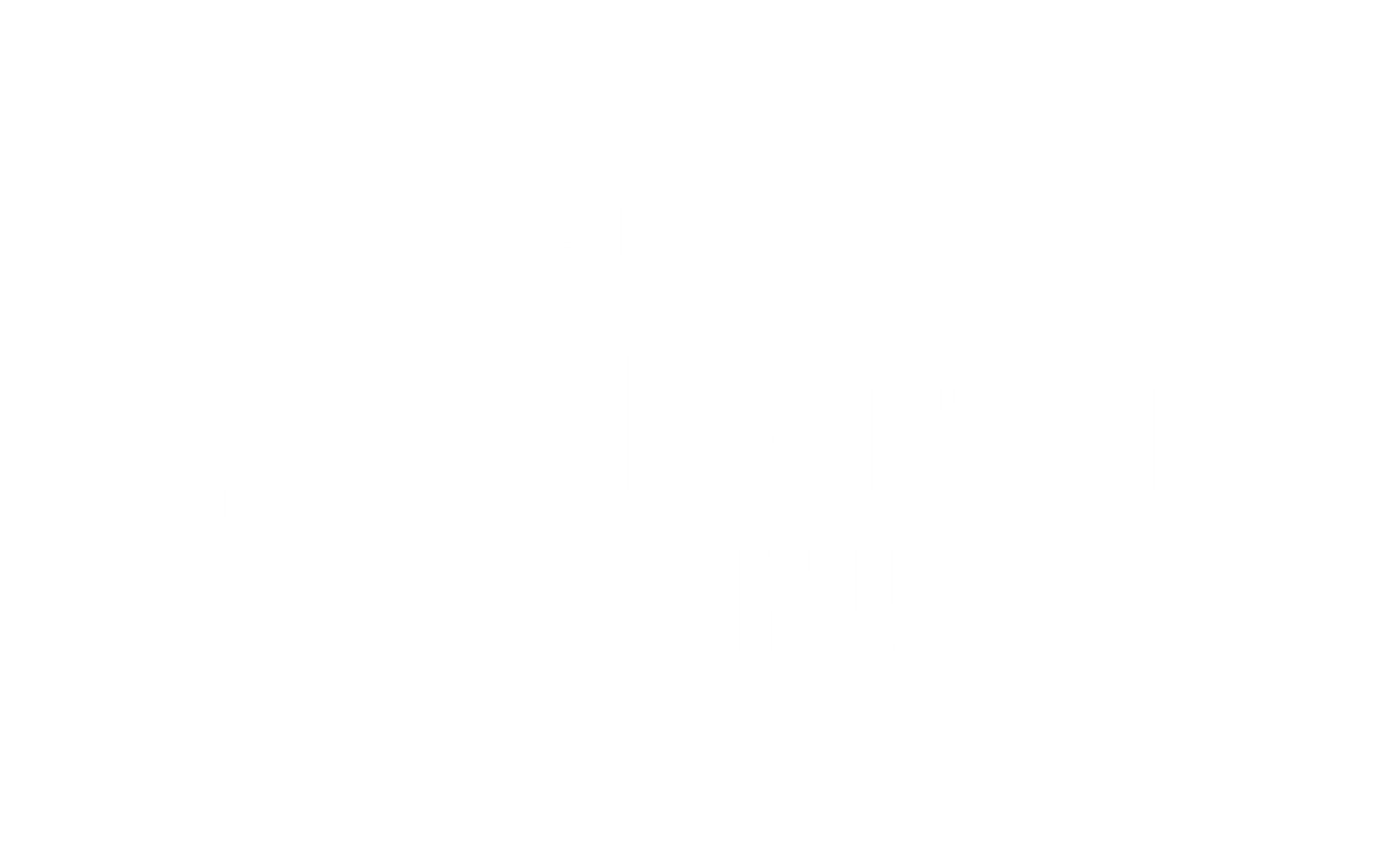 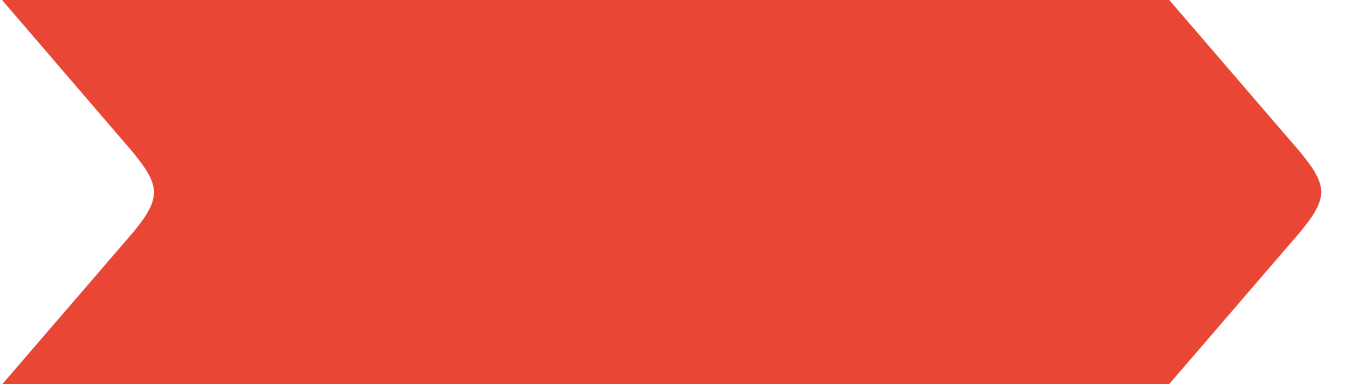 Let’s get sorted!
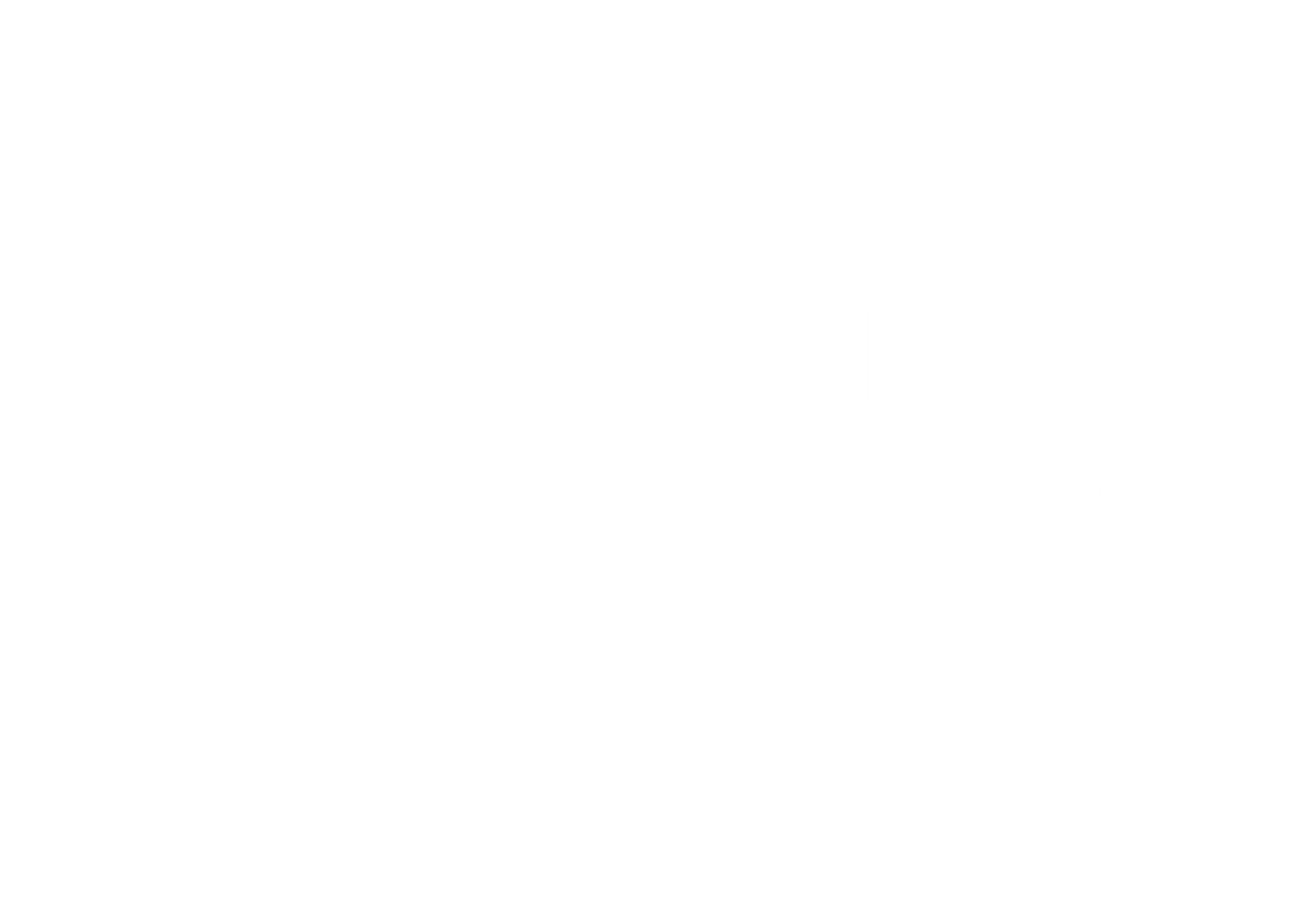 Door numbers
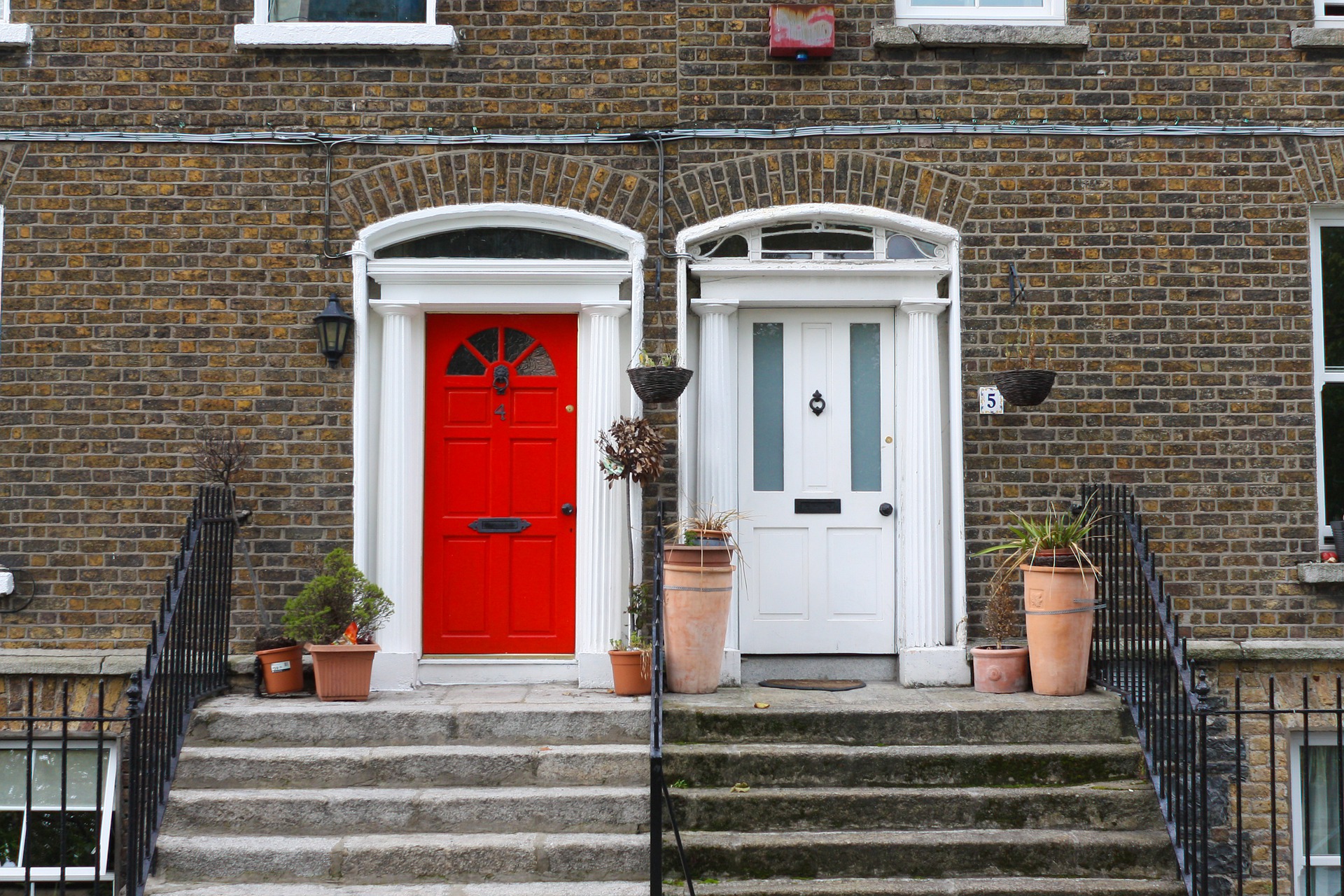 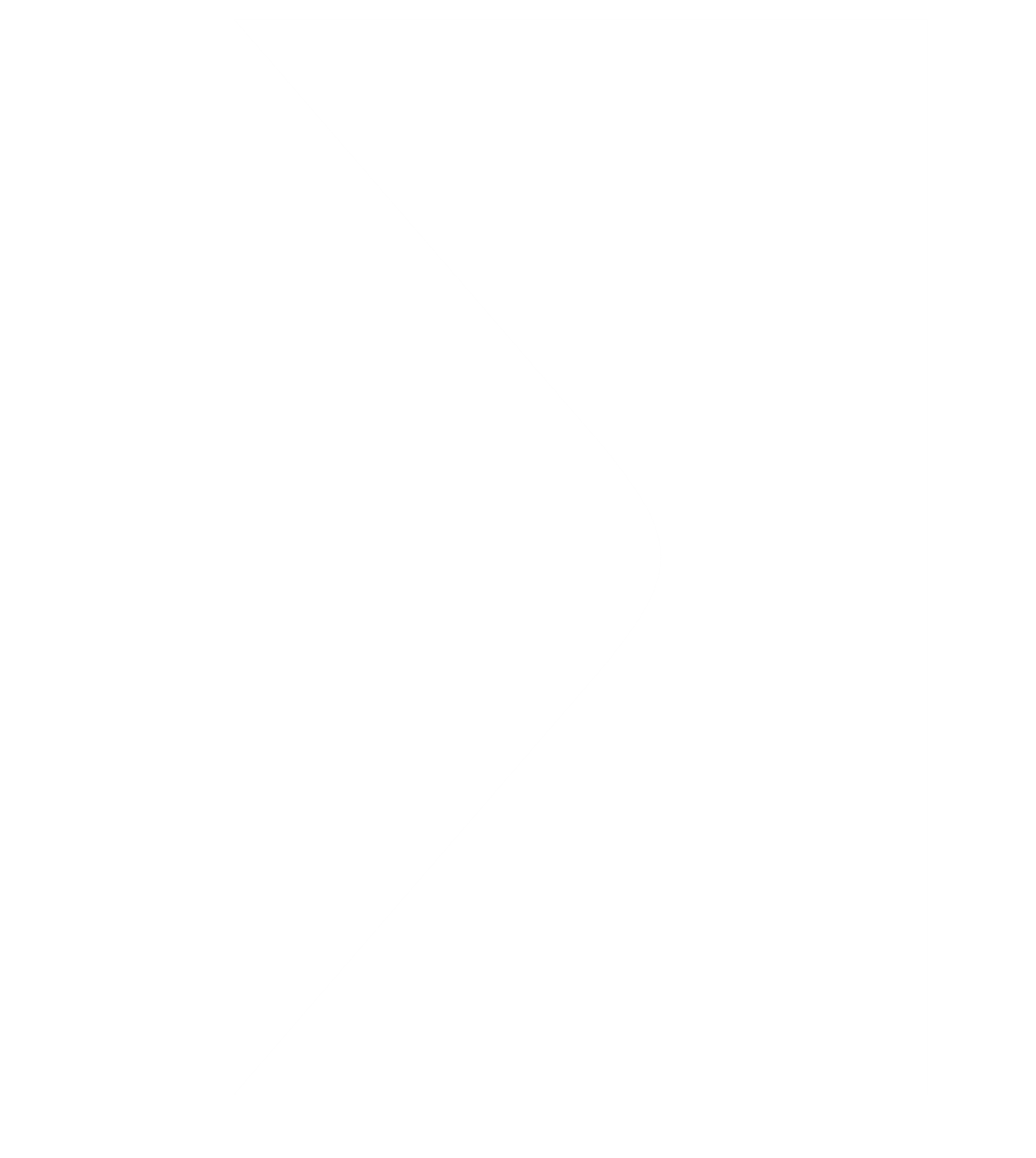 Have you noticed that most houses and flats have a number?
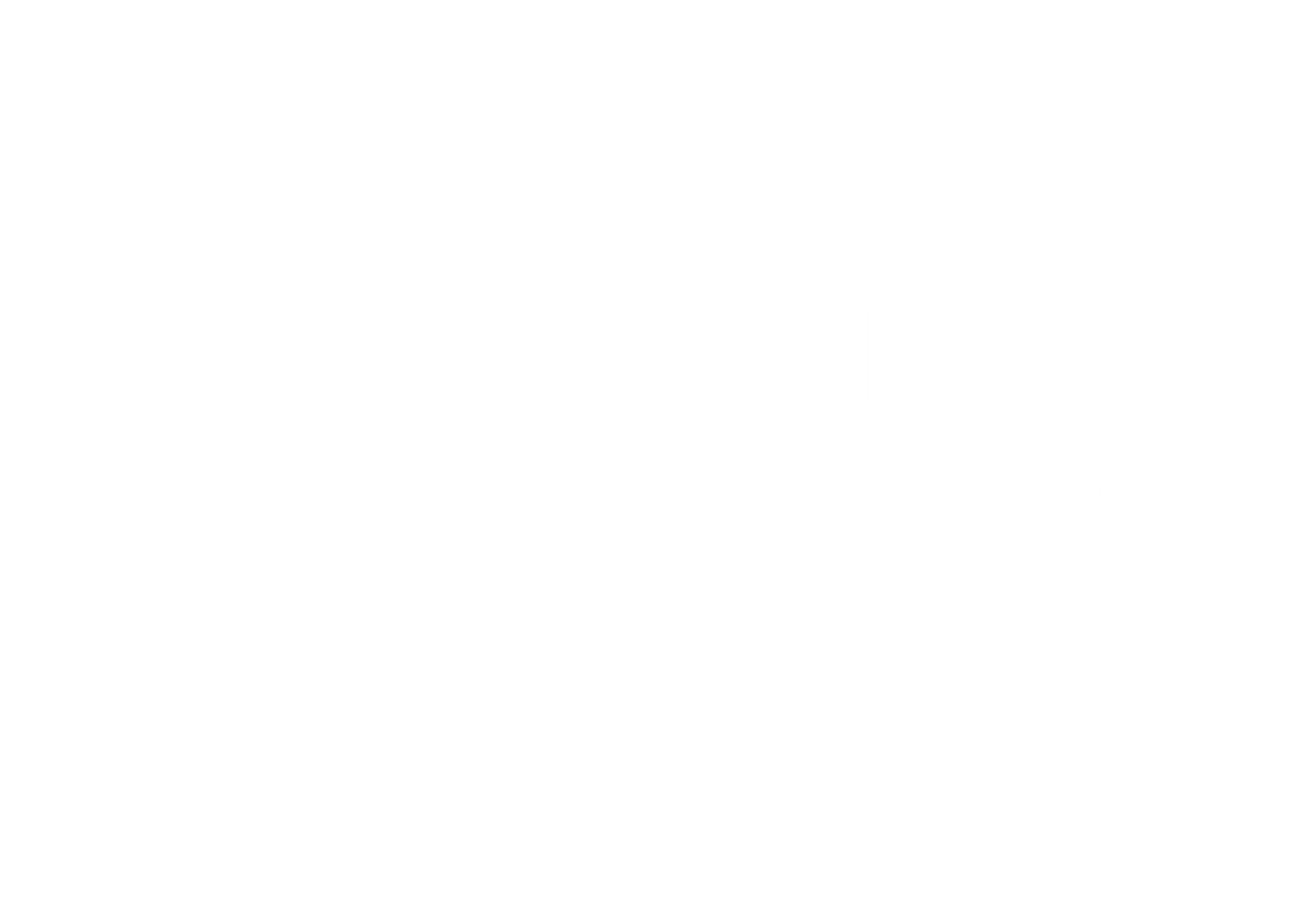 Knock - knock
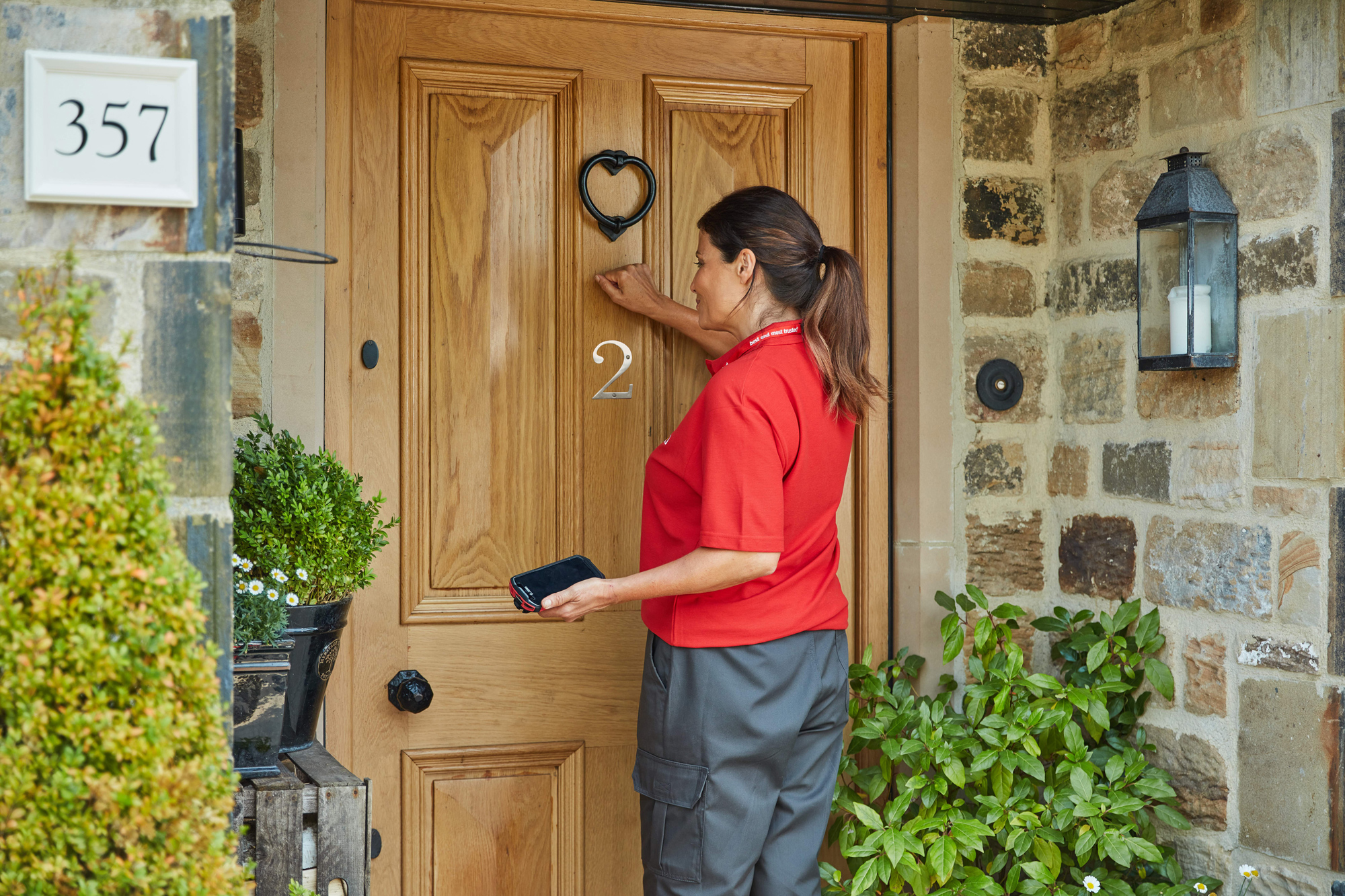 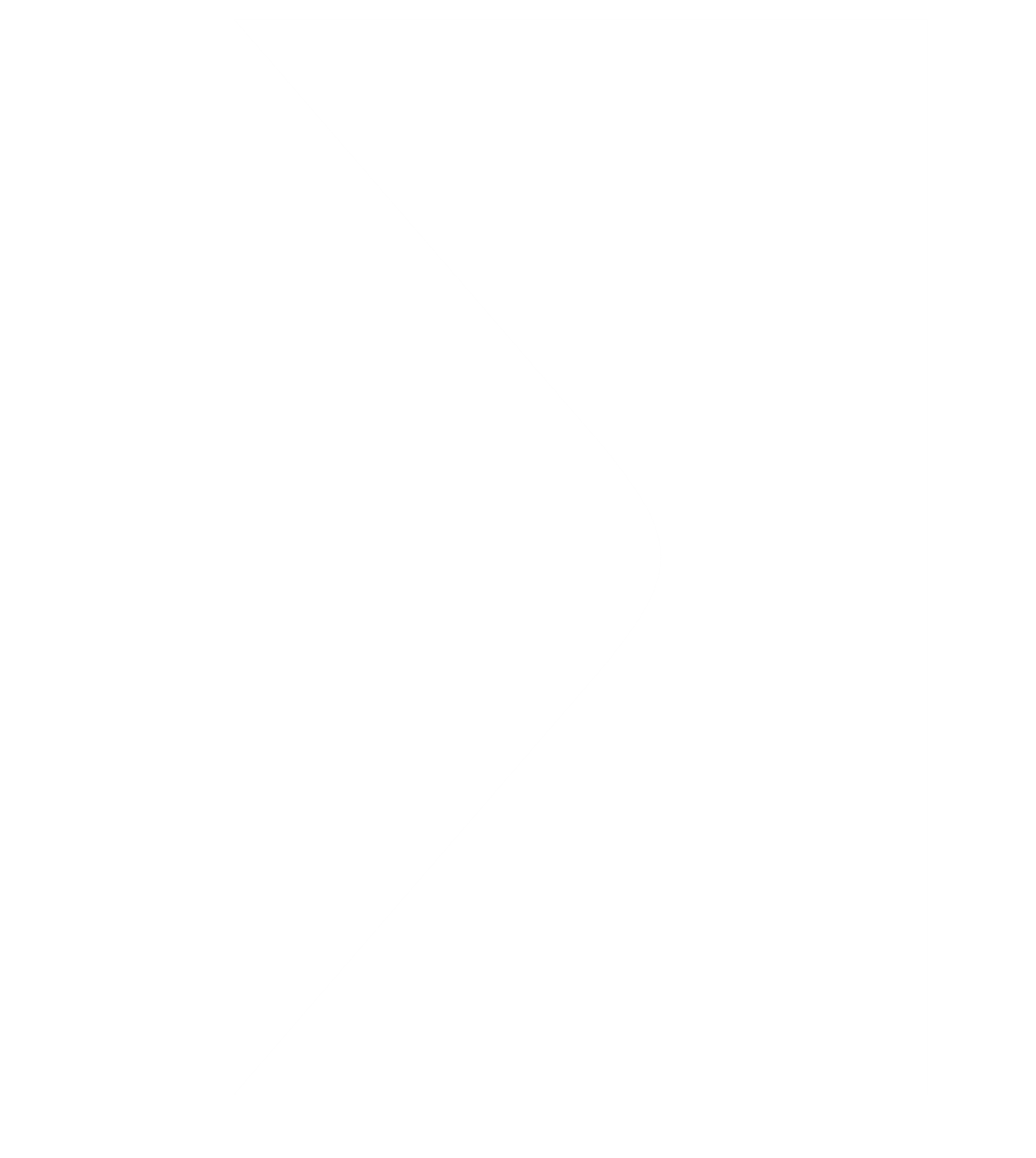 The number allows people to find the correct address
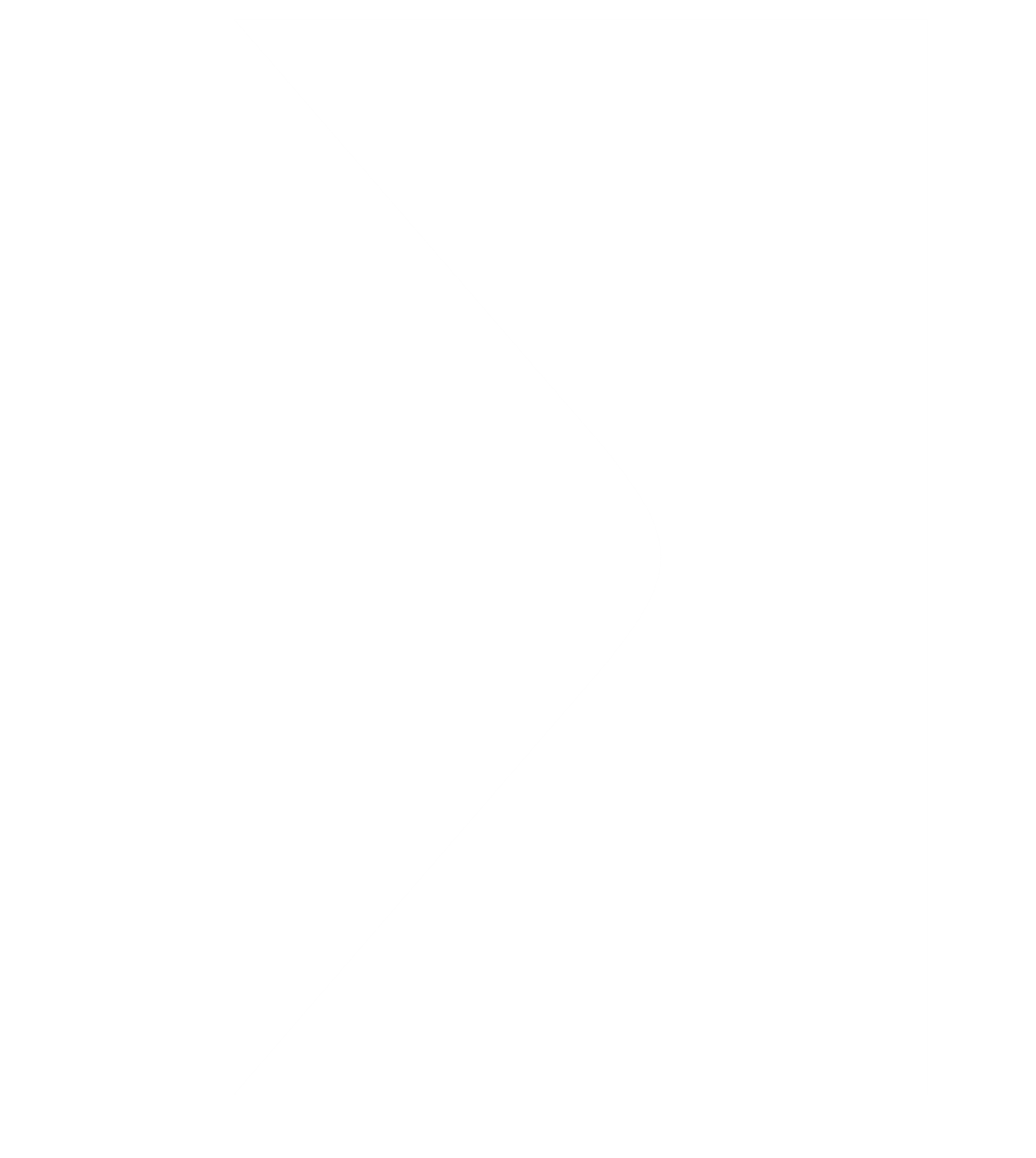 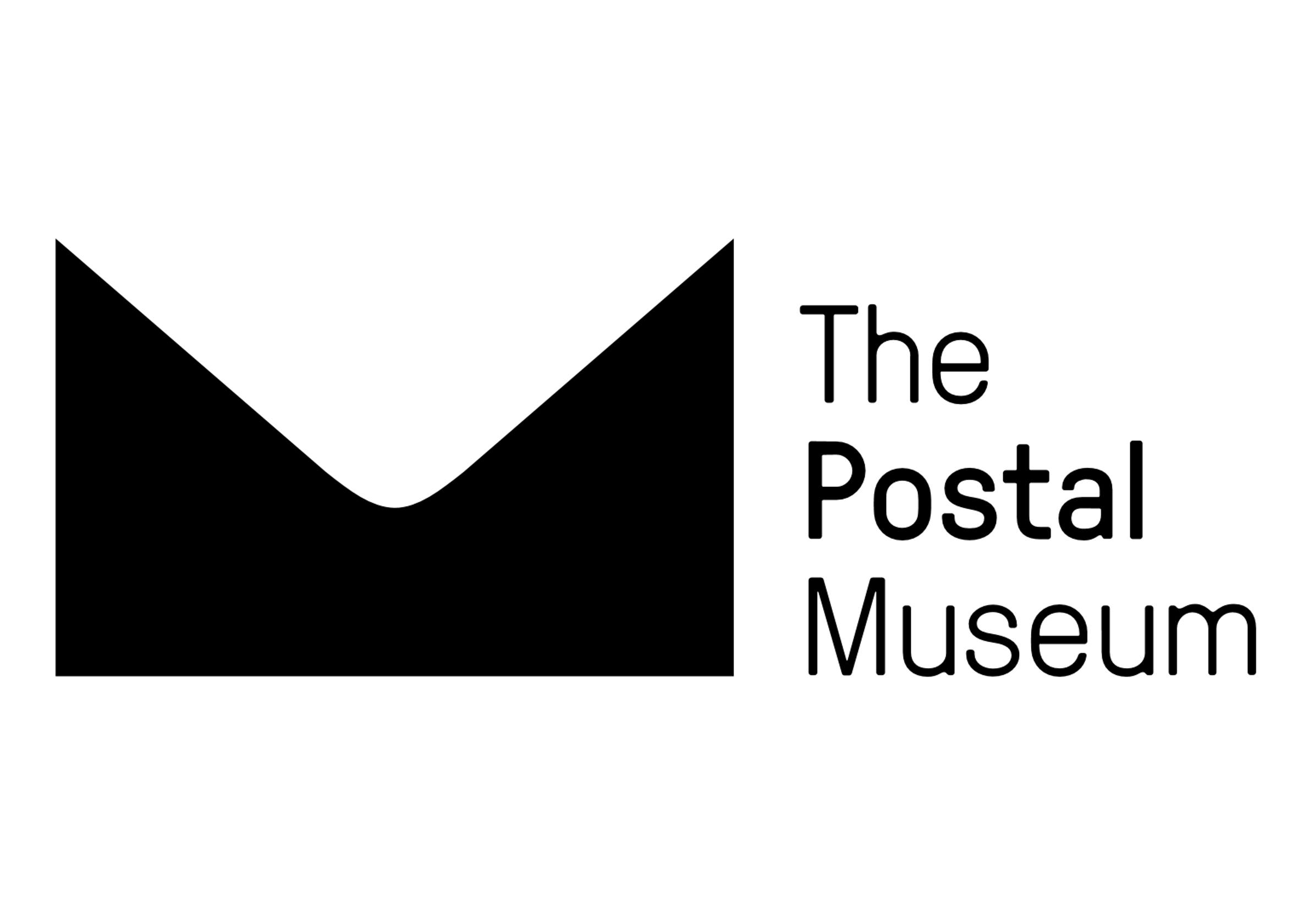 Sometimes the door numbers count in 1’s
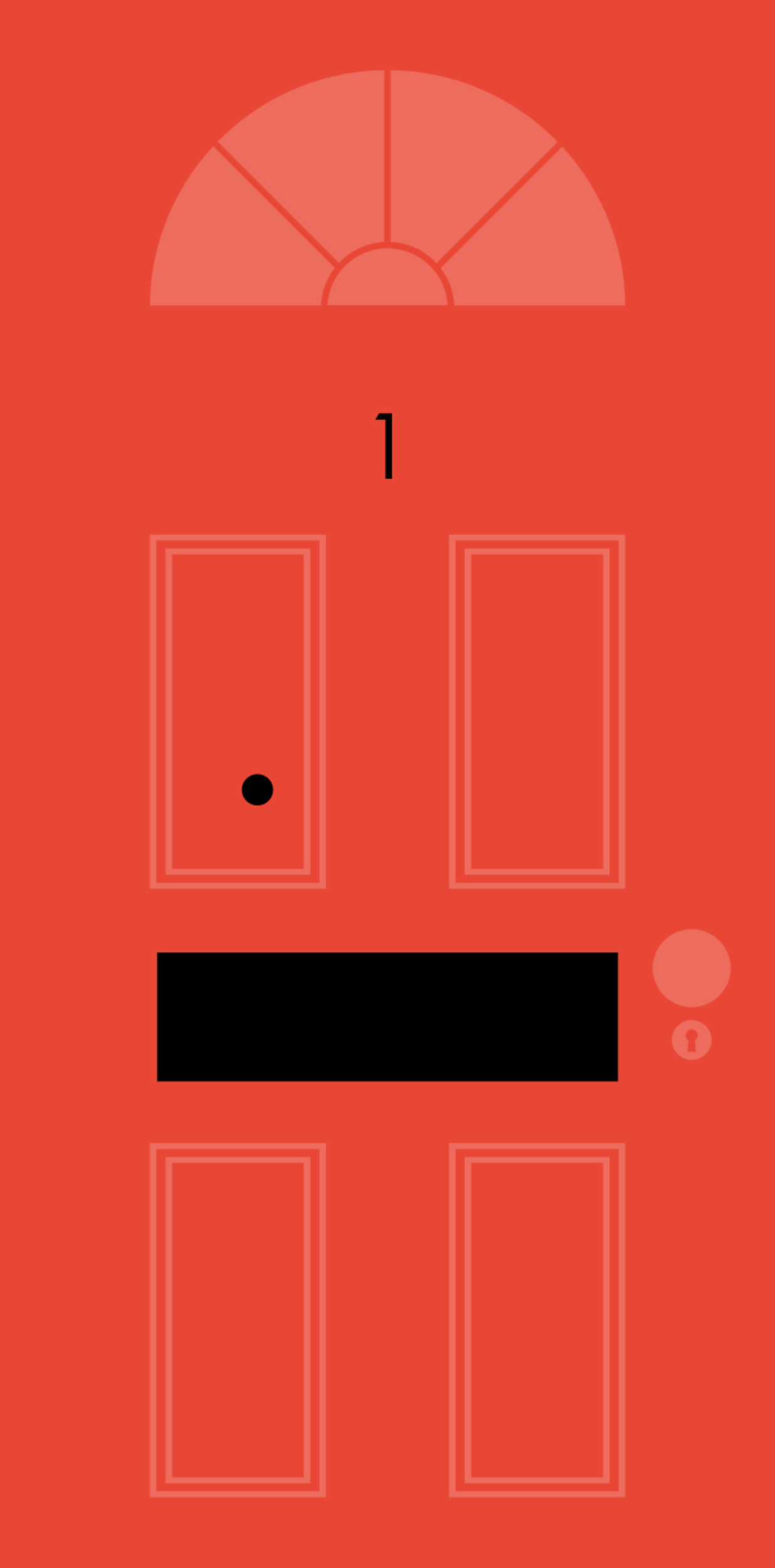 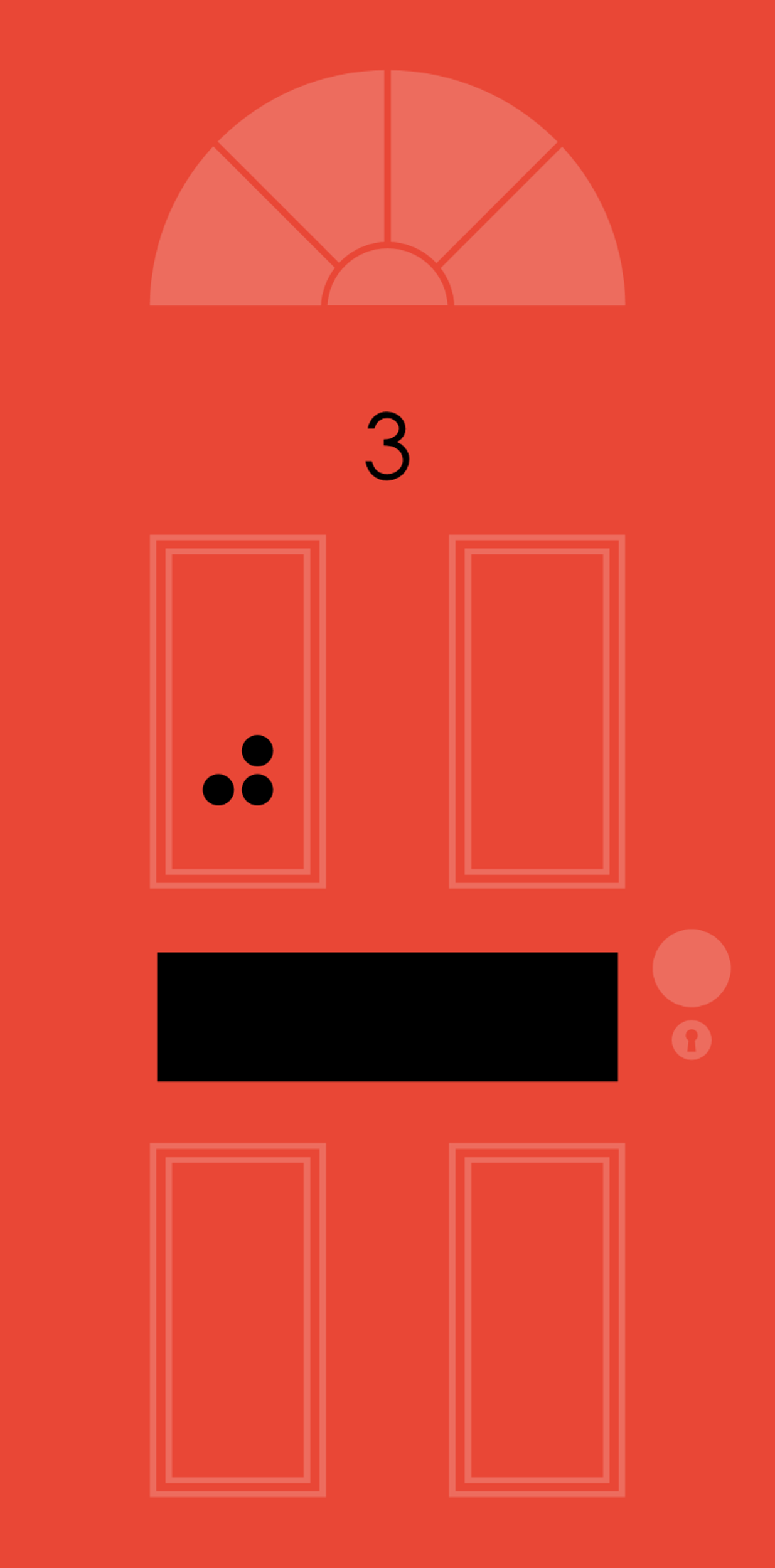 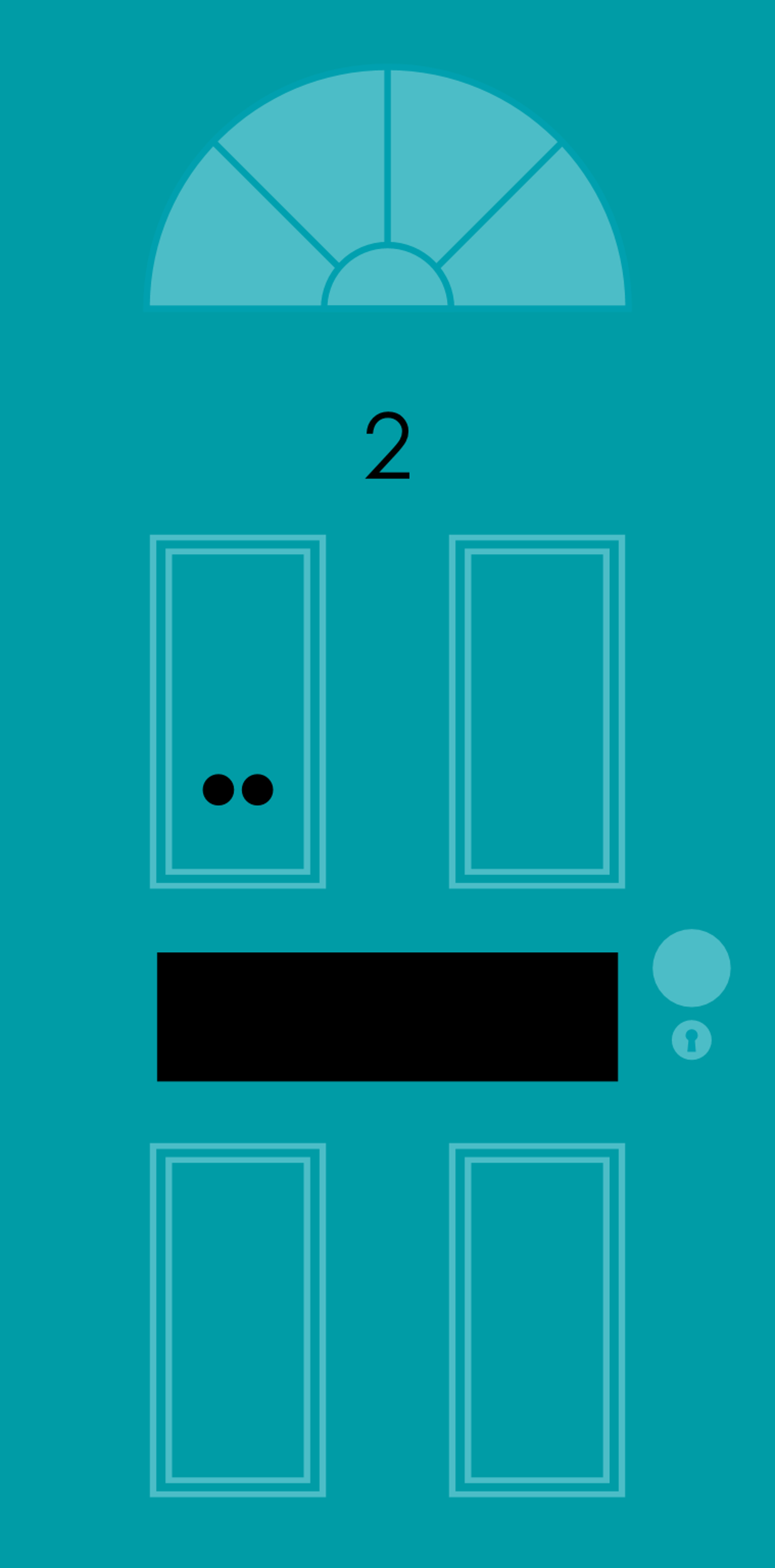 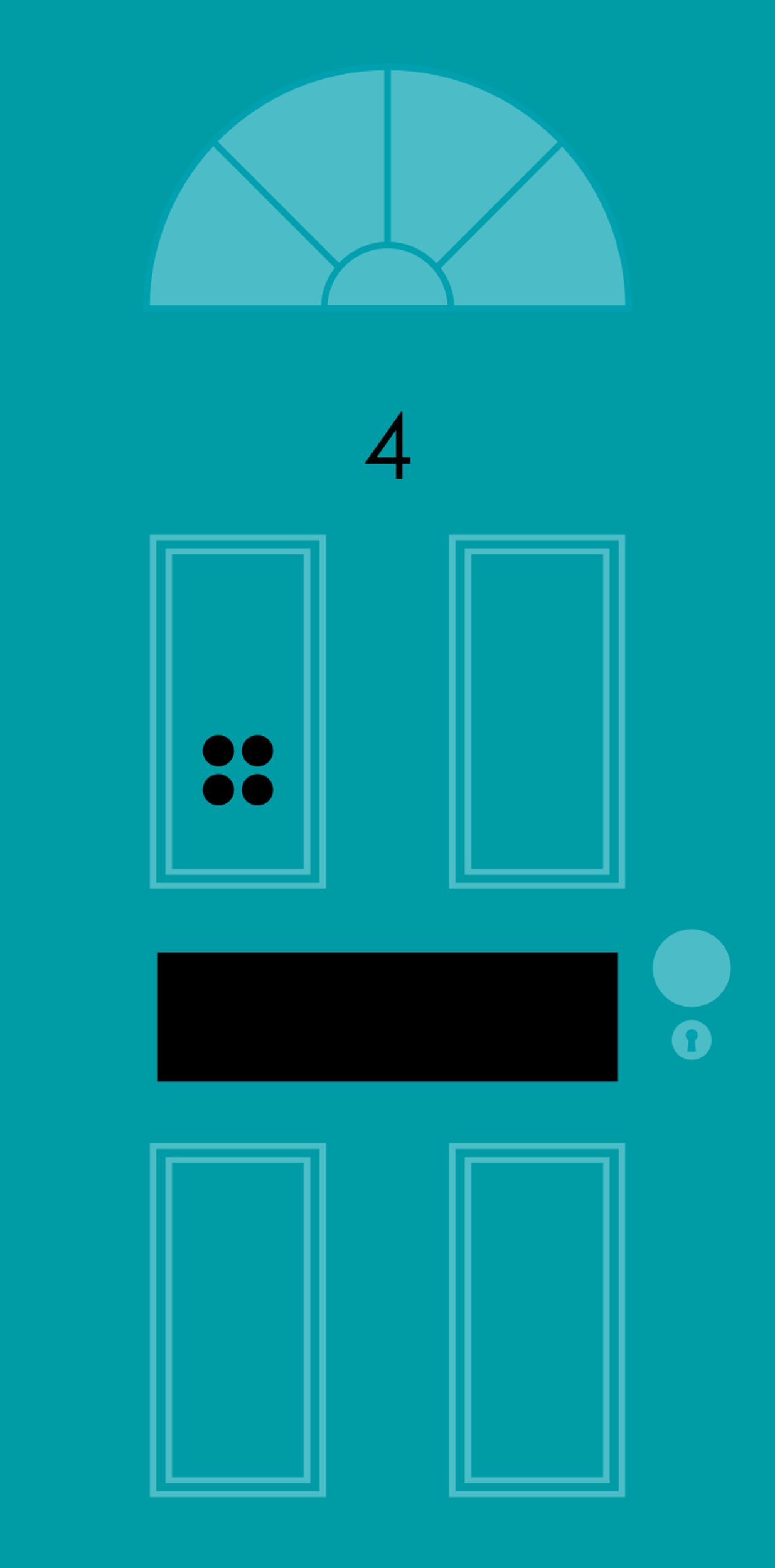 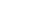 one
two
three
four
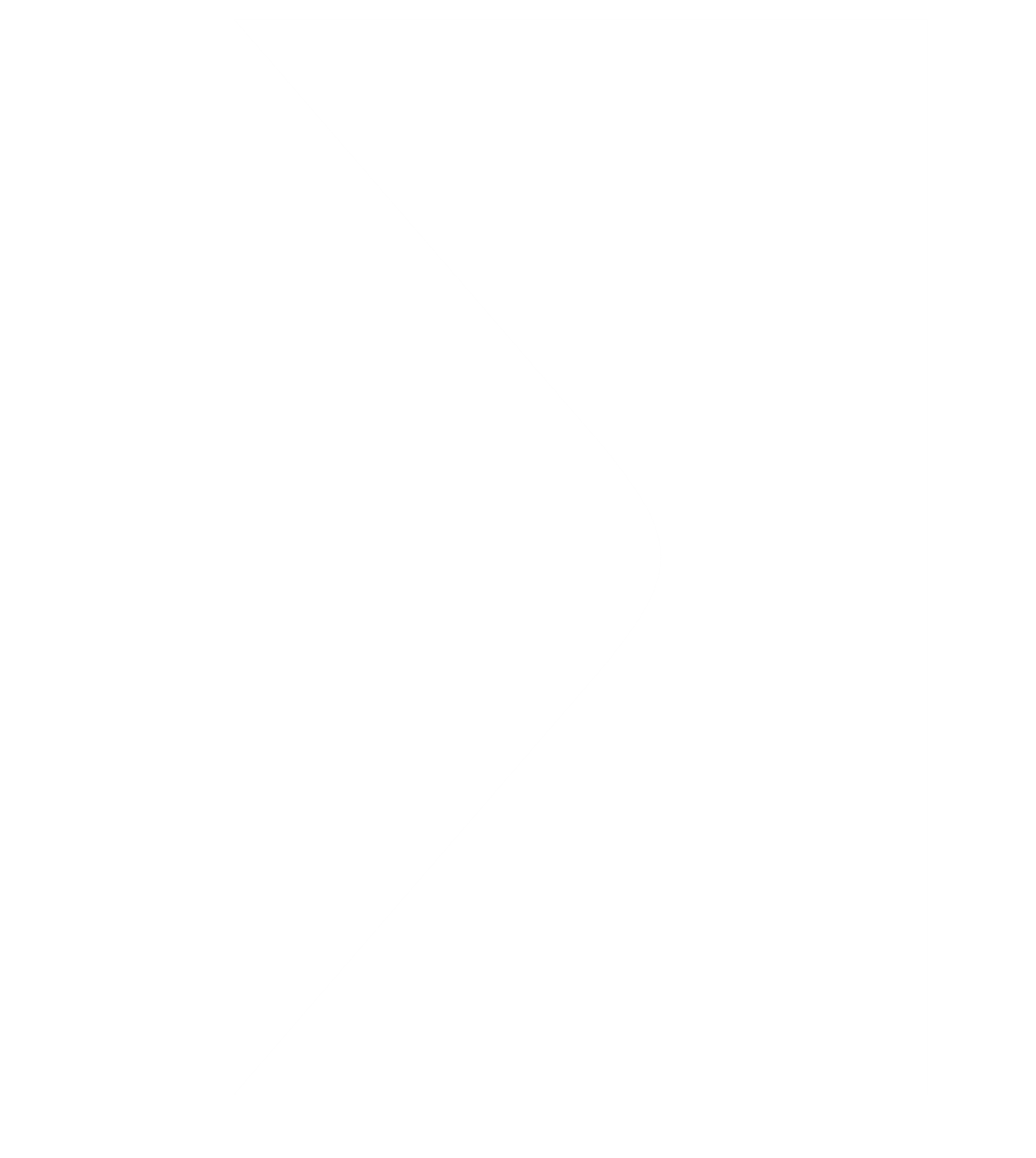 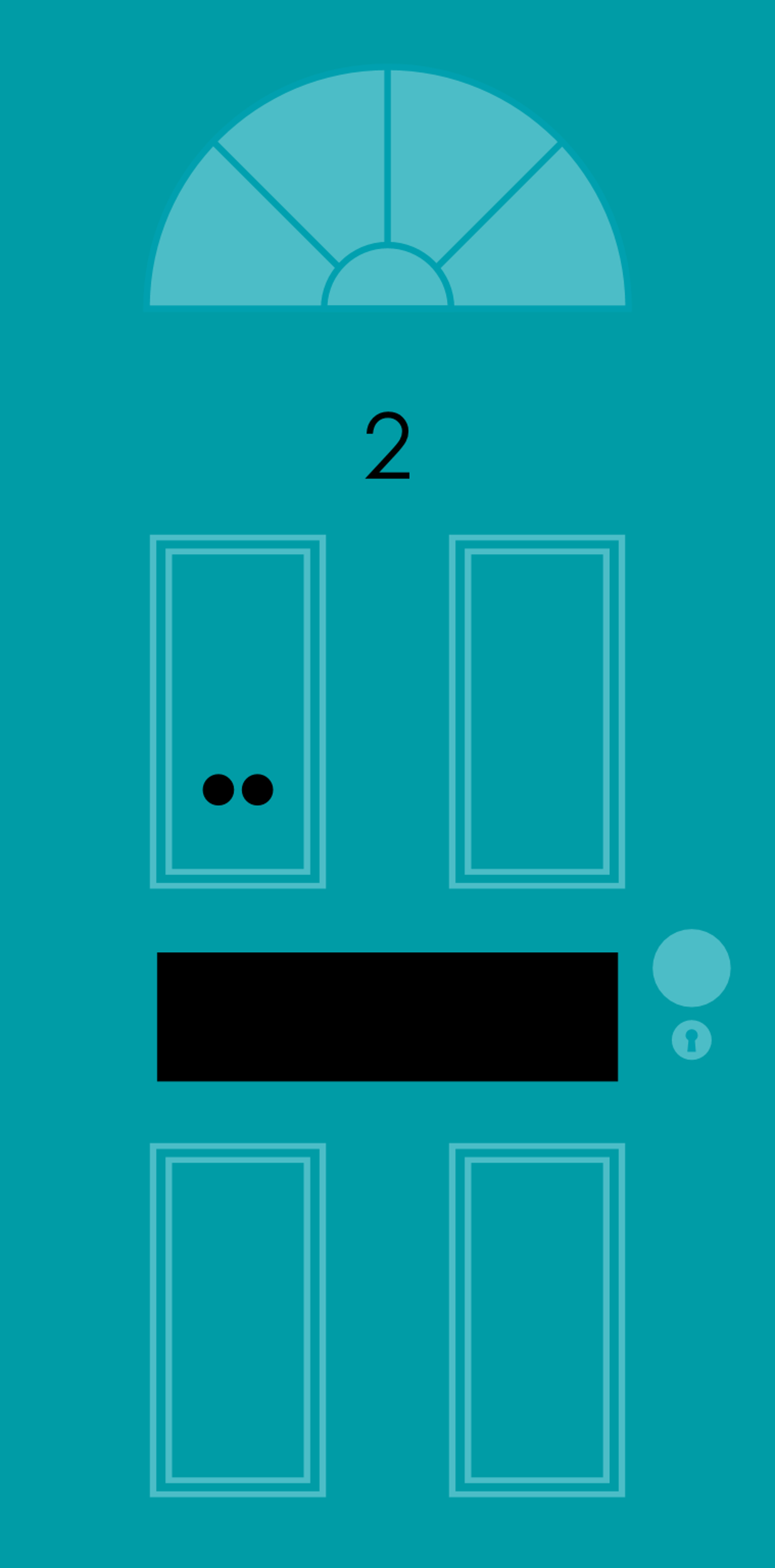 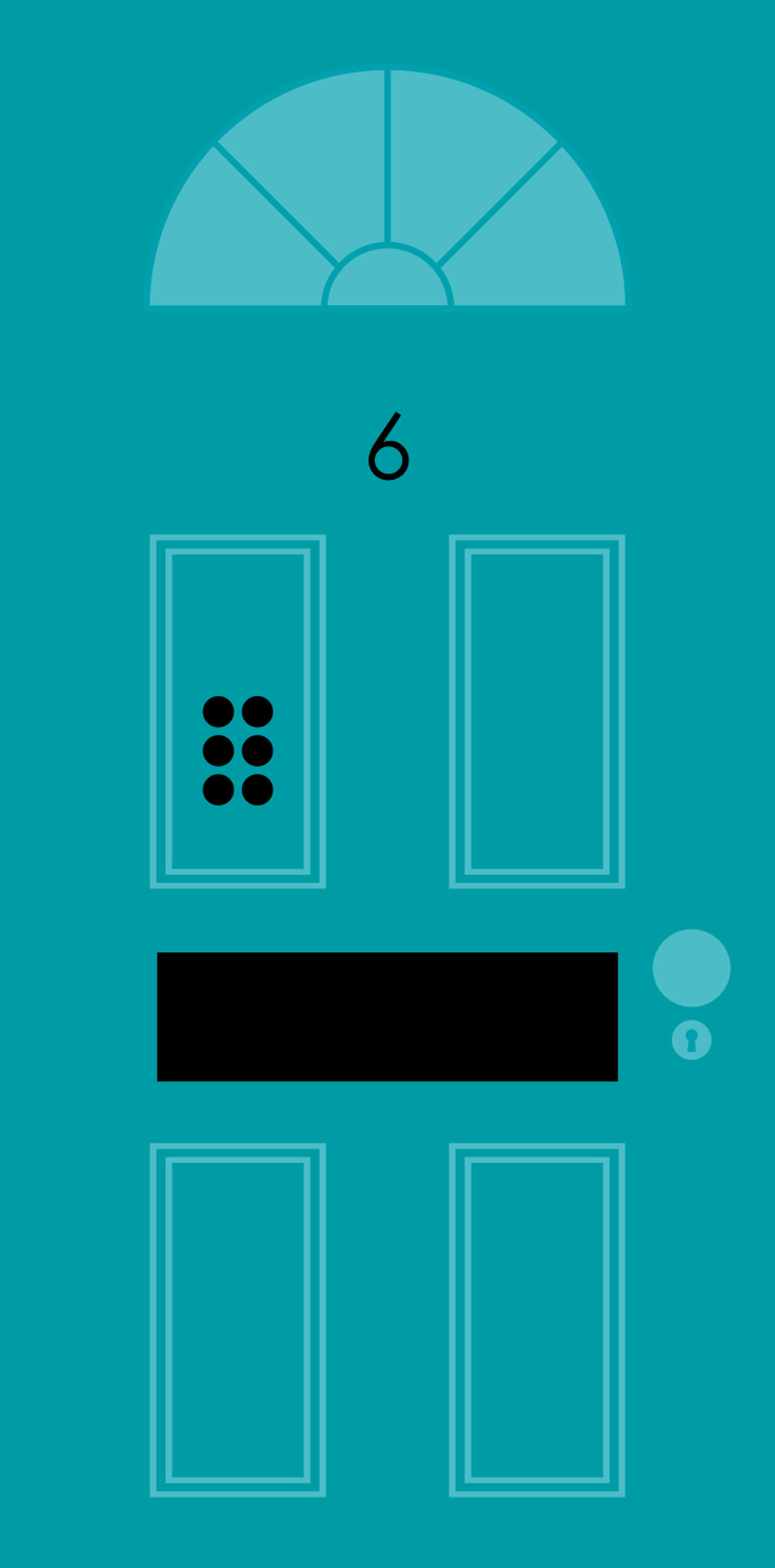 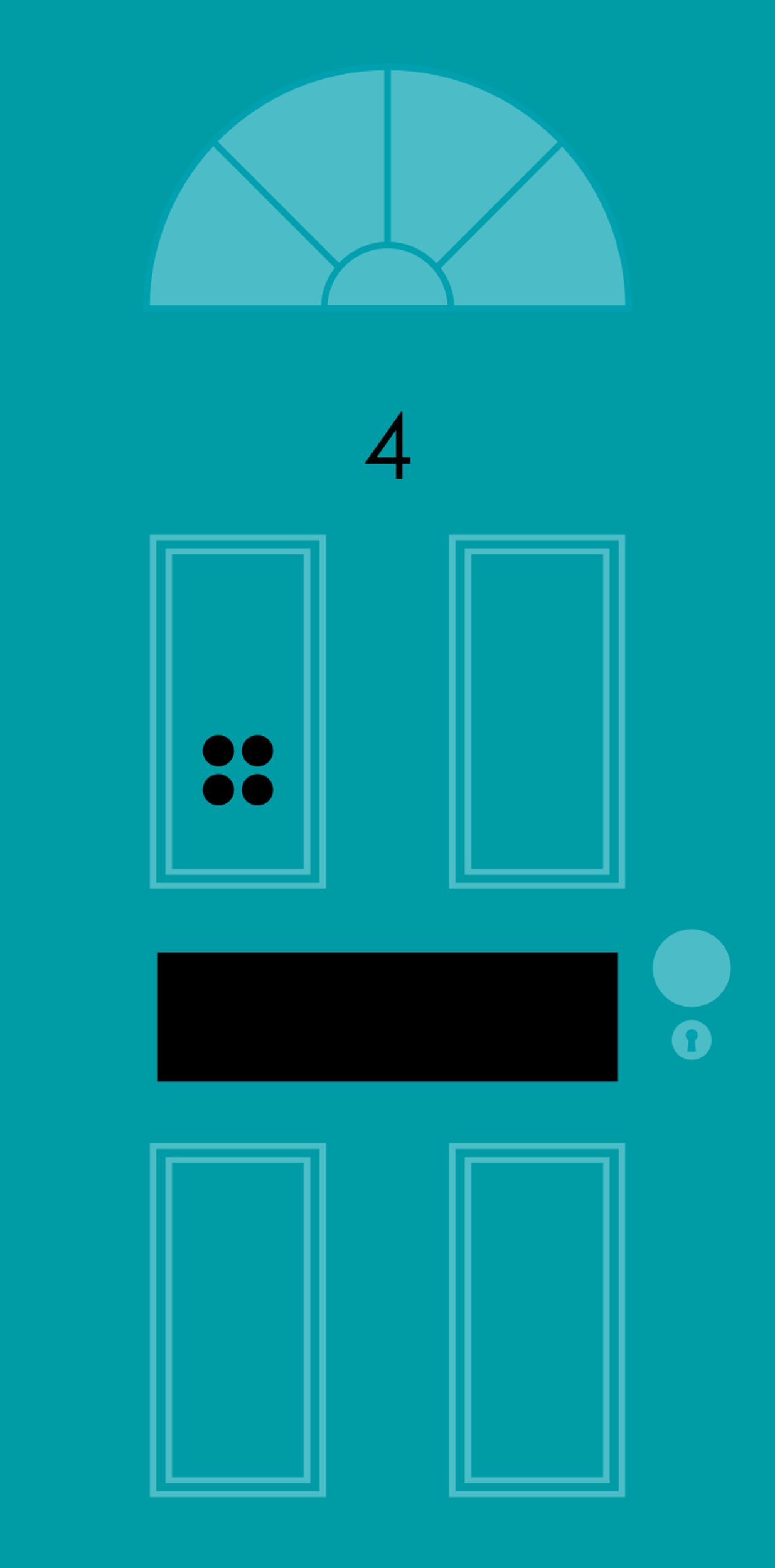 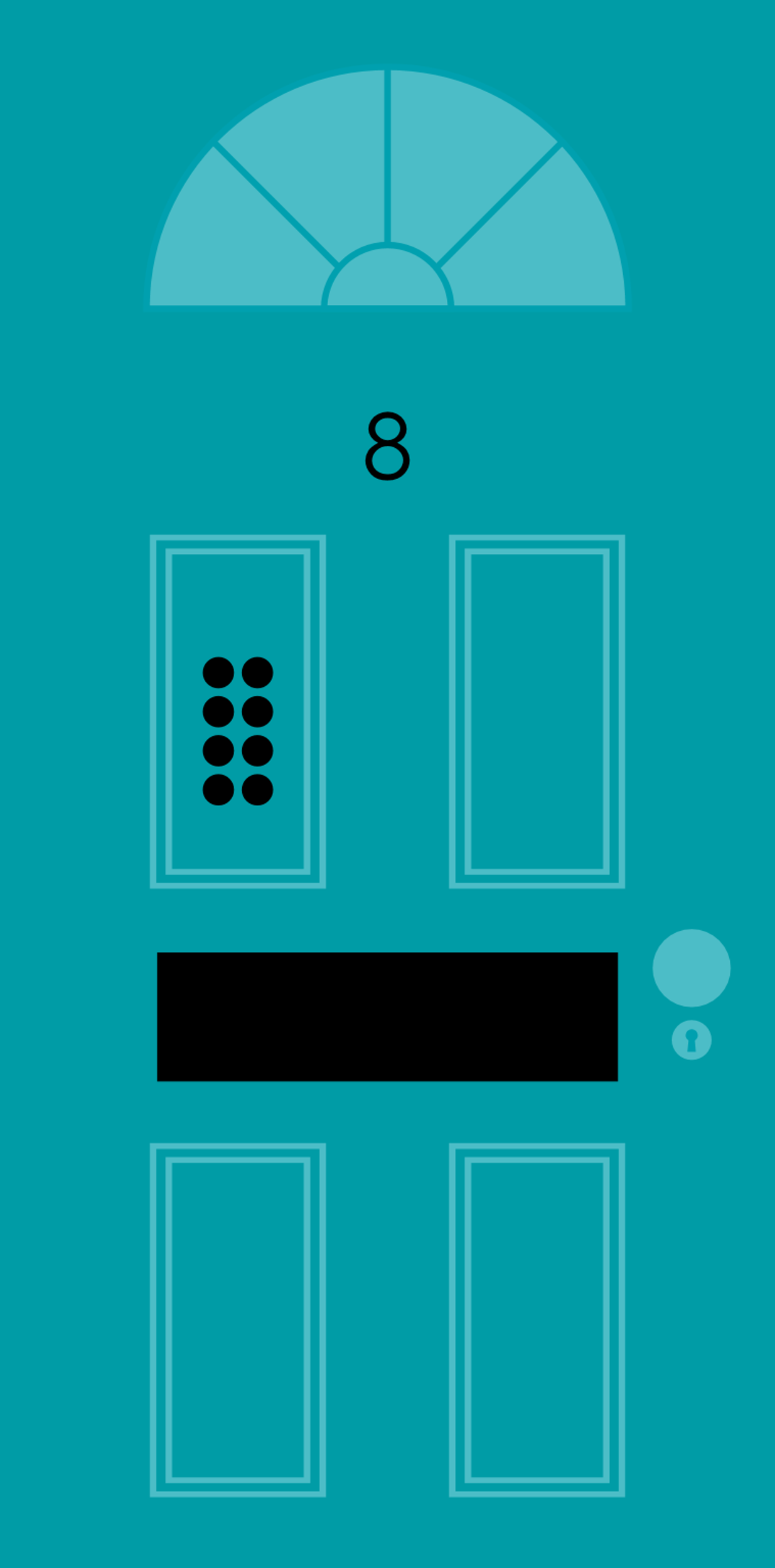 even
Usually
the door numbers count in 2’s
two
four
six
eight
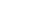 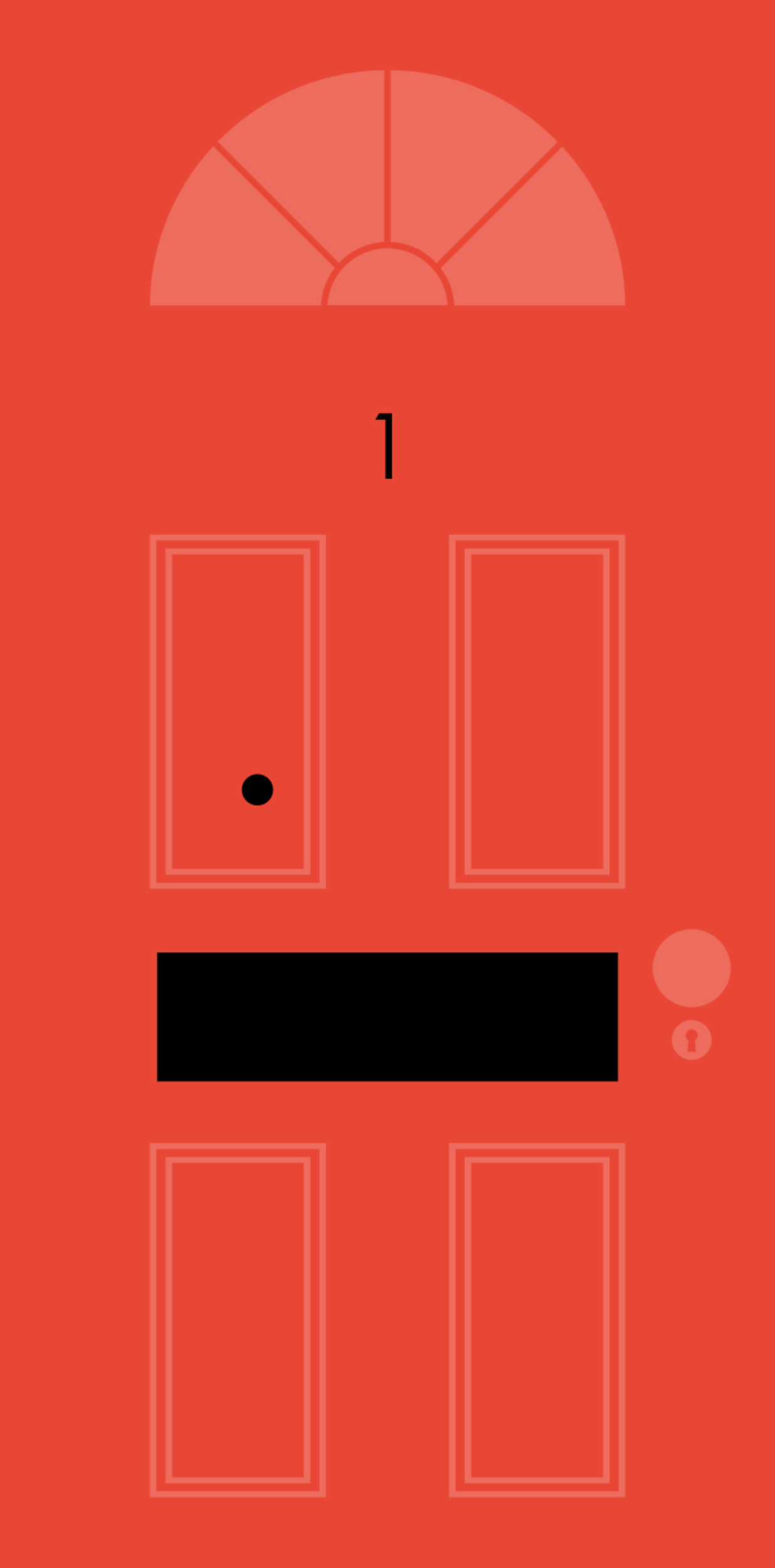 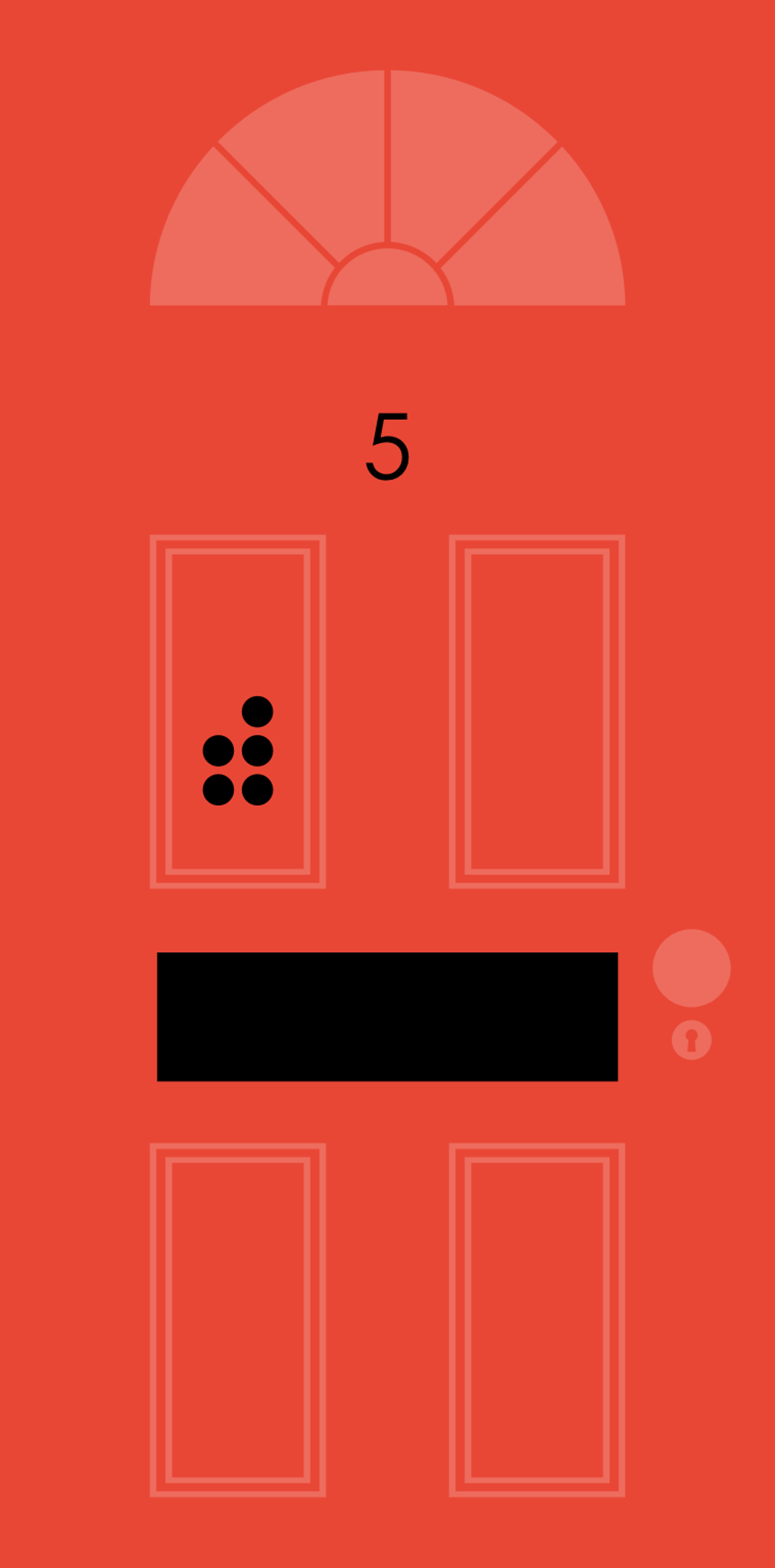 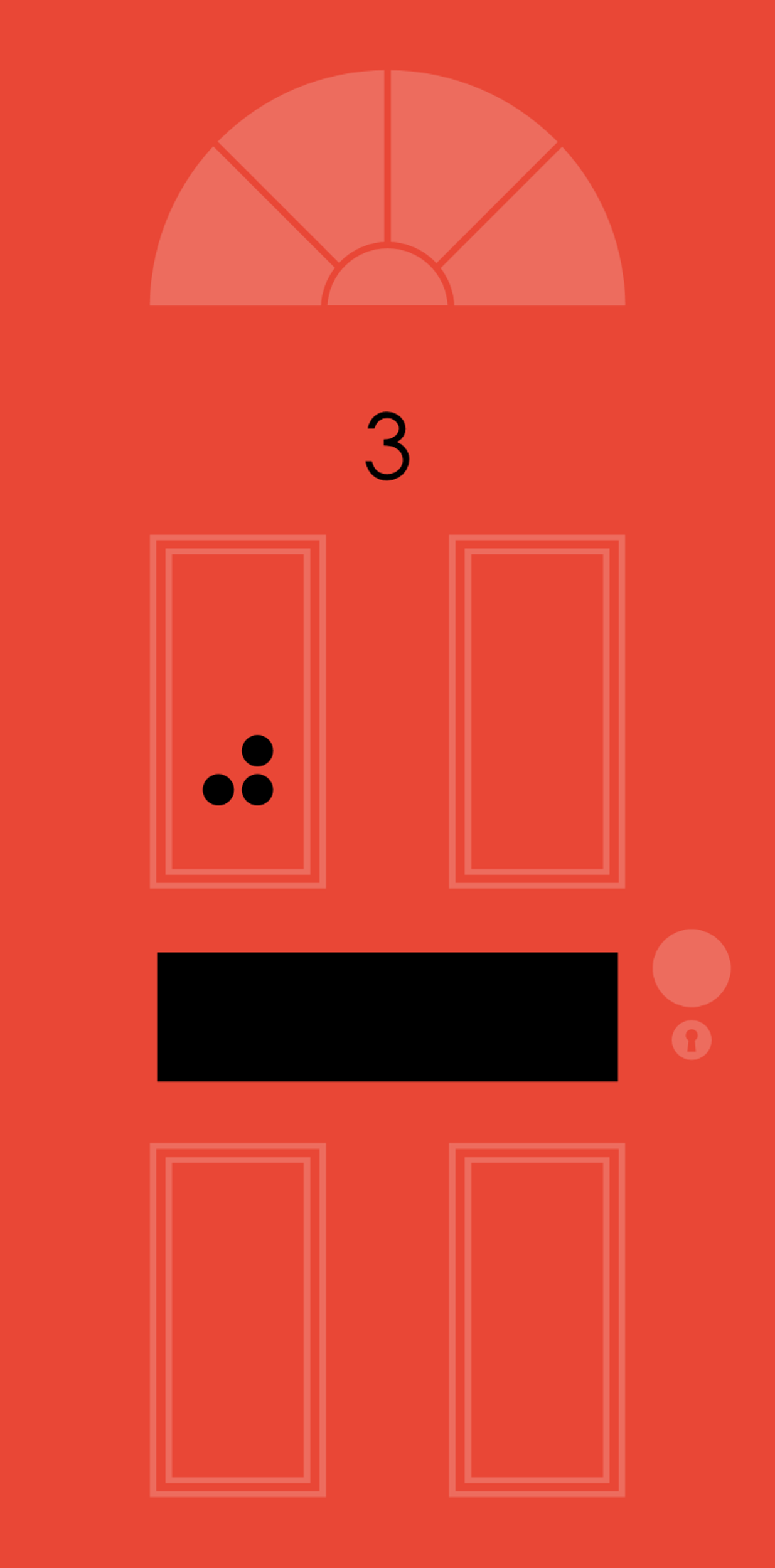 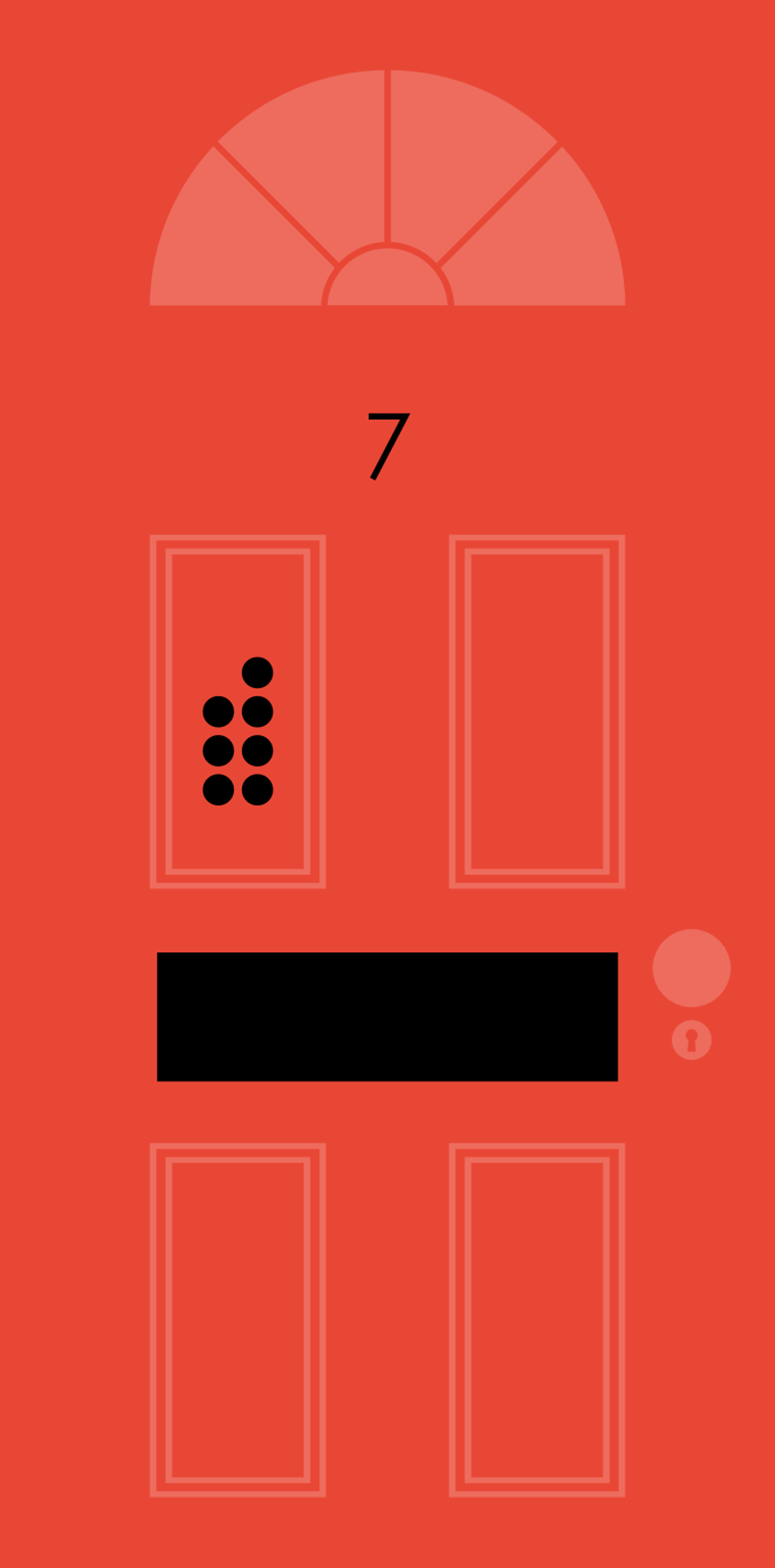 odd
one
three
five
seven
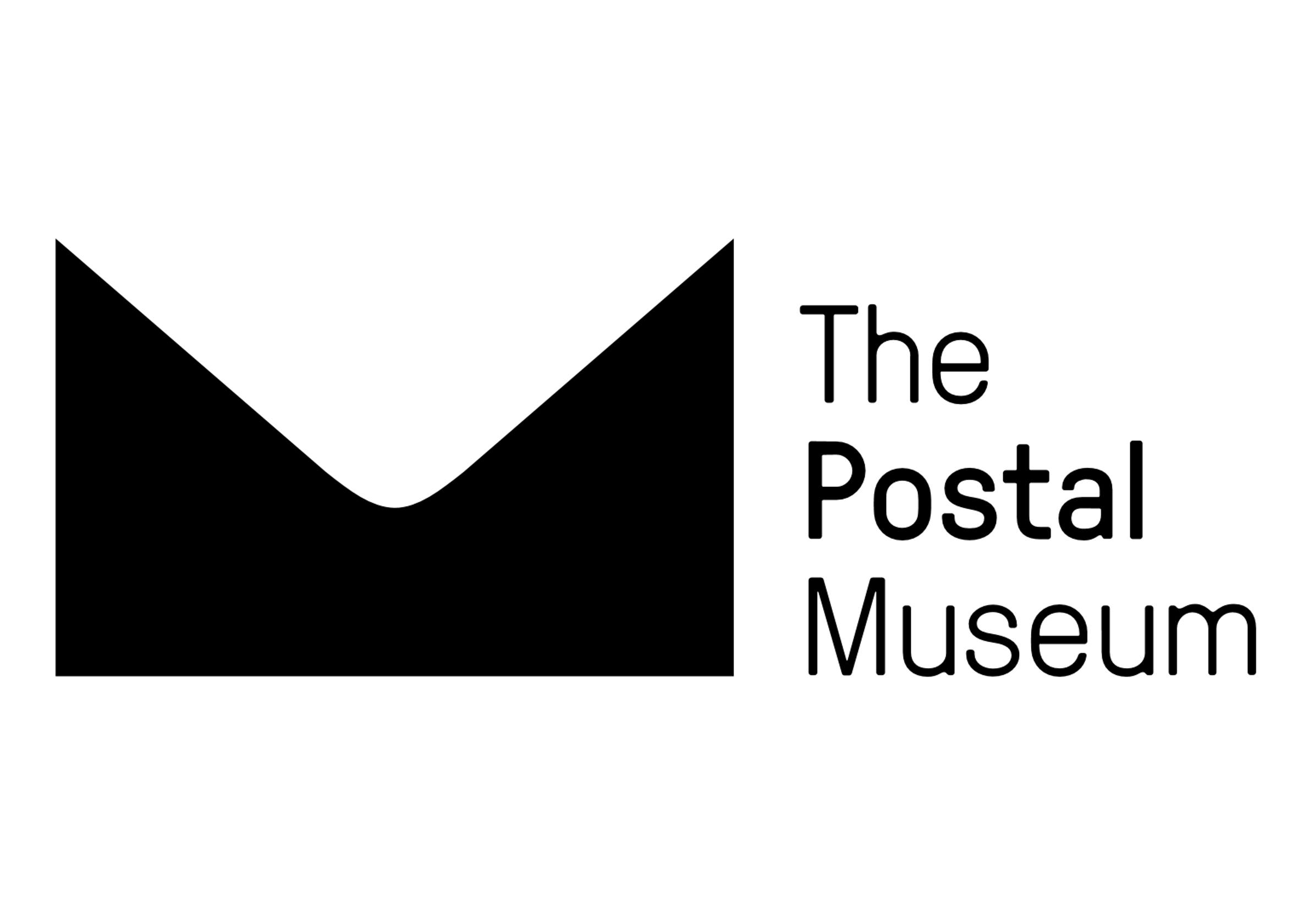 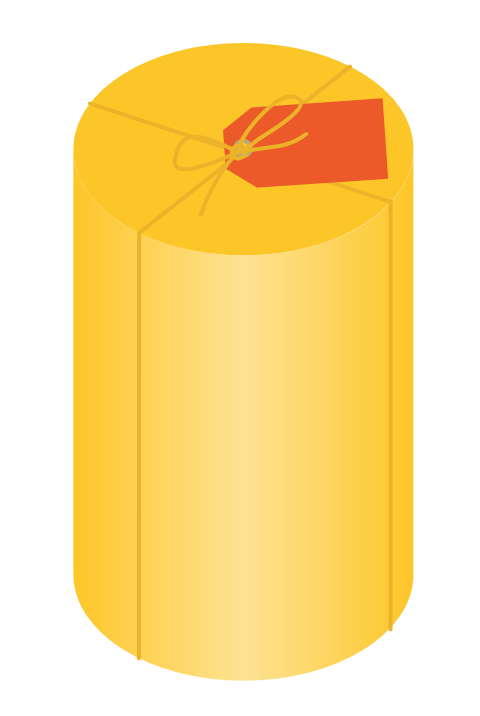 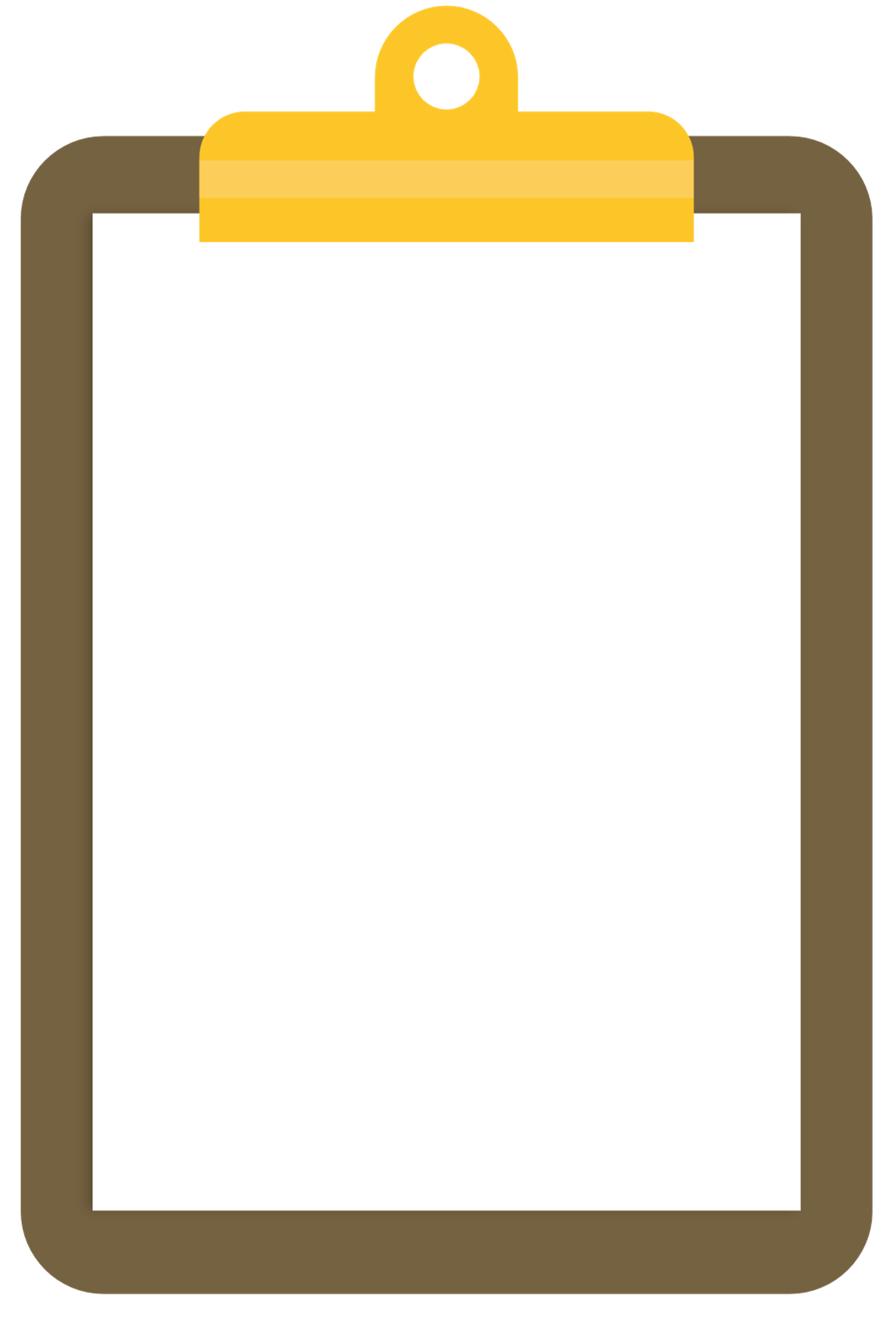 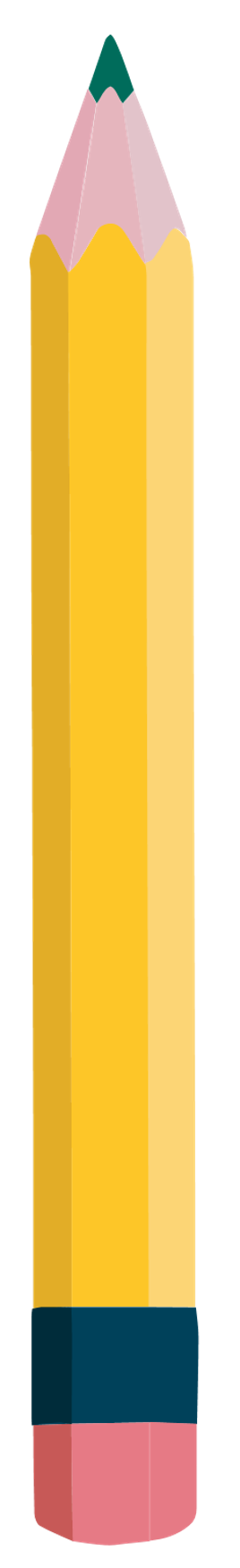 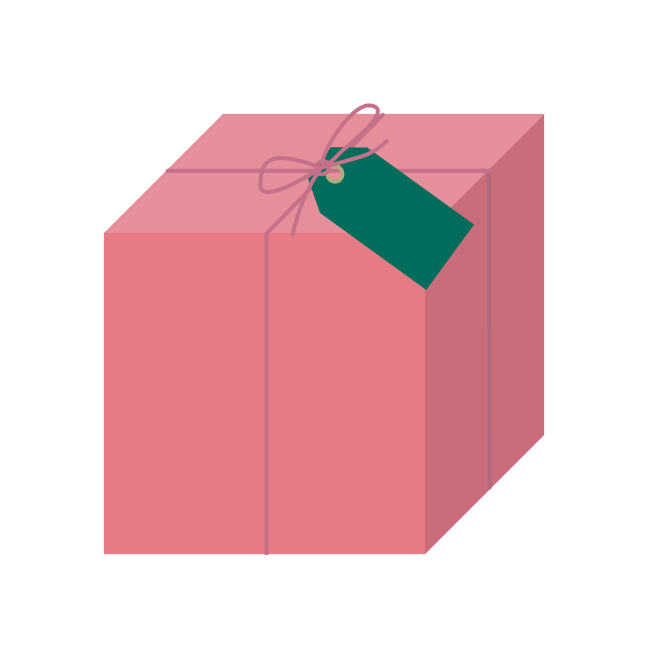 Ready for the challenge?
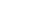 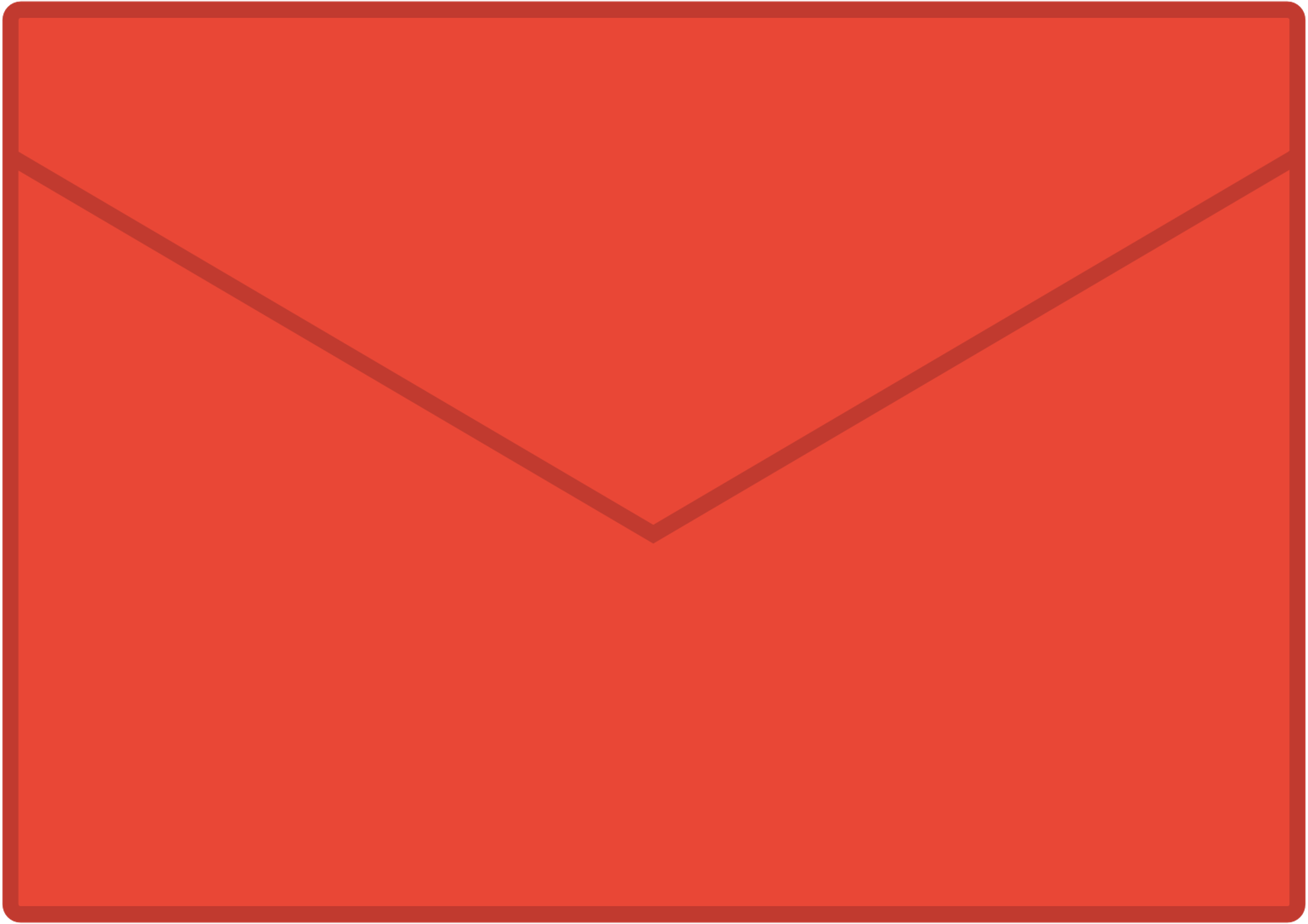 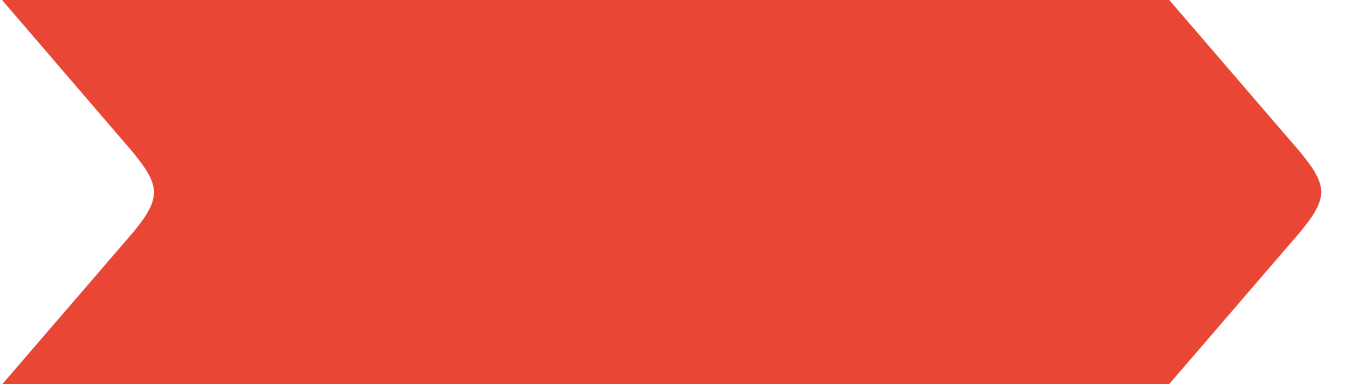 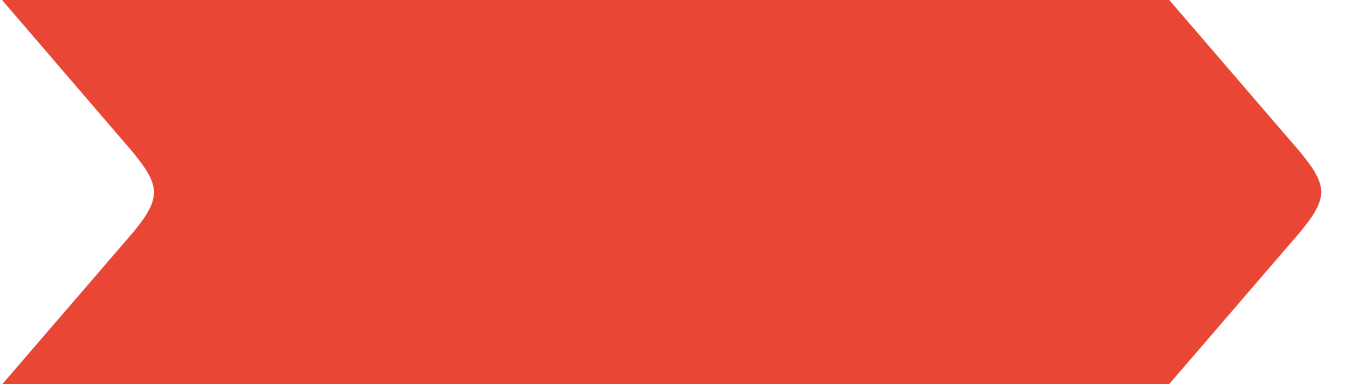 Let’s get sorted!
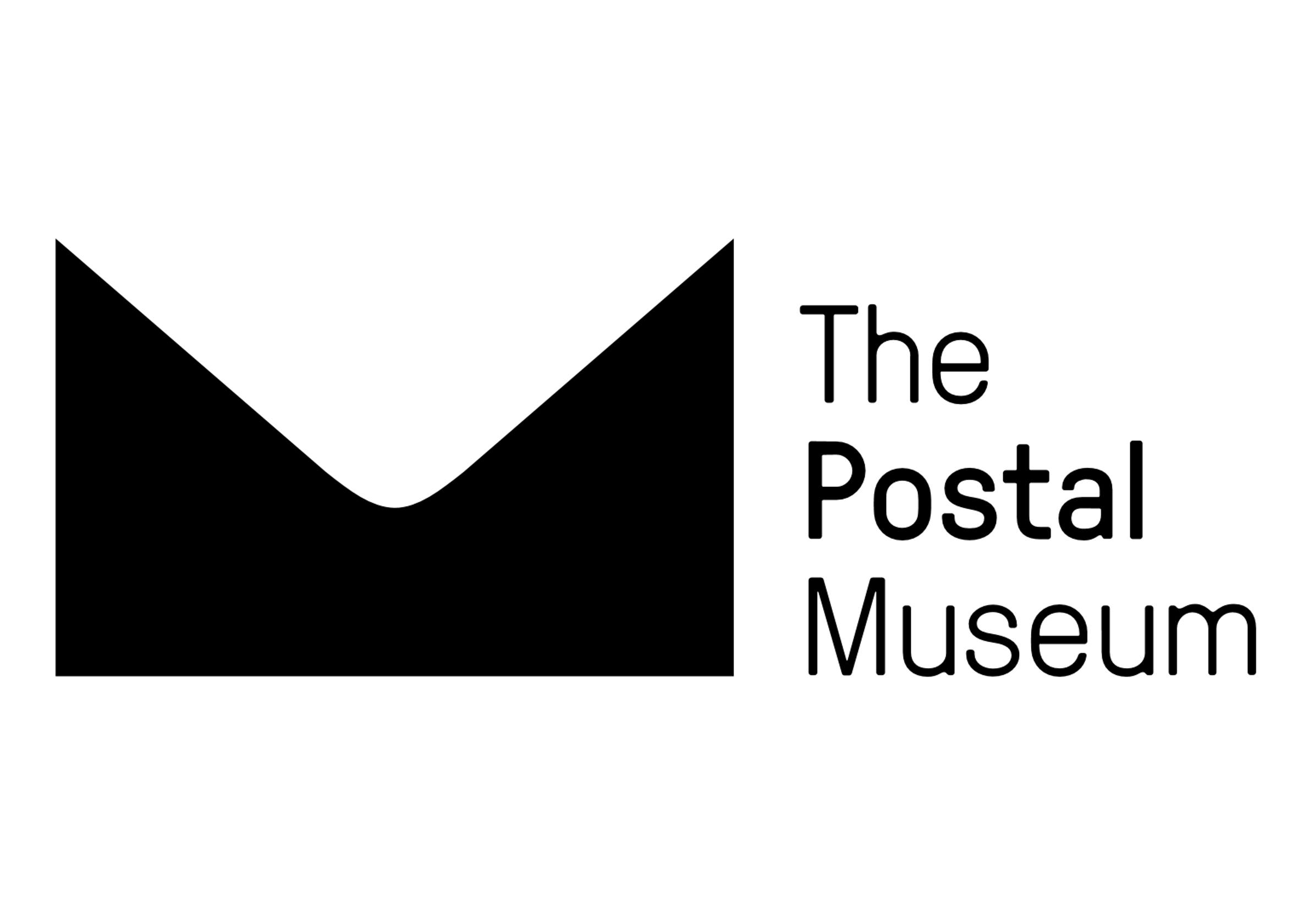 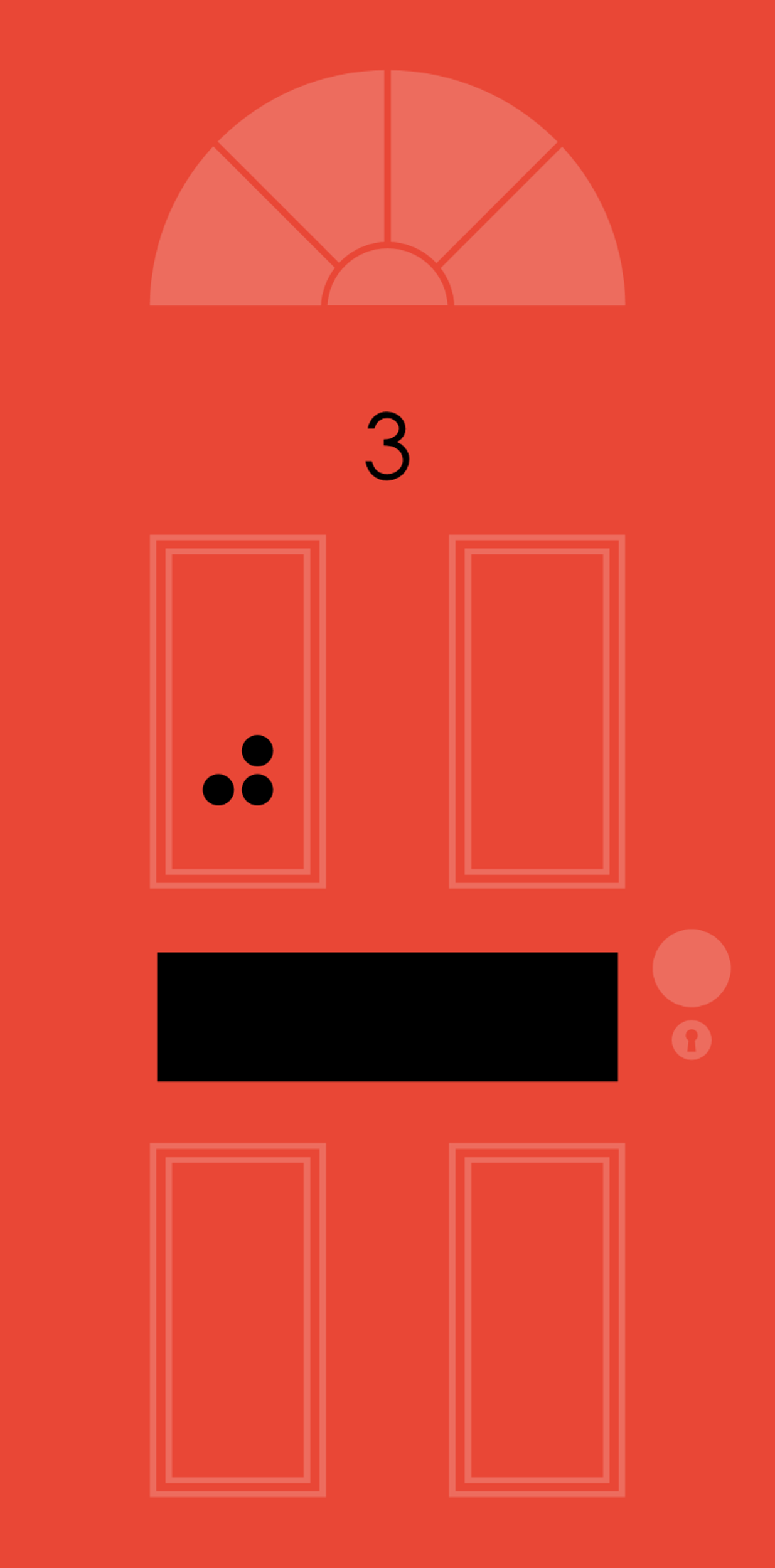 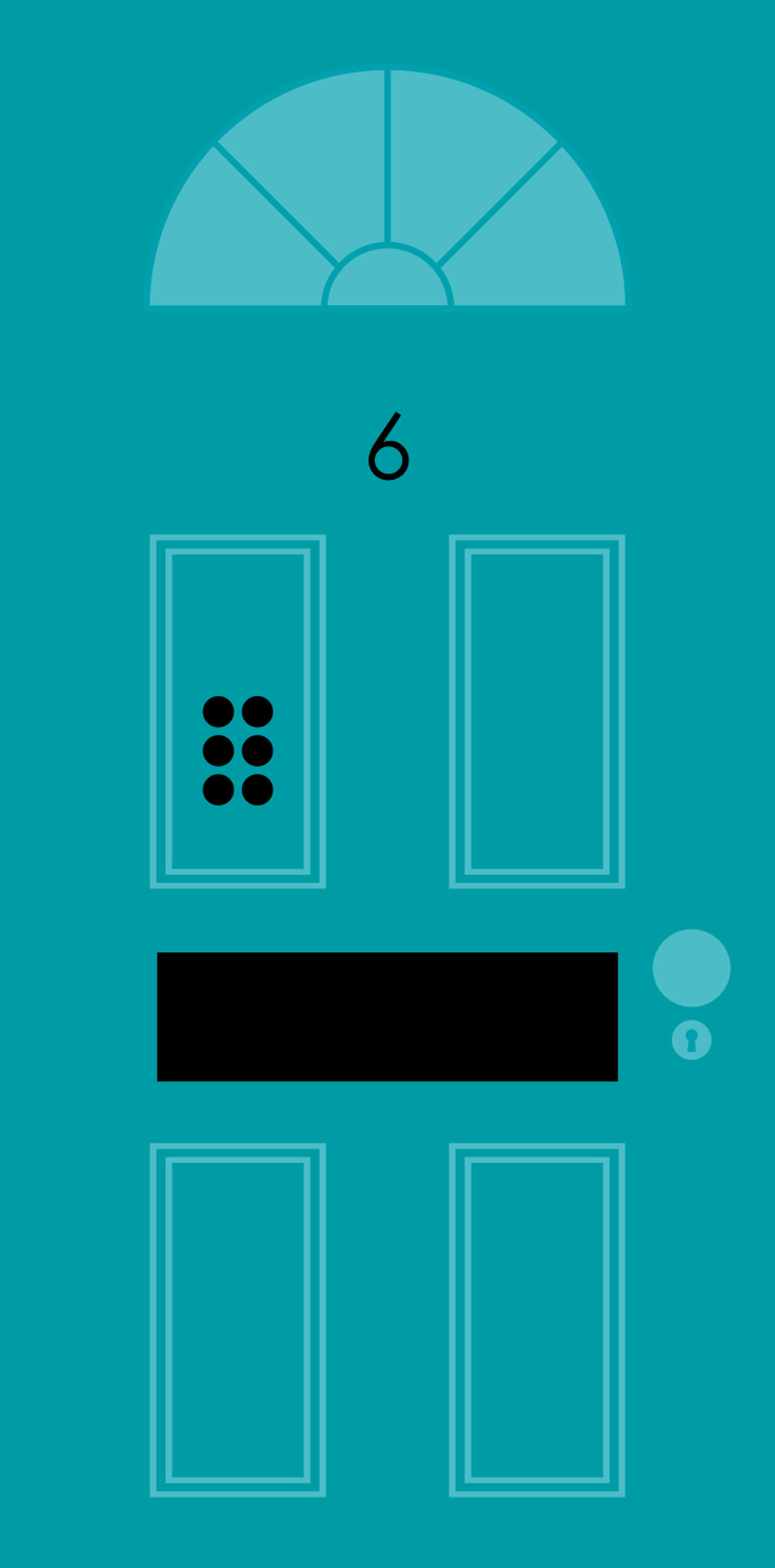 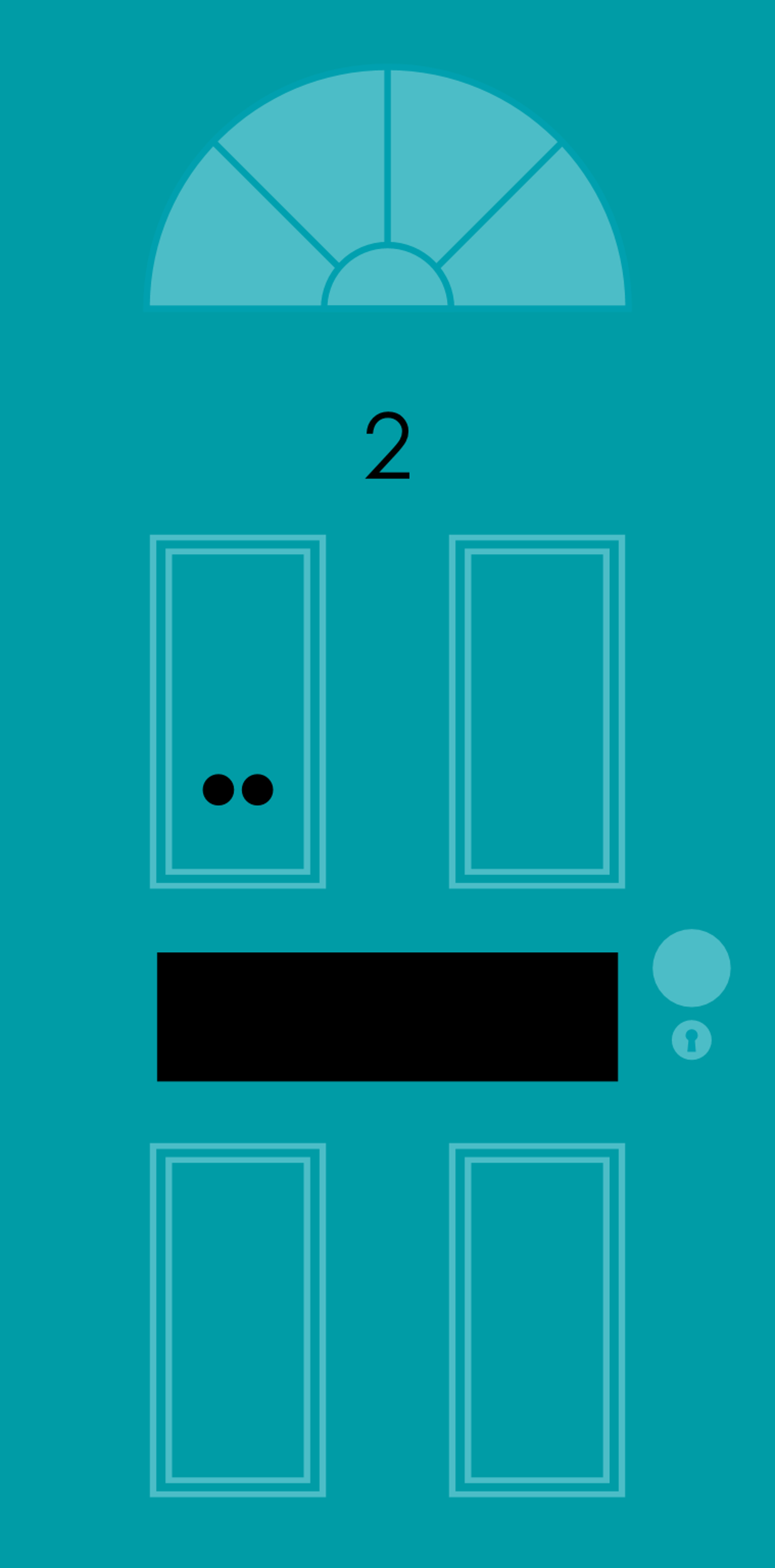 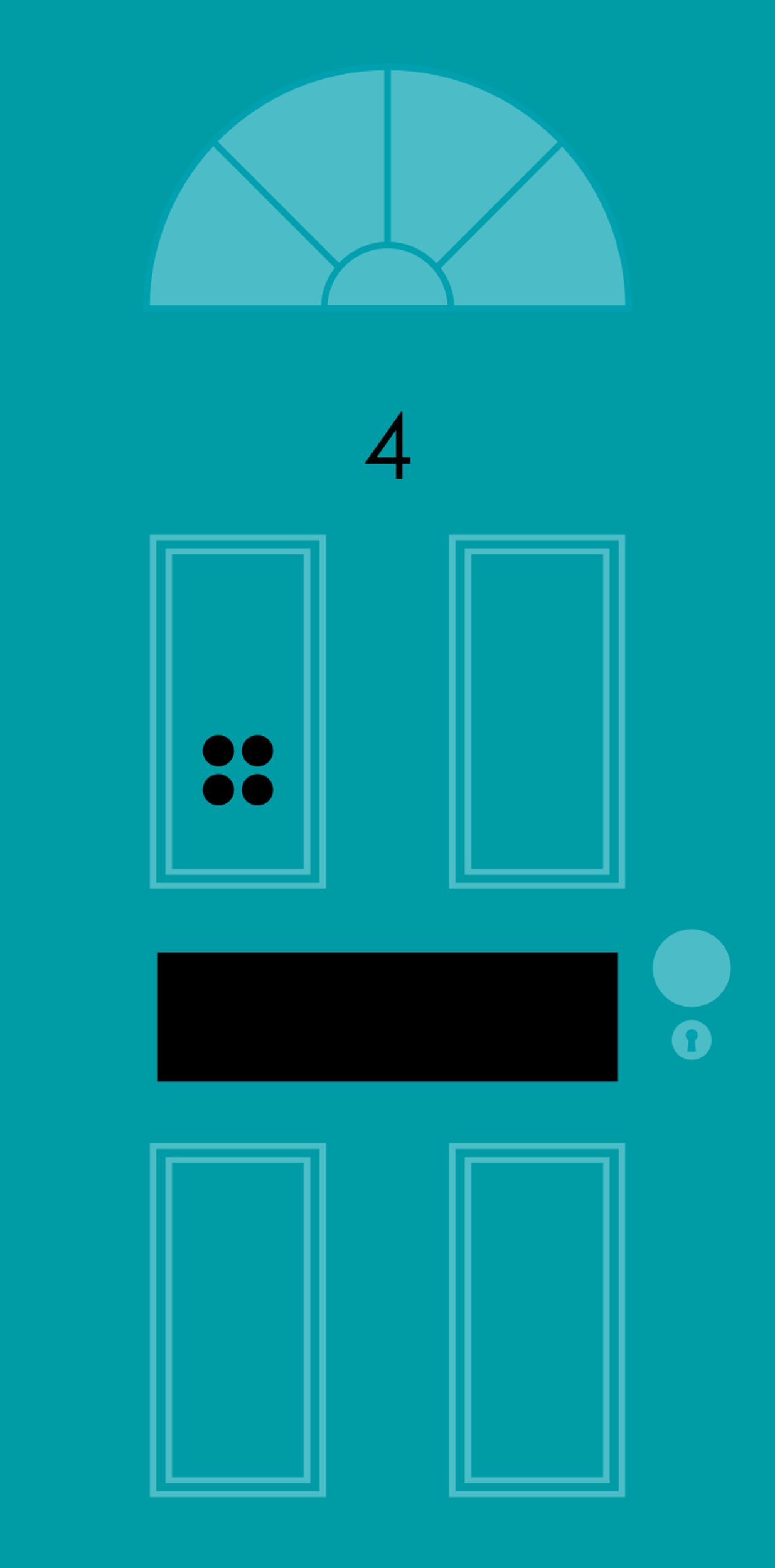 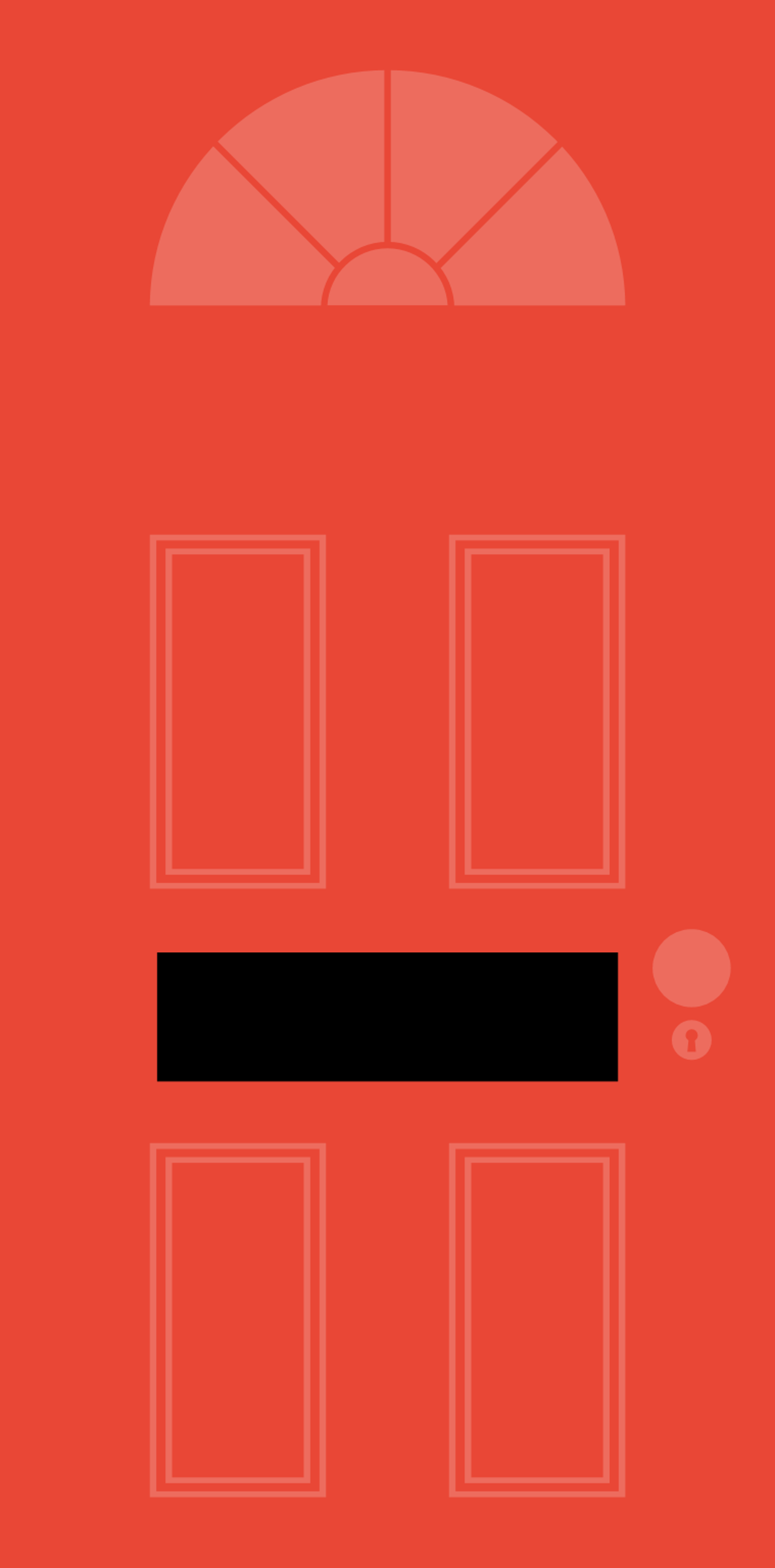 6
7
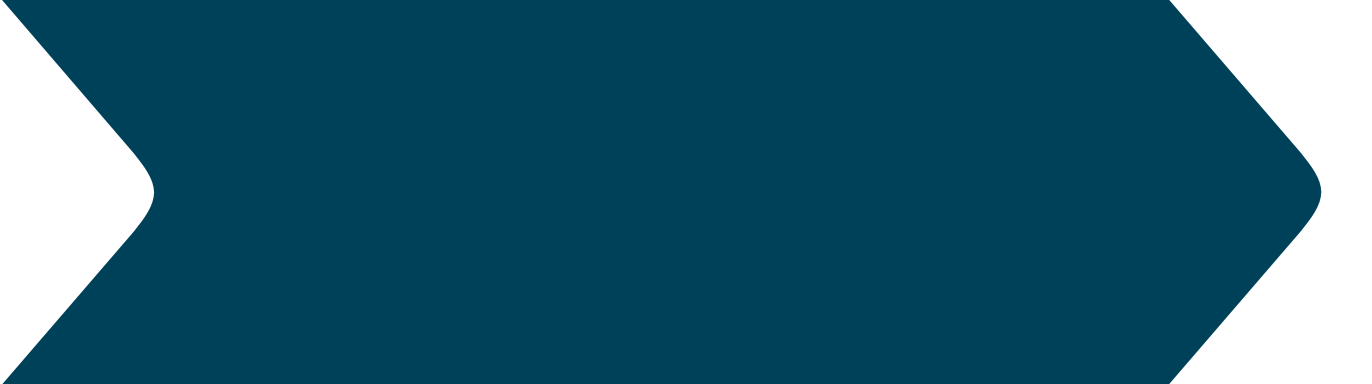 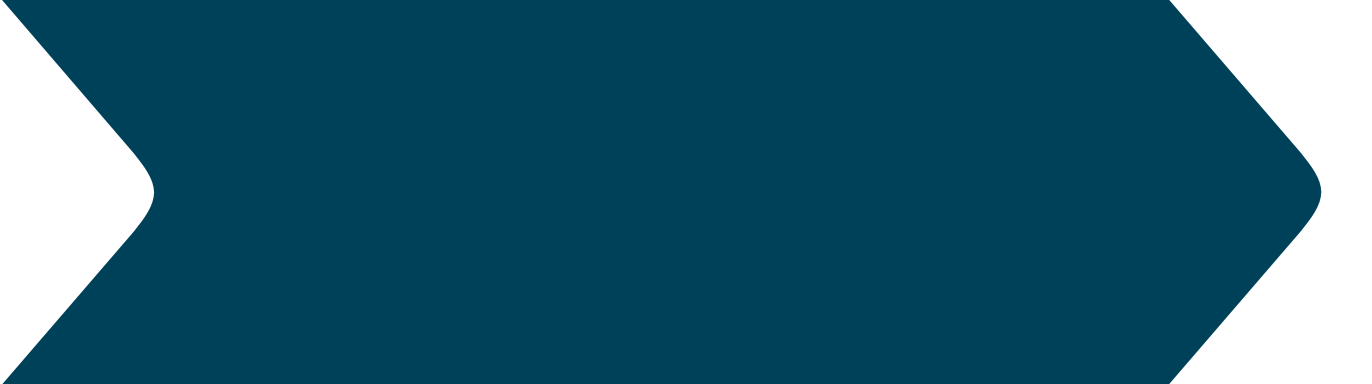 Try again
Try again
What is the missing number?
5
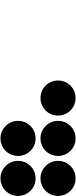 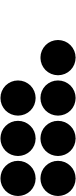 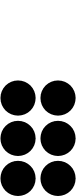 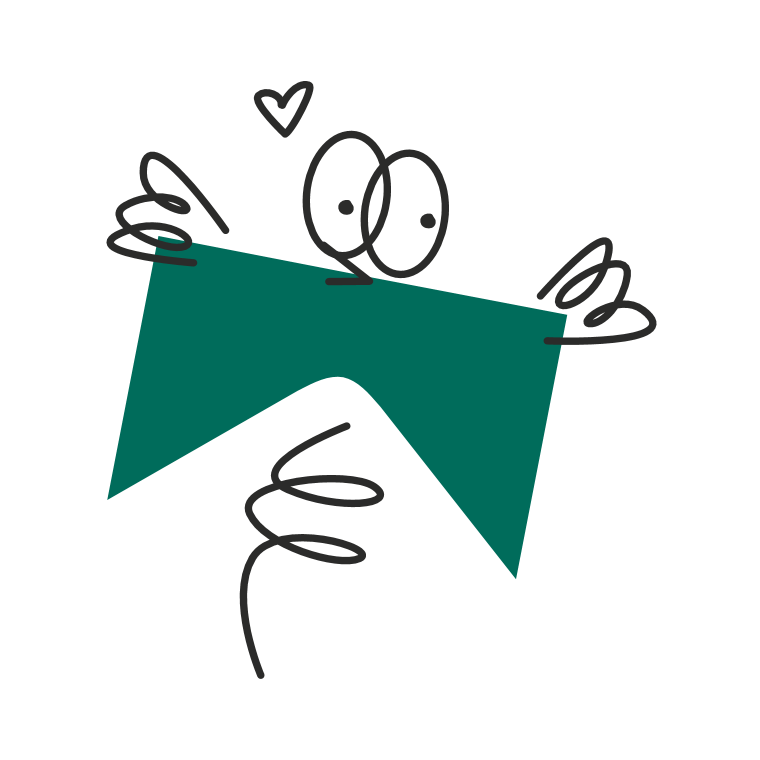 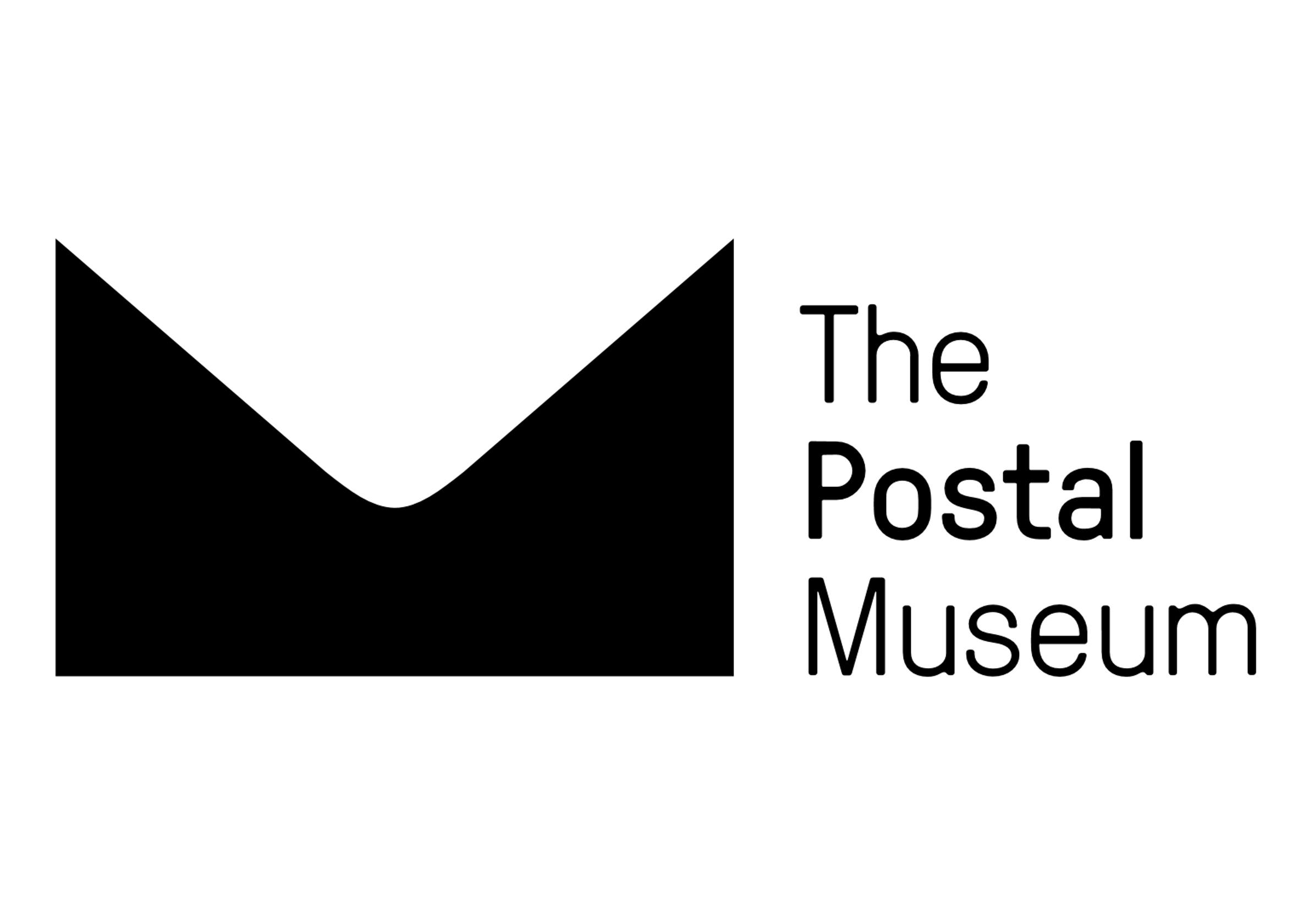 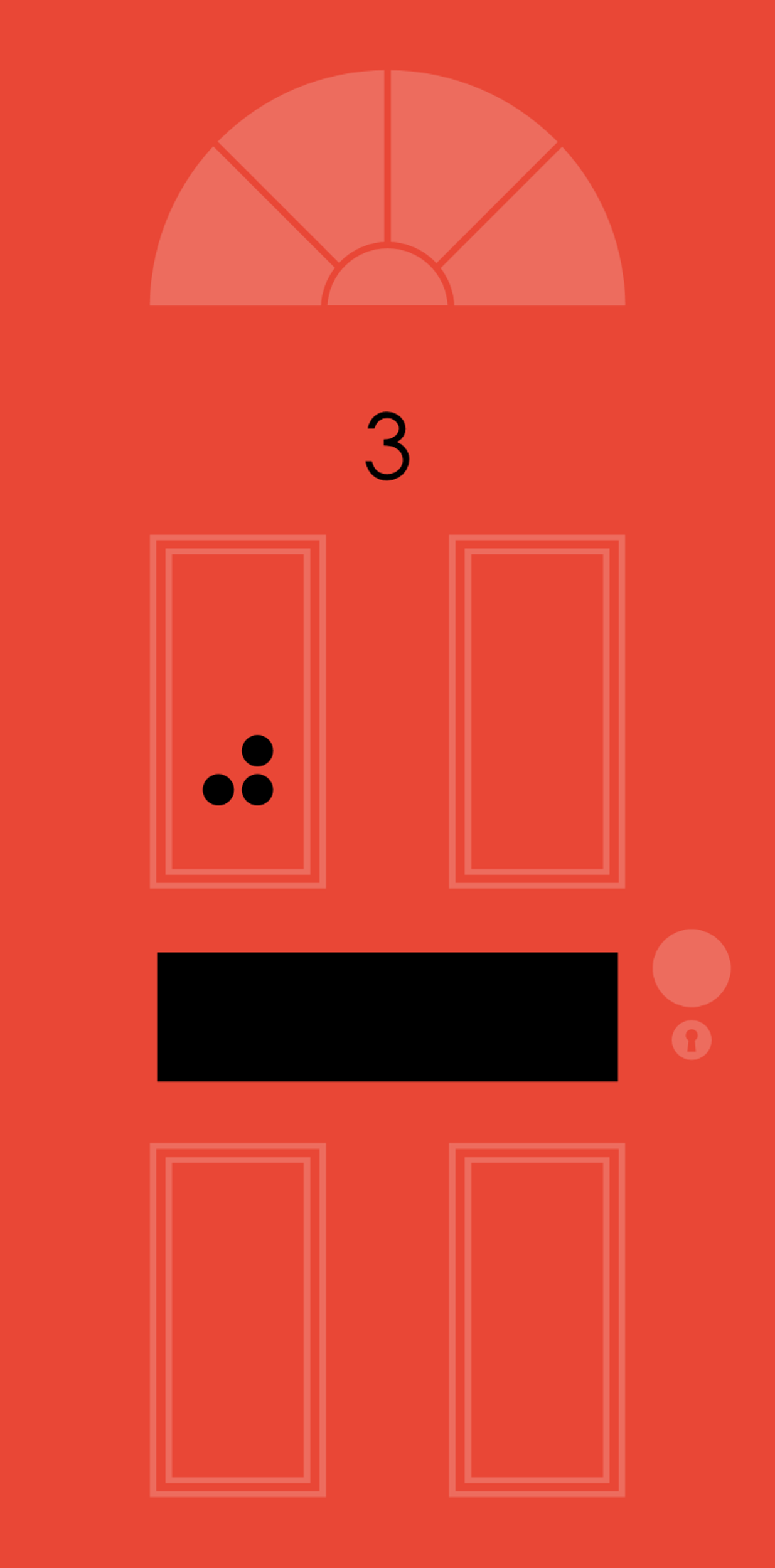 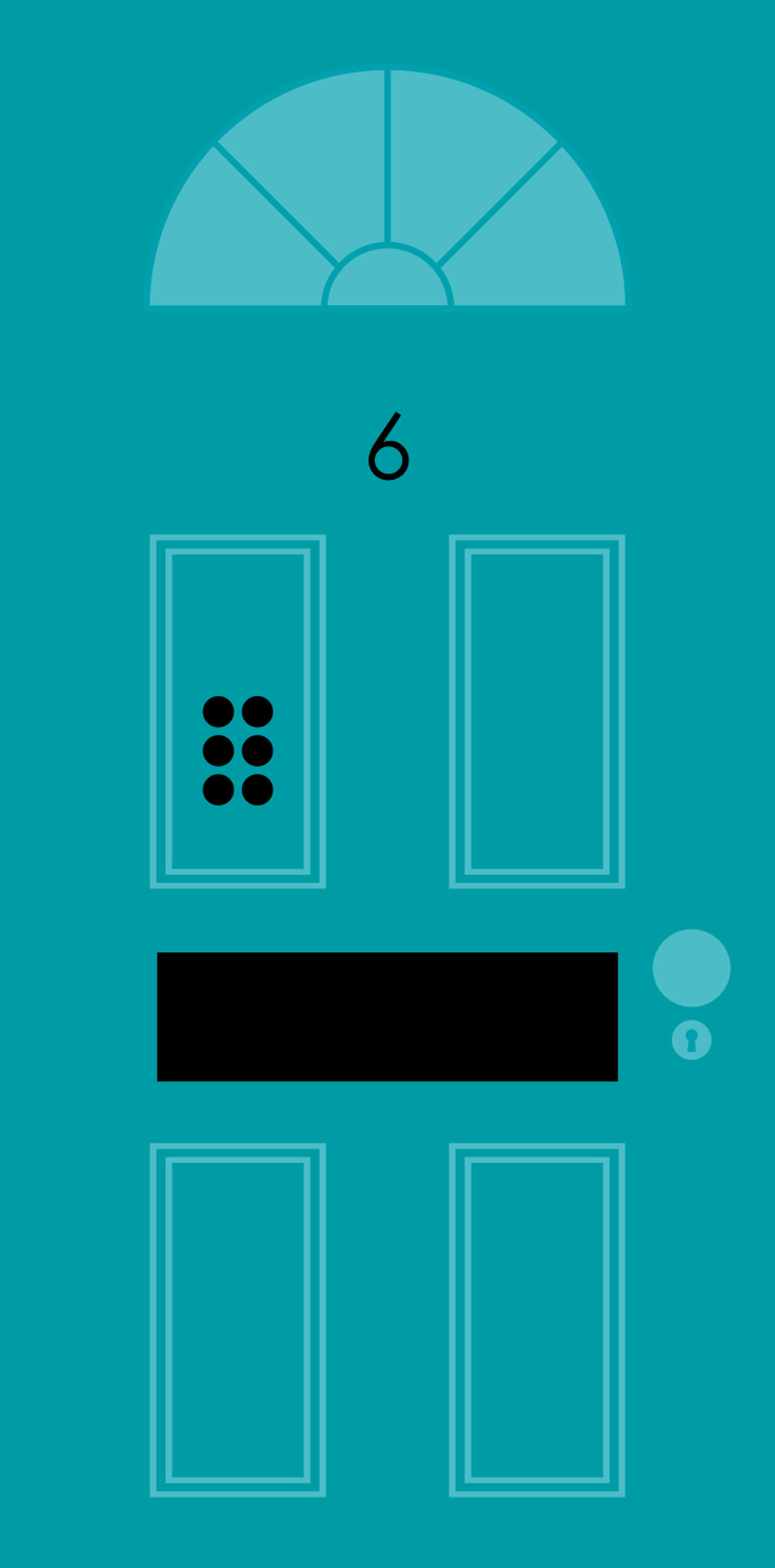 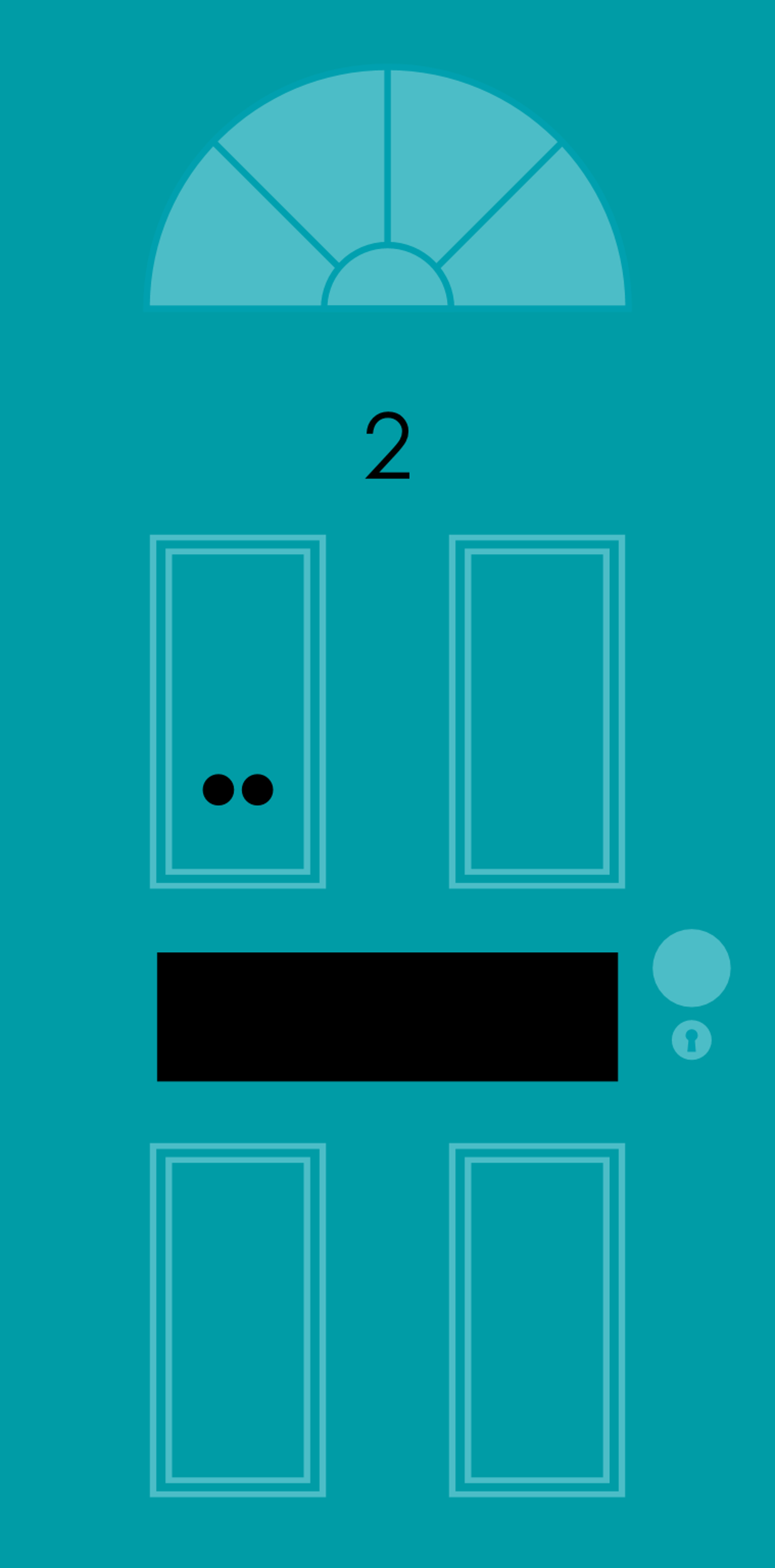 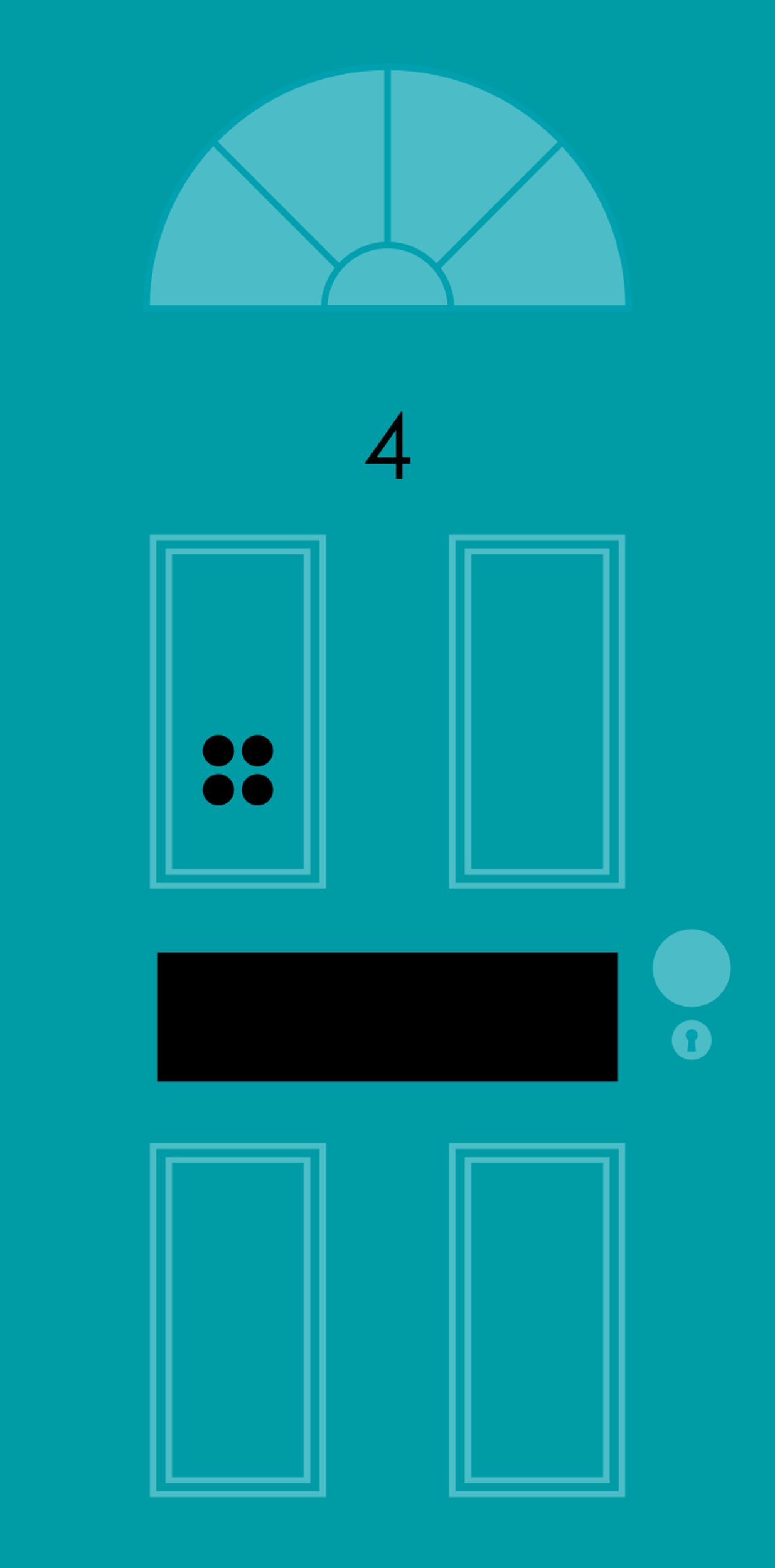 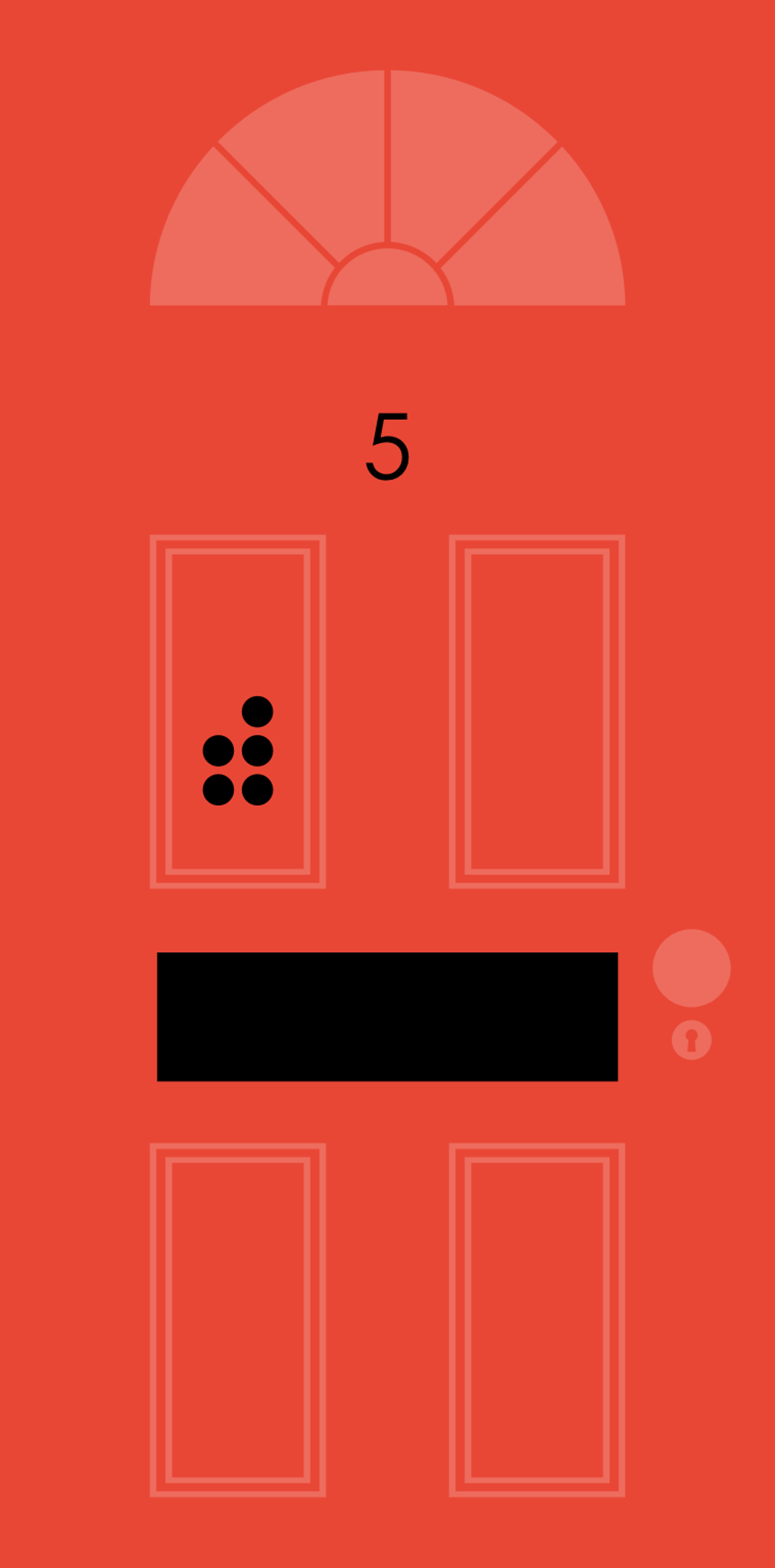 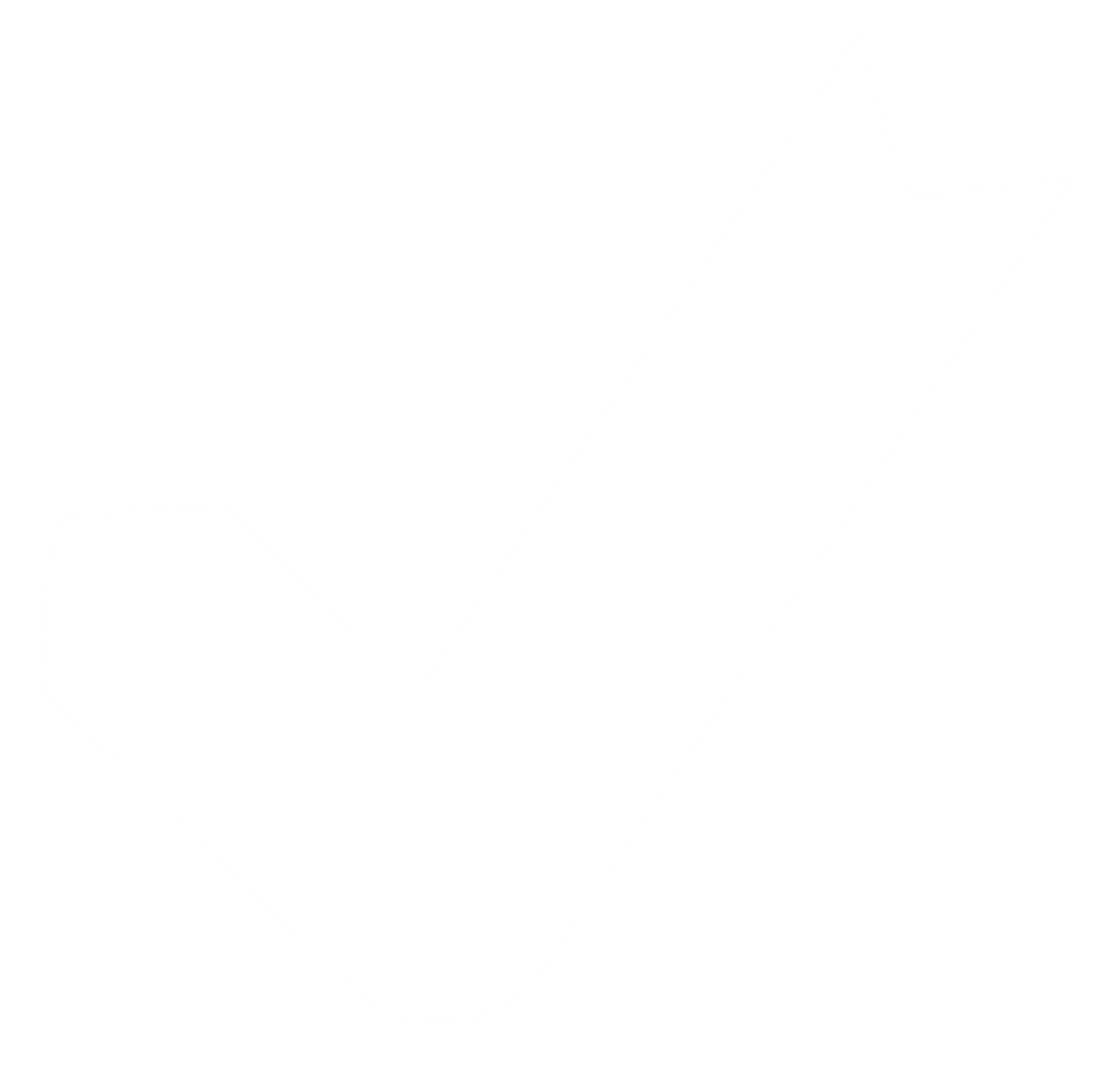 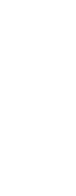 5
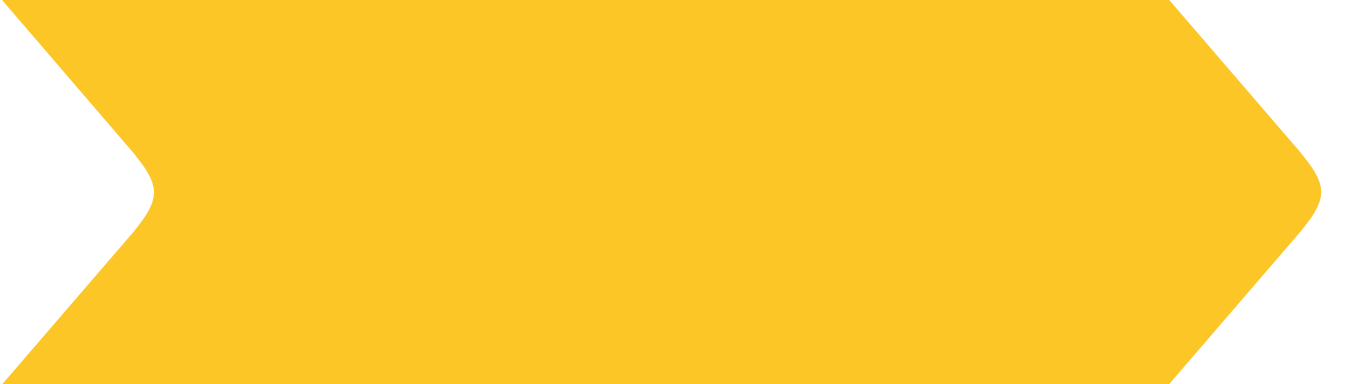 The missing number was
Next
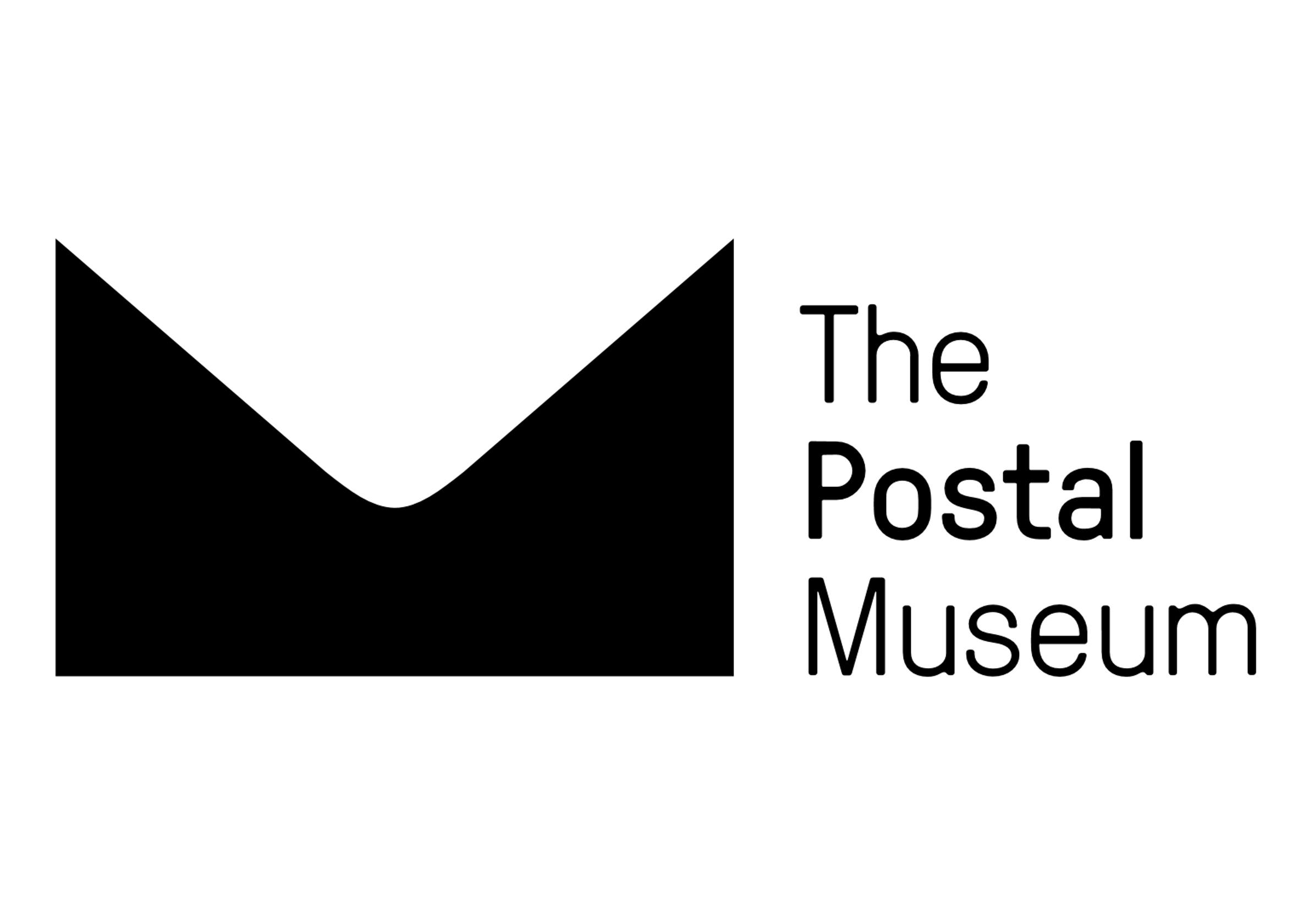 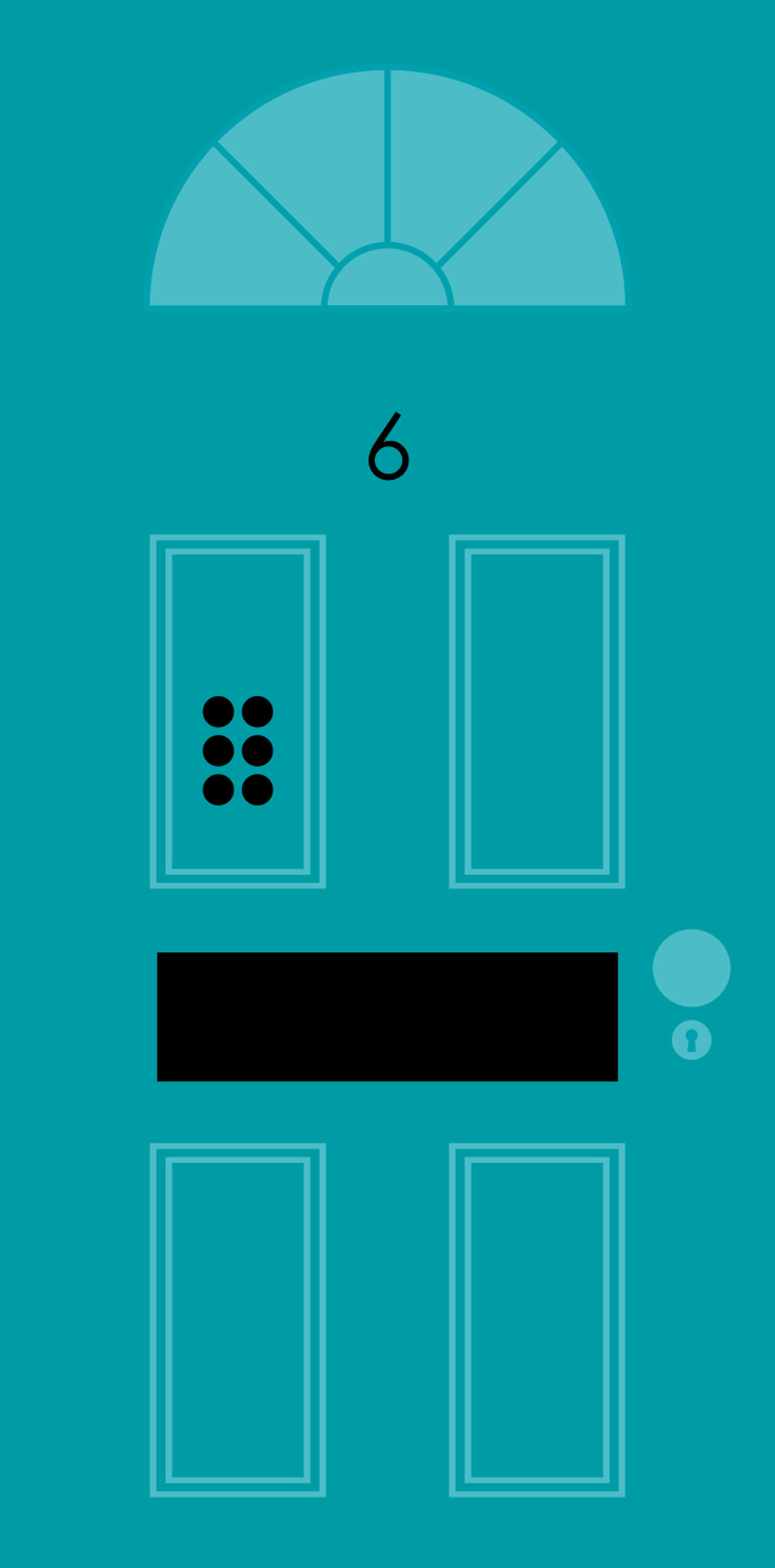 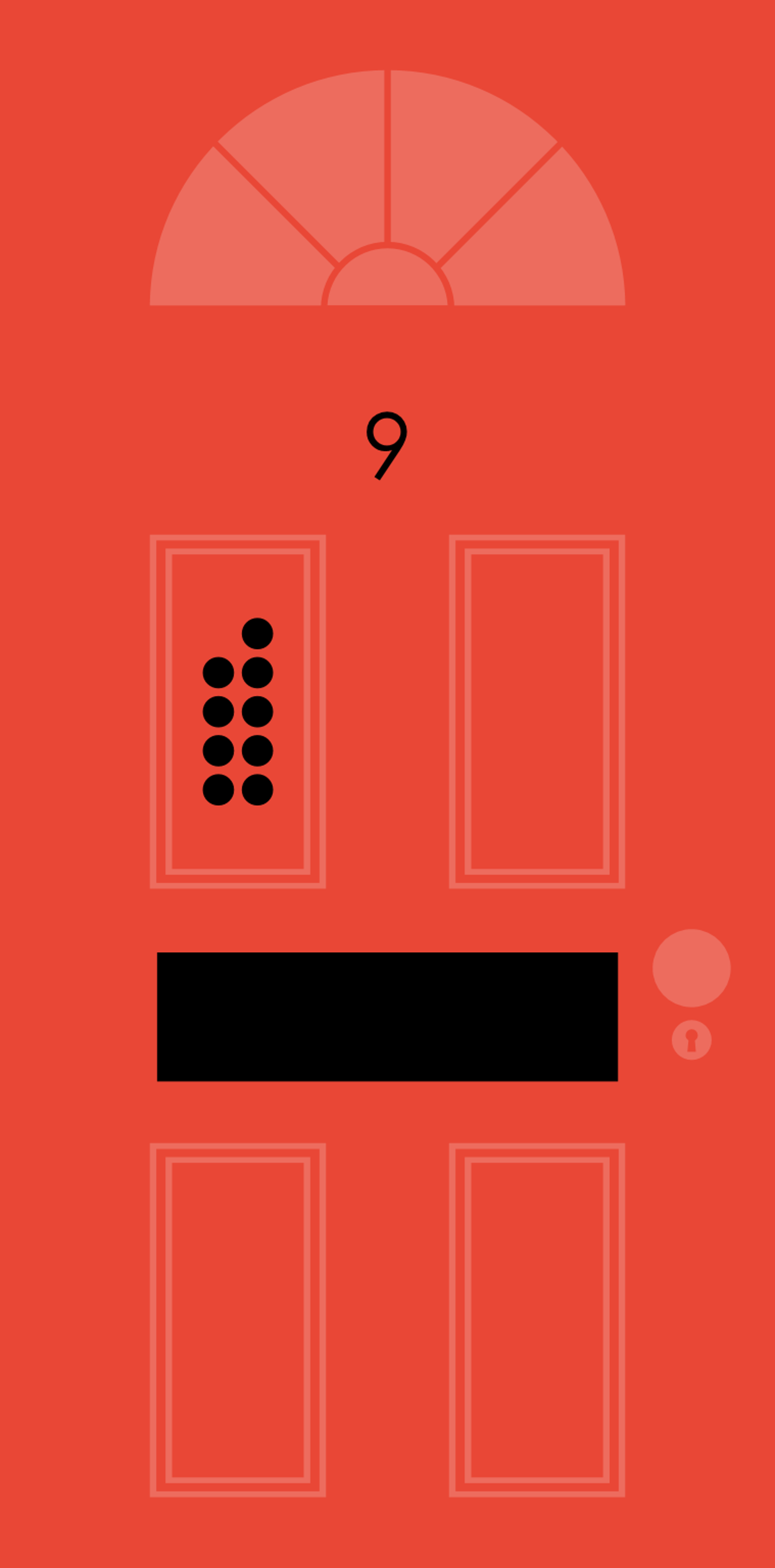 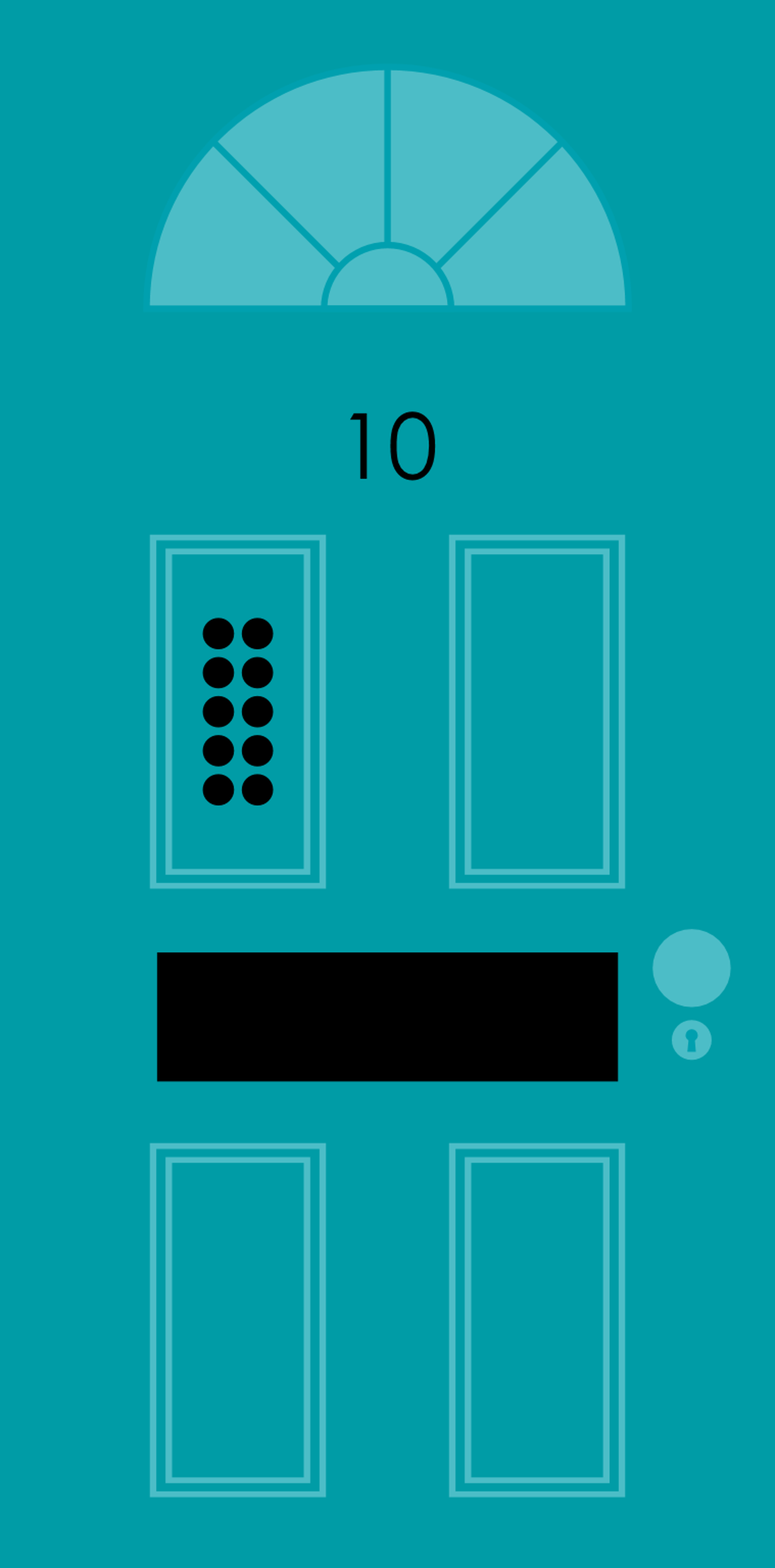 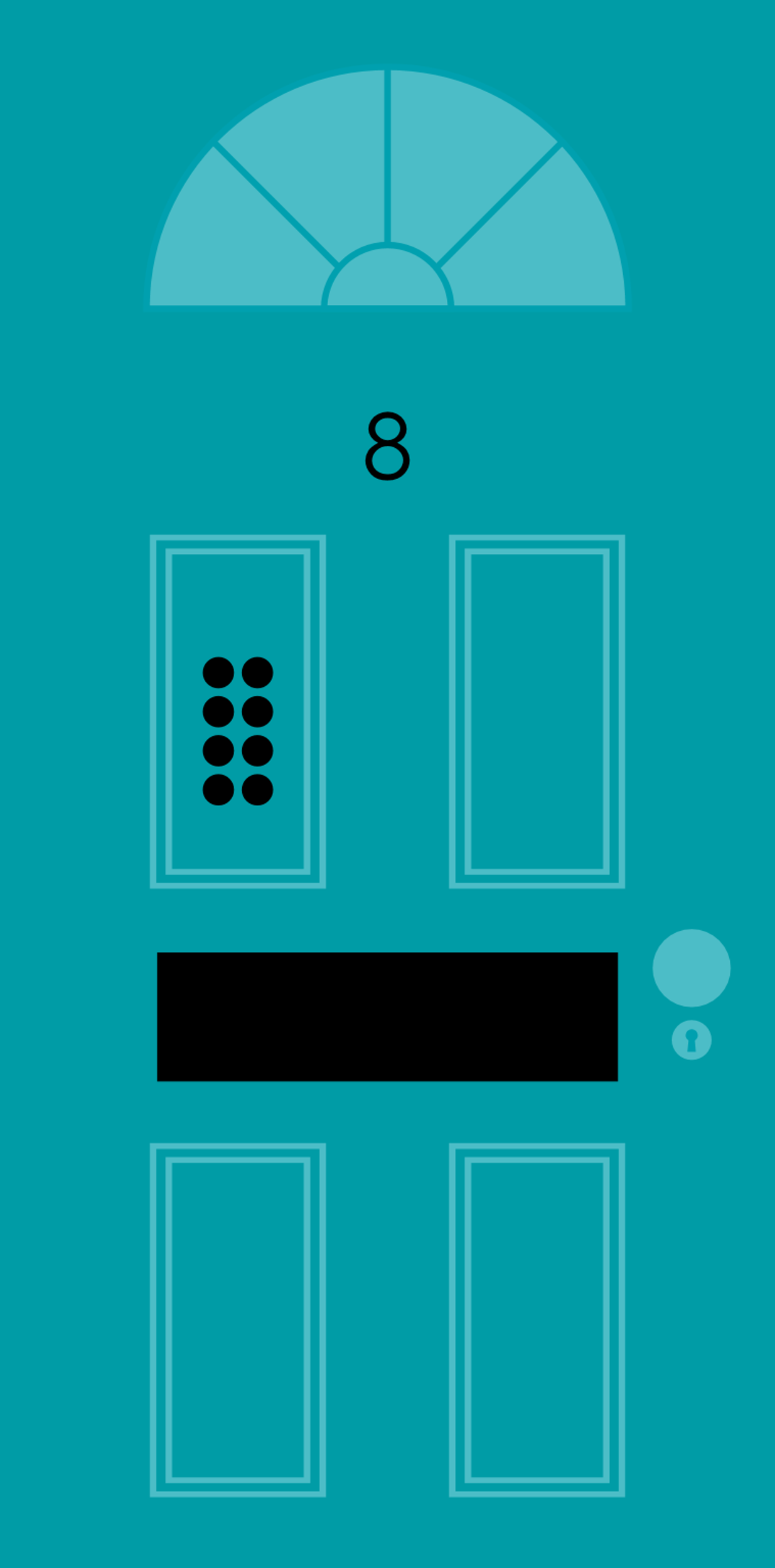 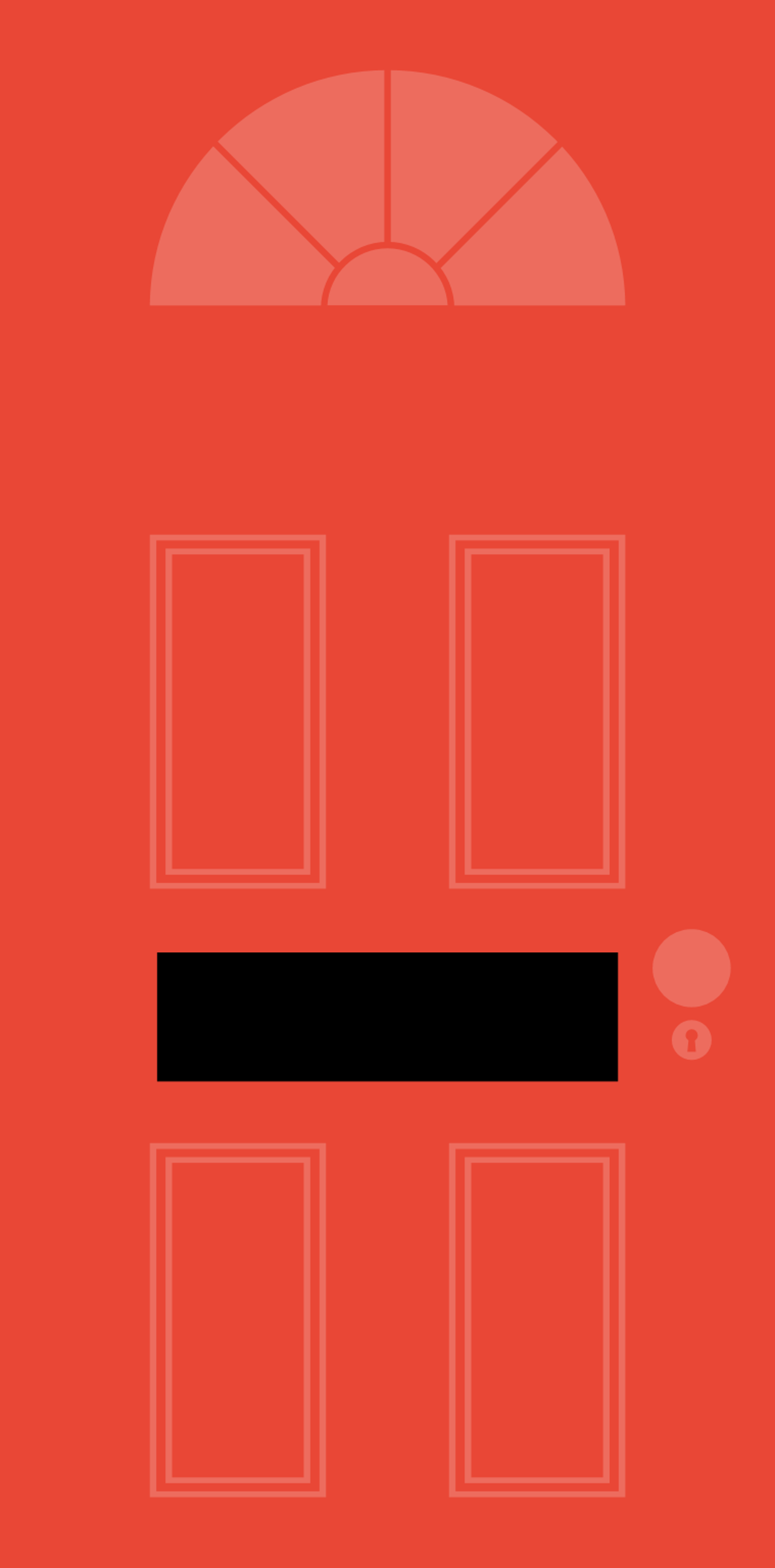 6
7
5
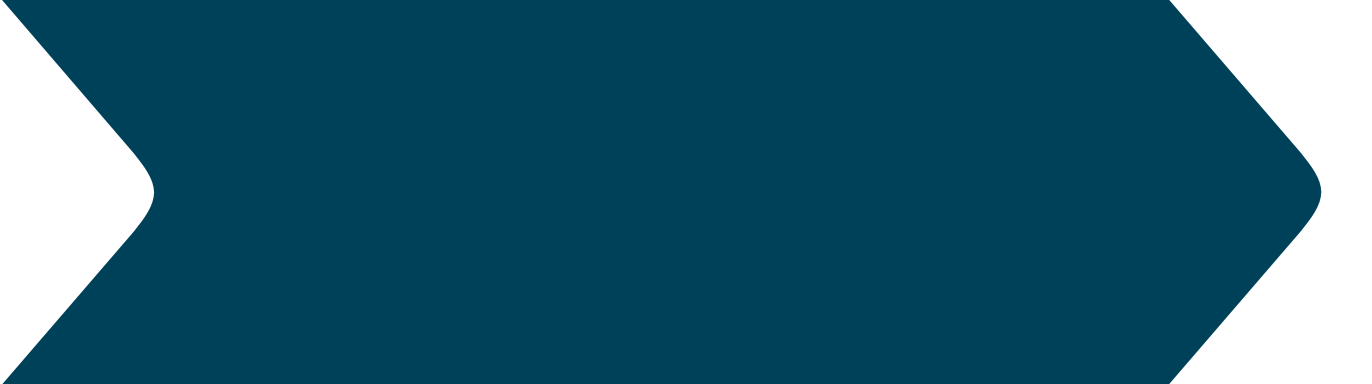 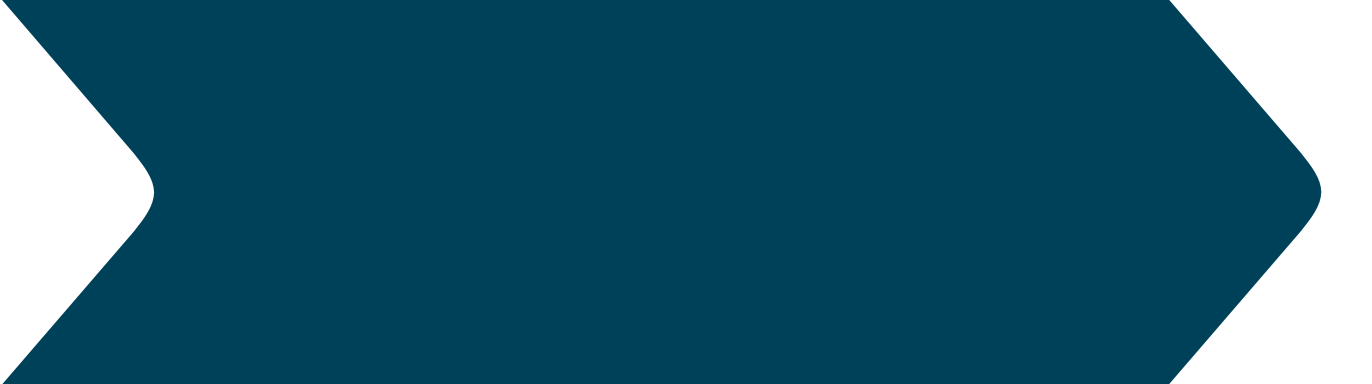 Try again
Try again
What is the missing number?
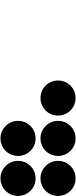 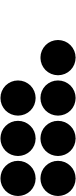 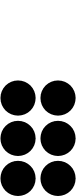 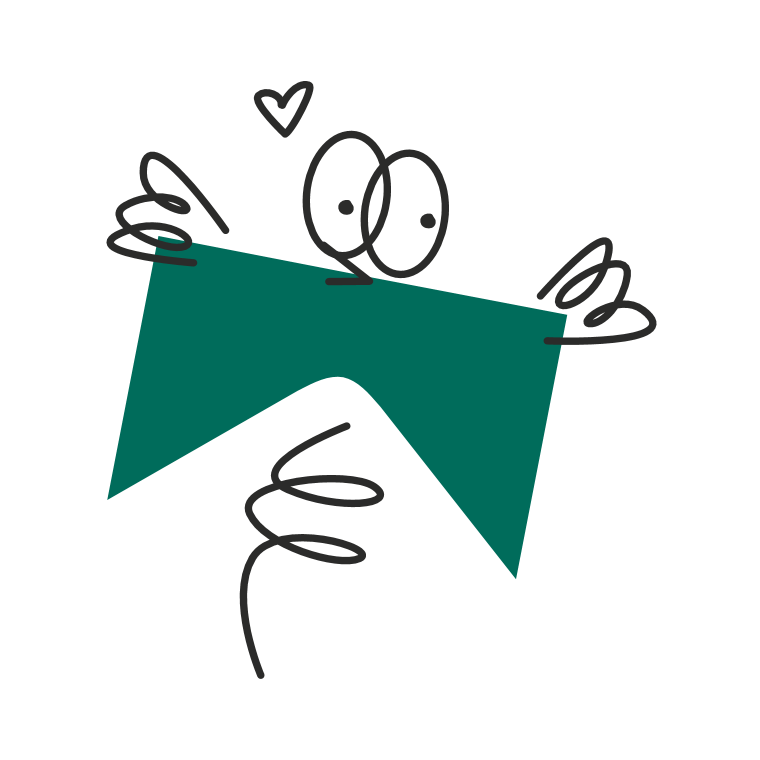 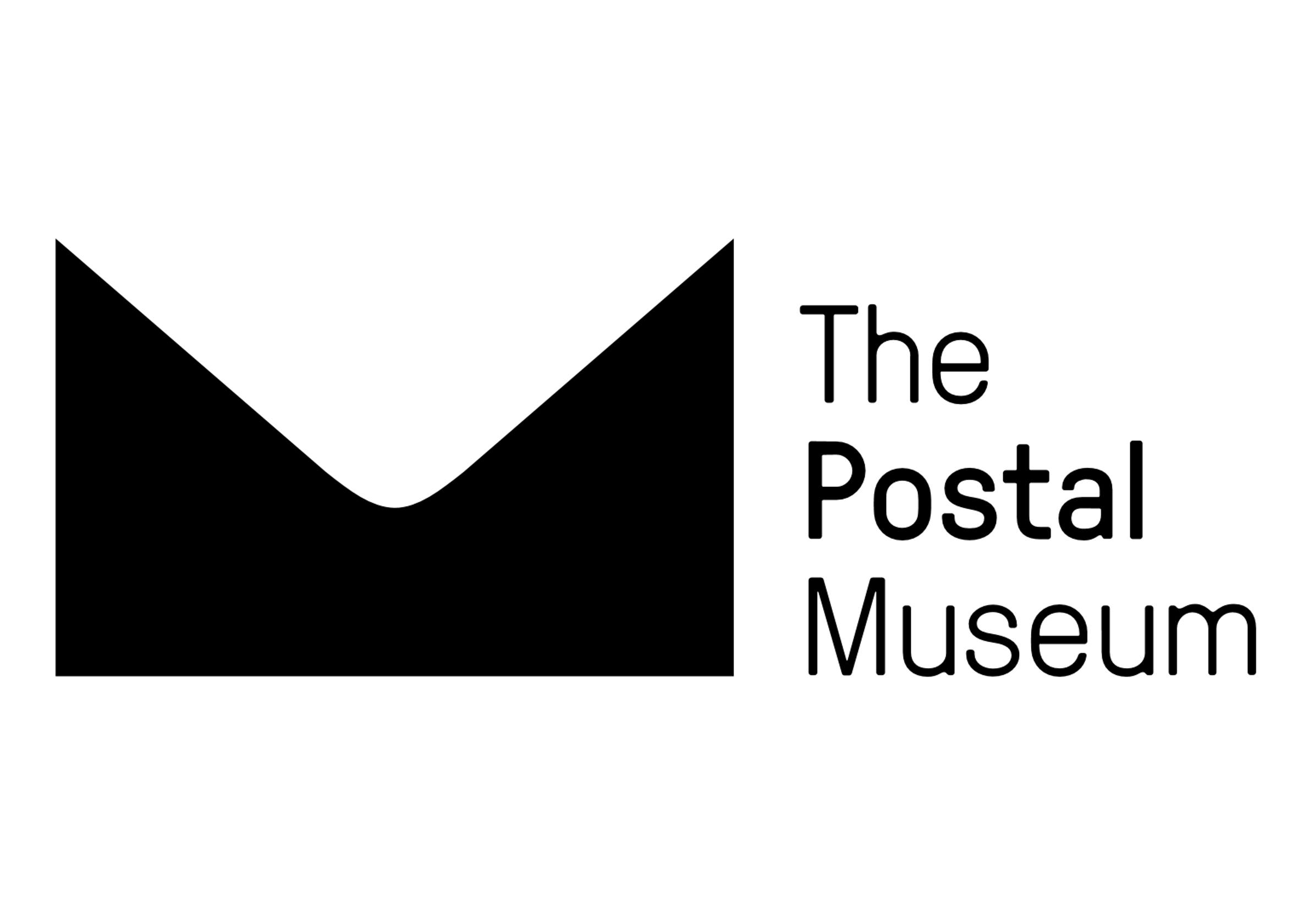 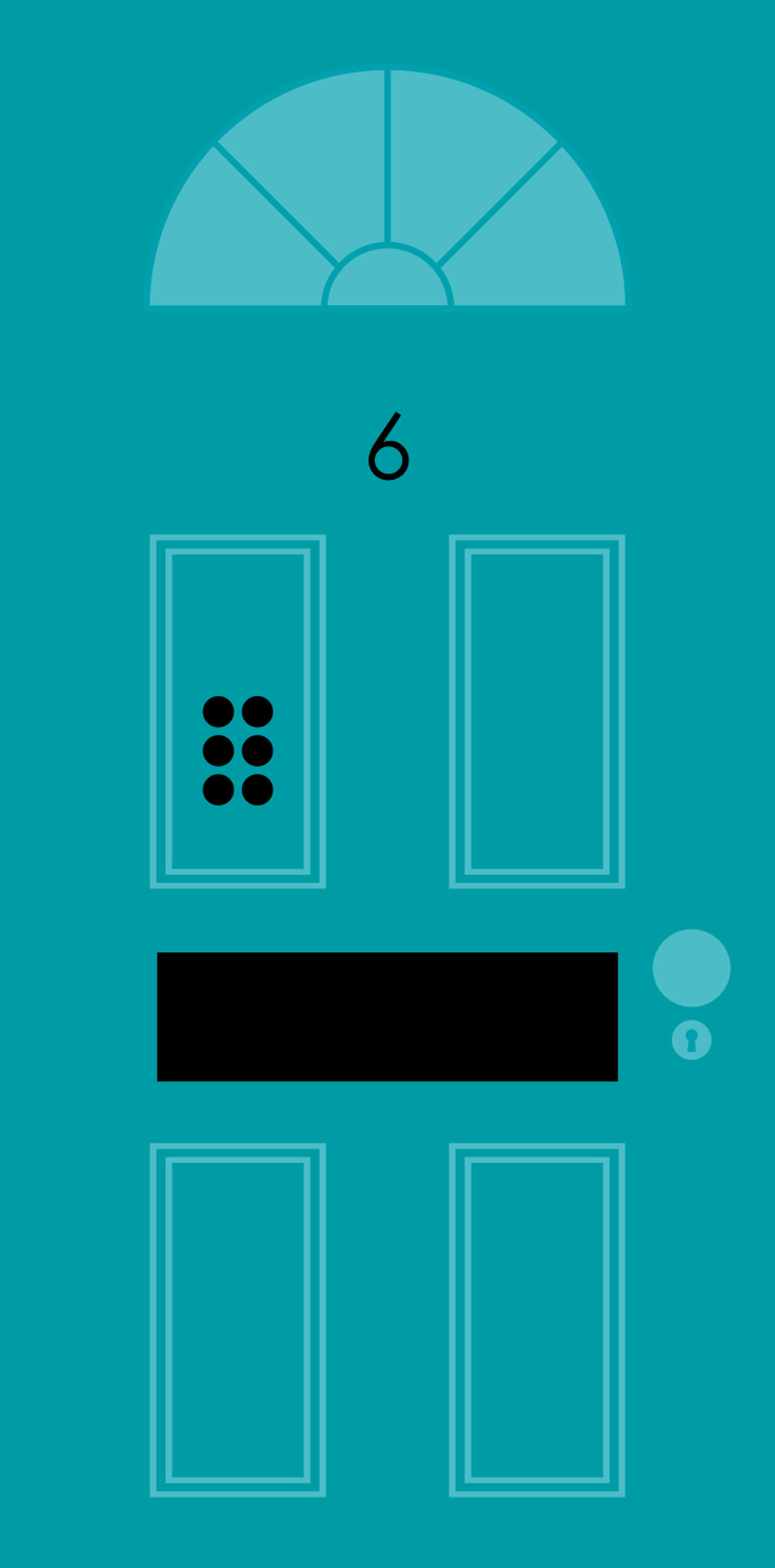 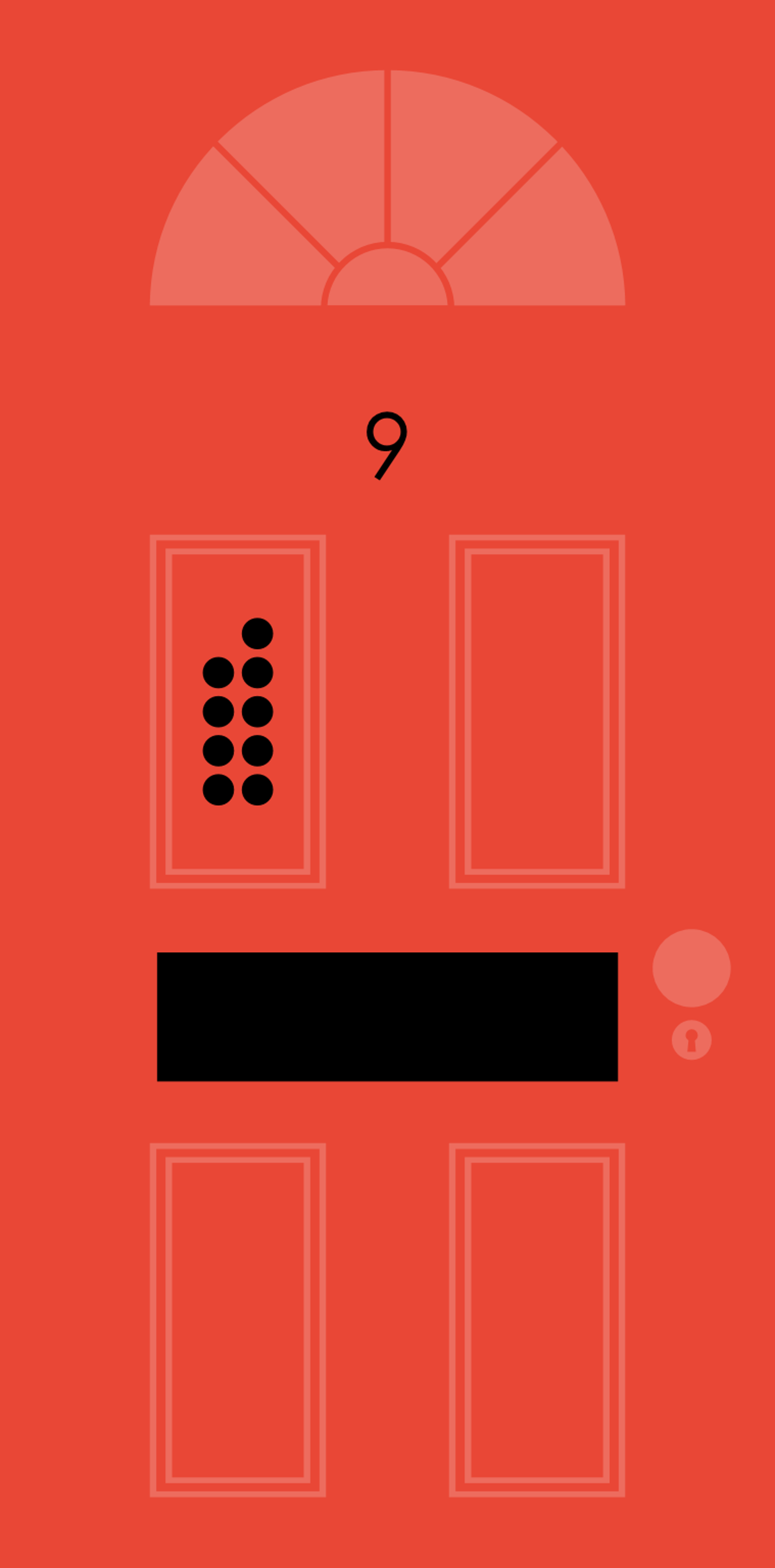 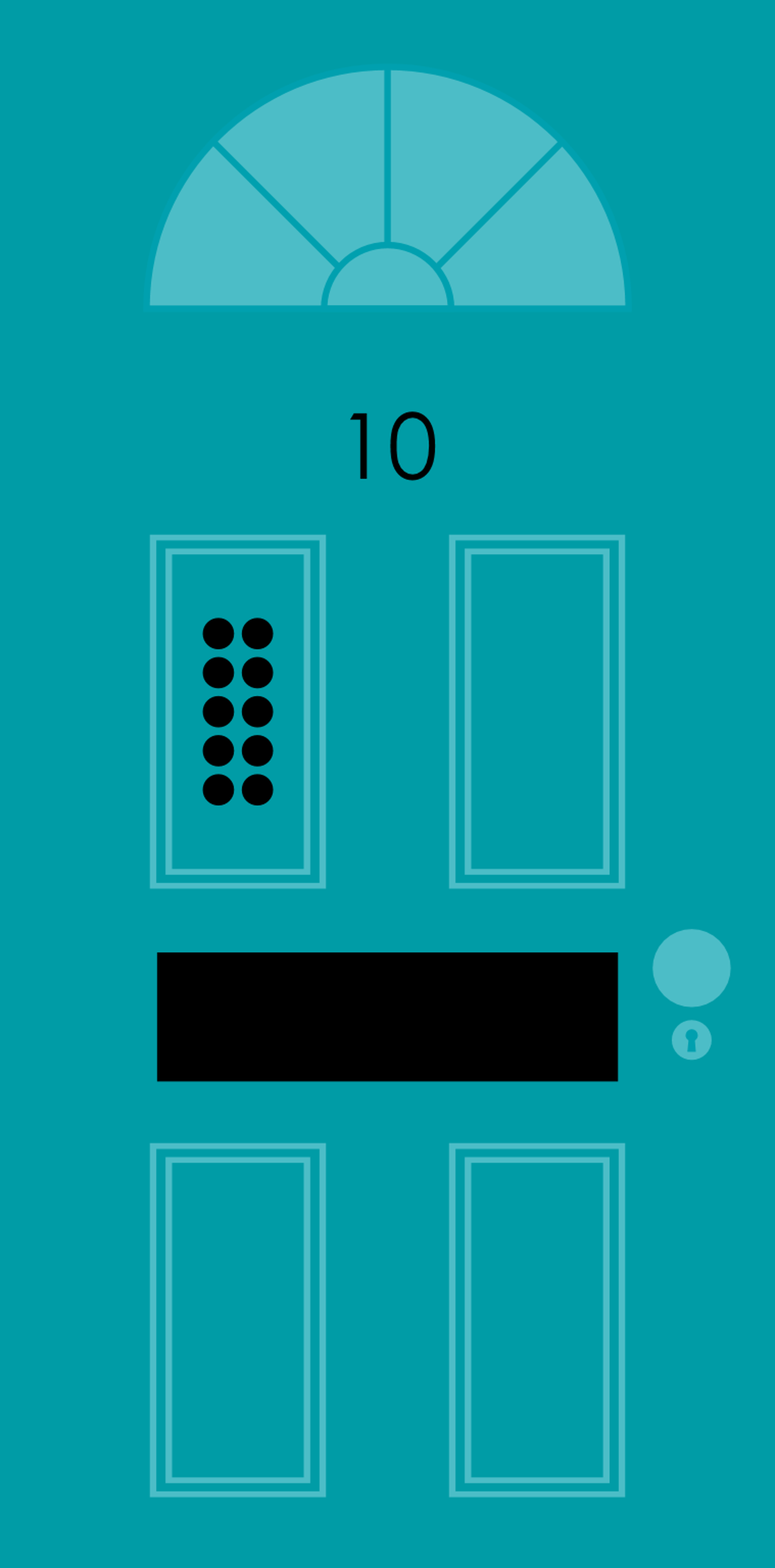 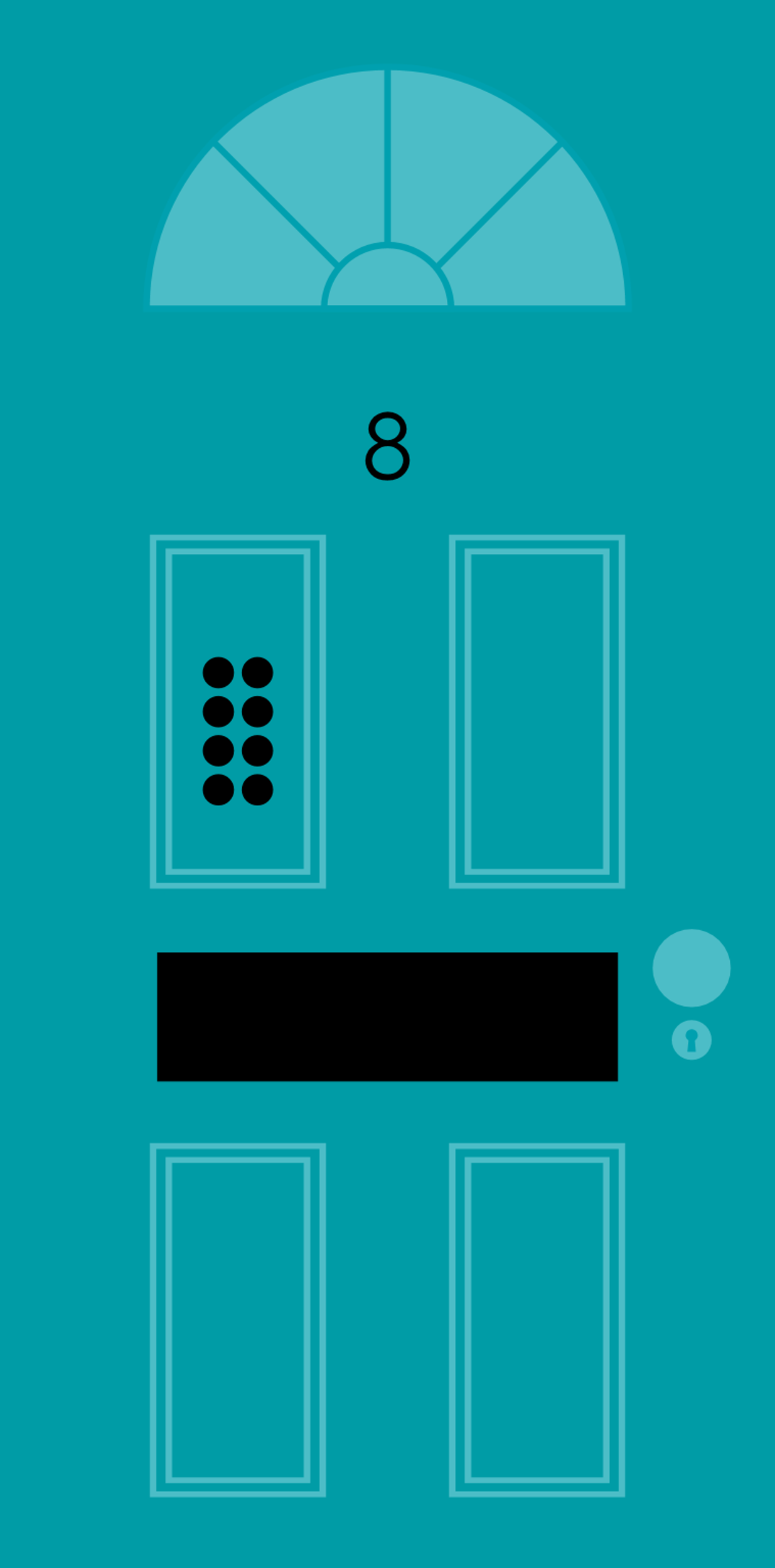 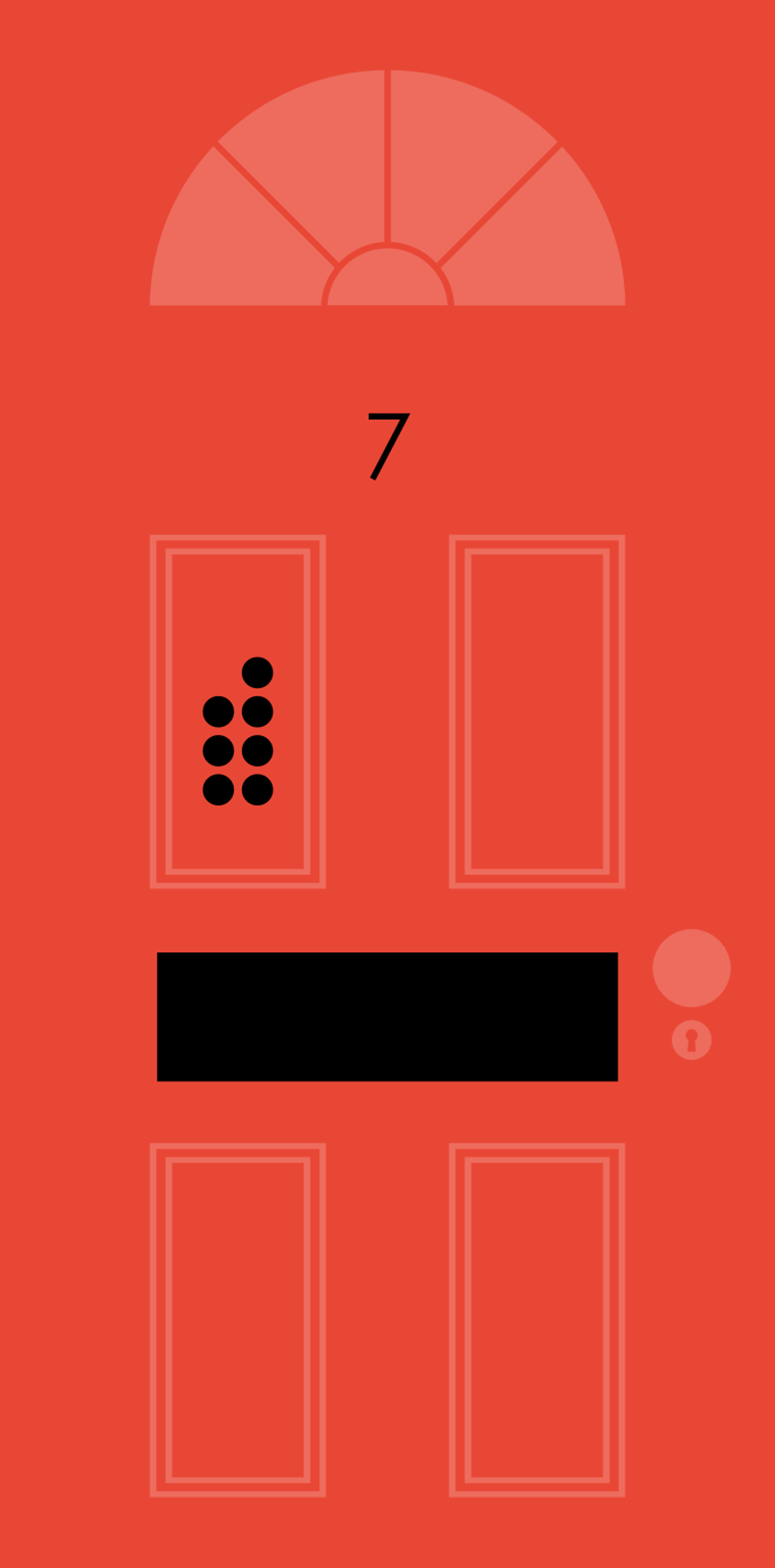 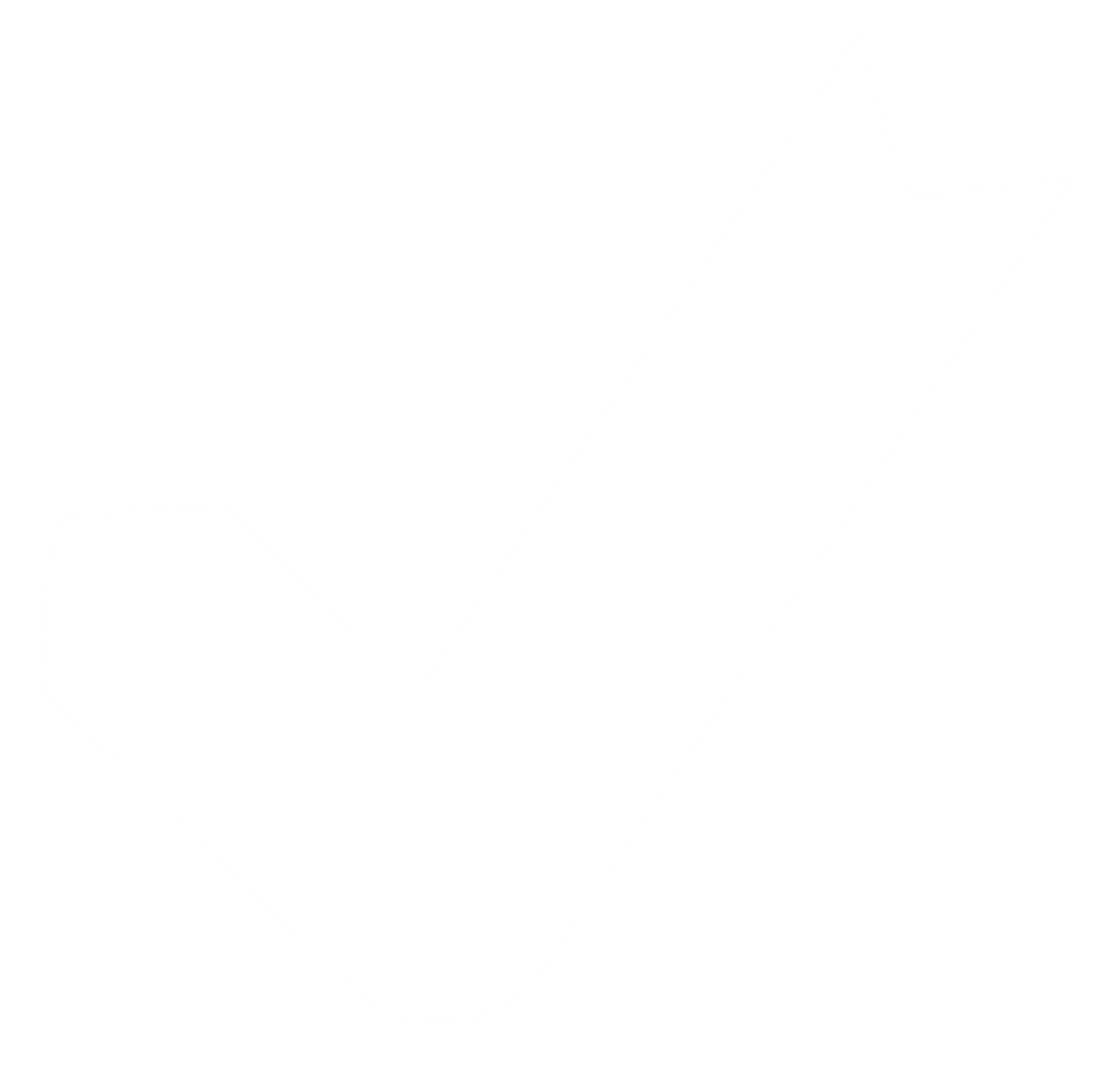 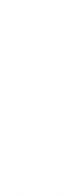 7
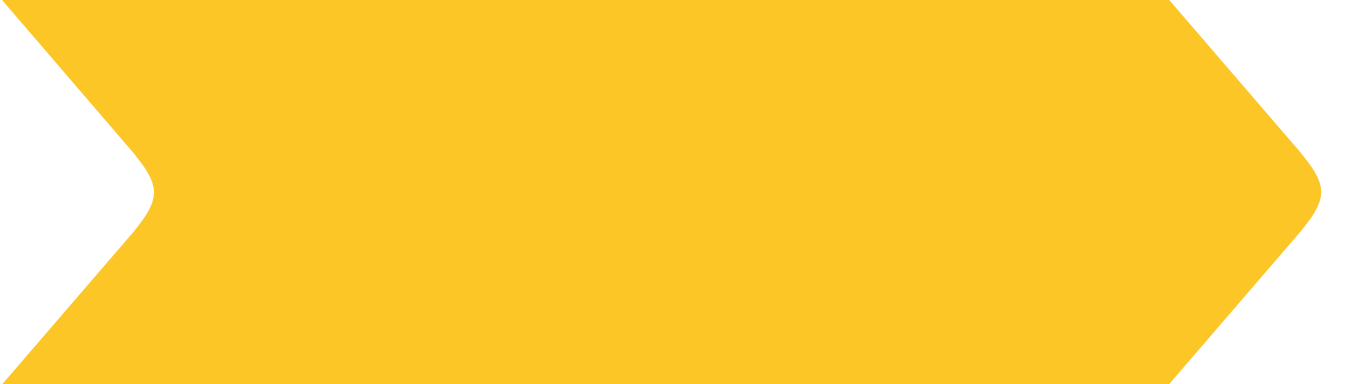 The missing number was
Next
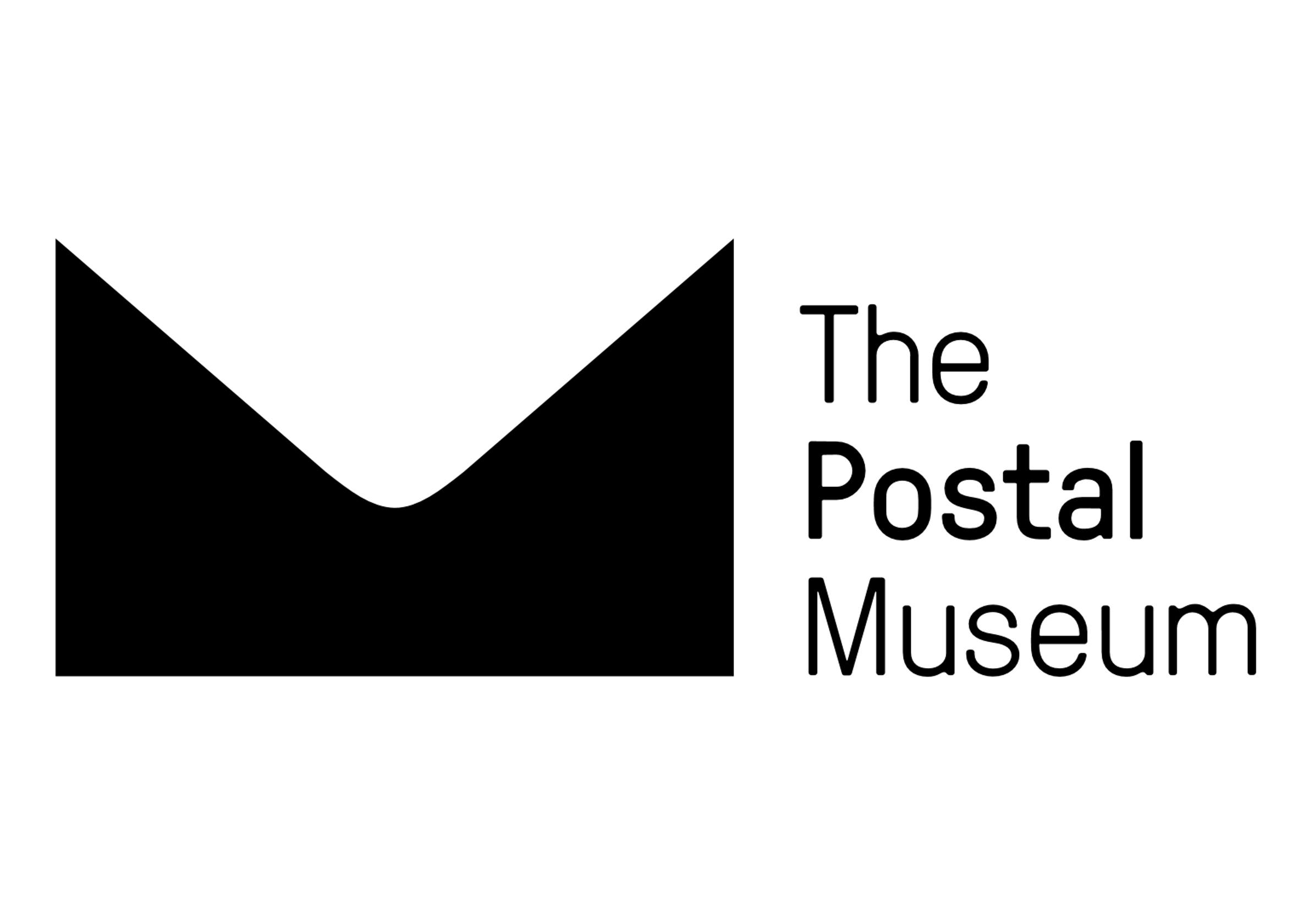 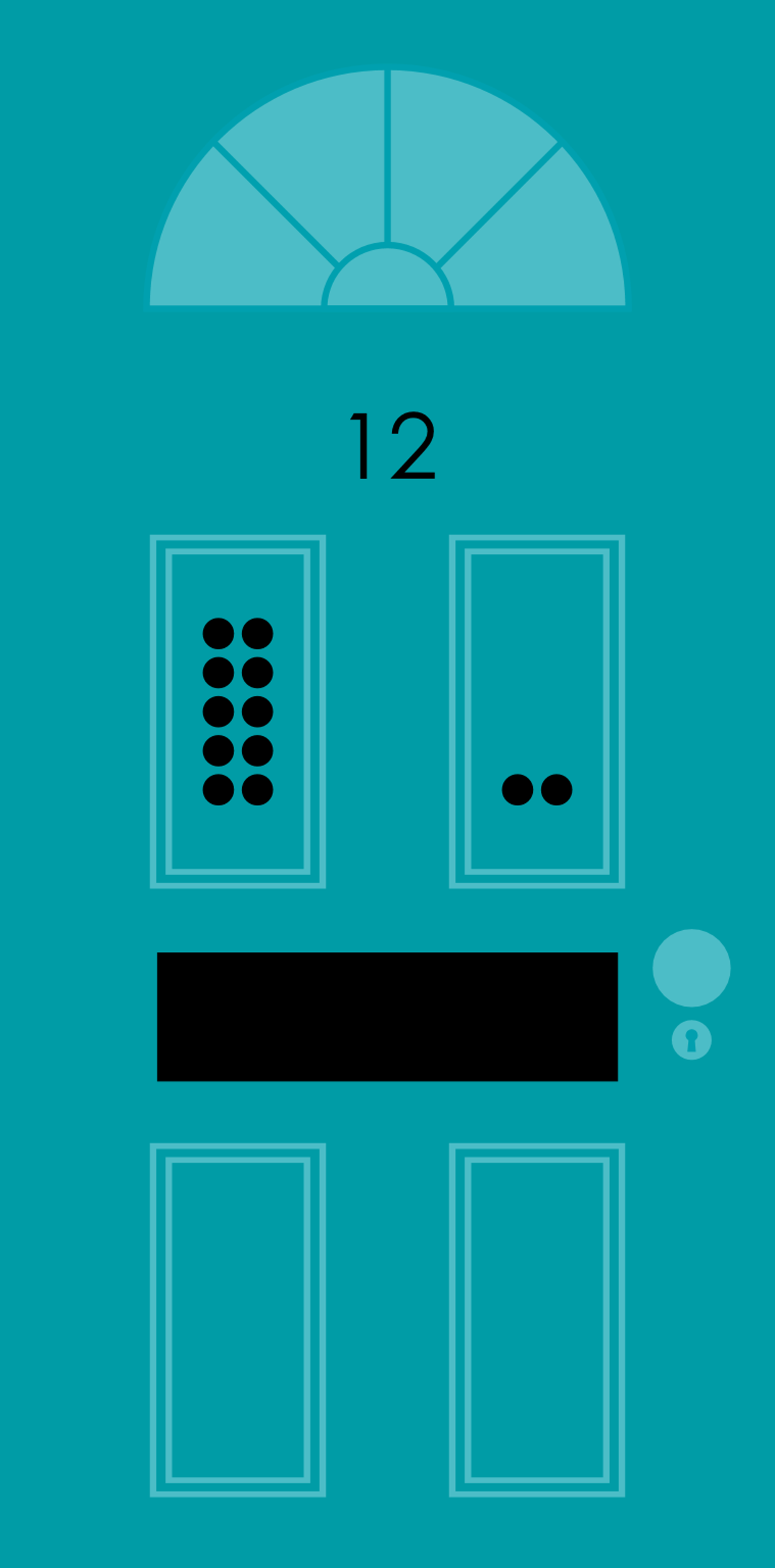 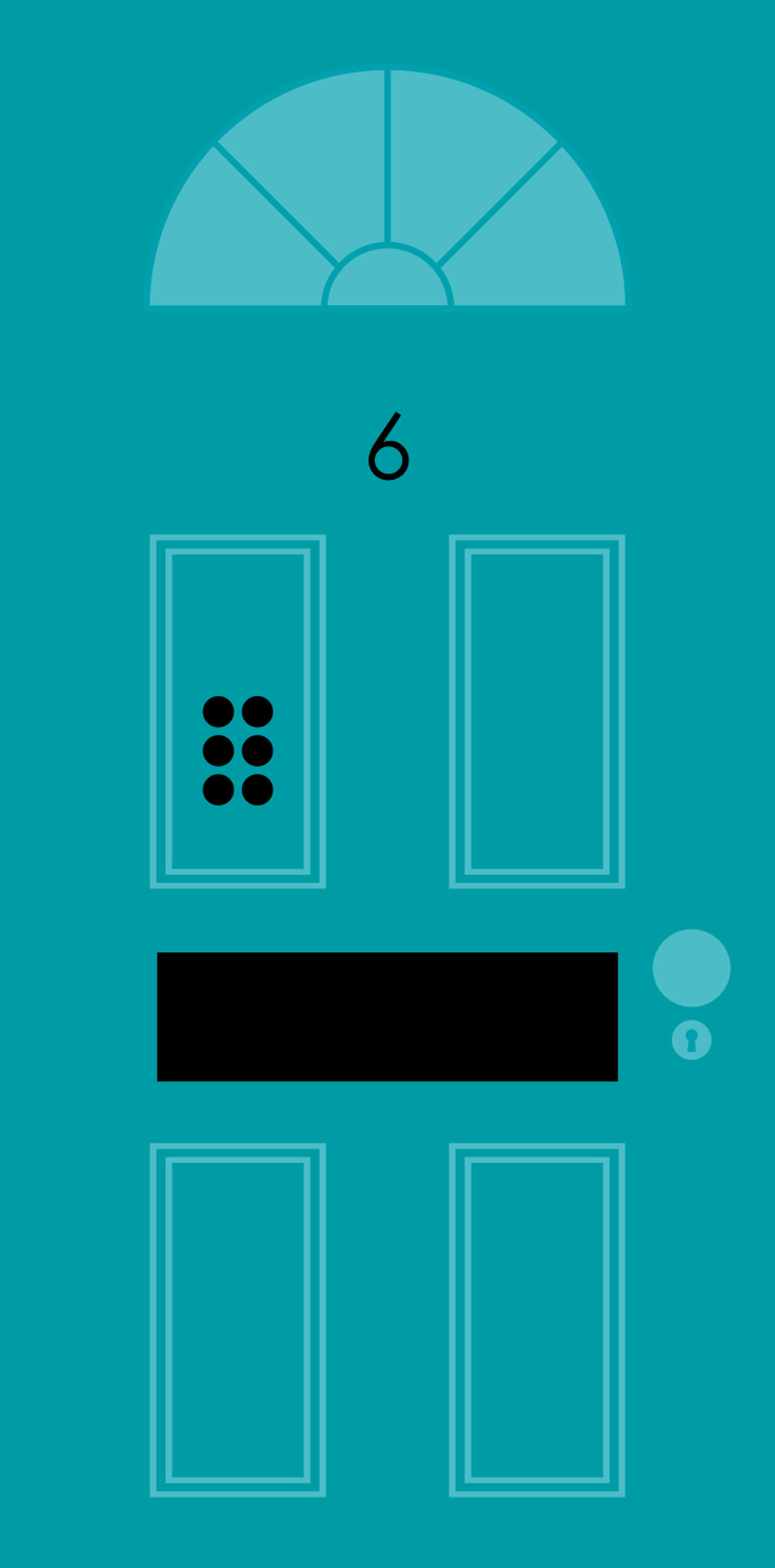 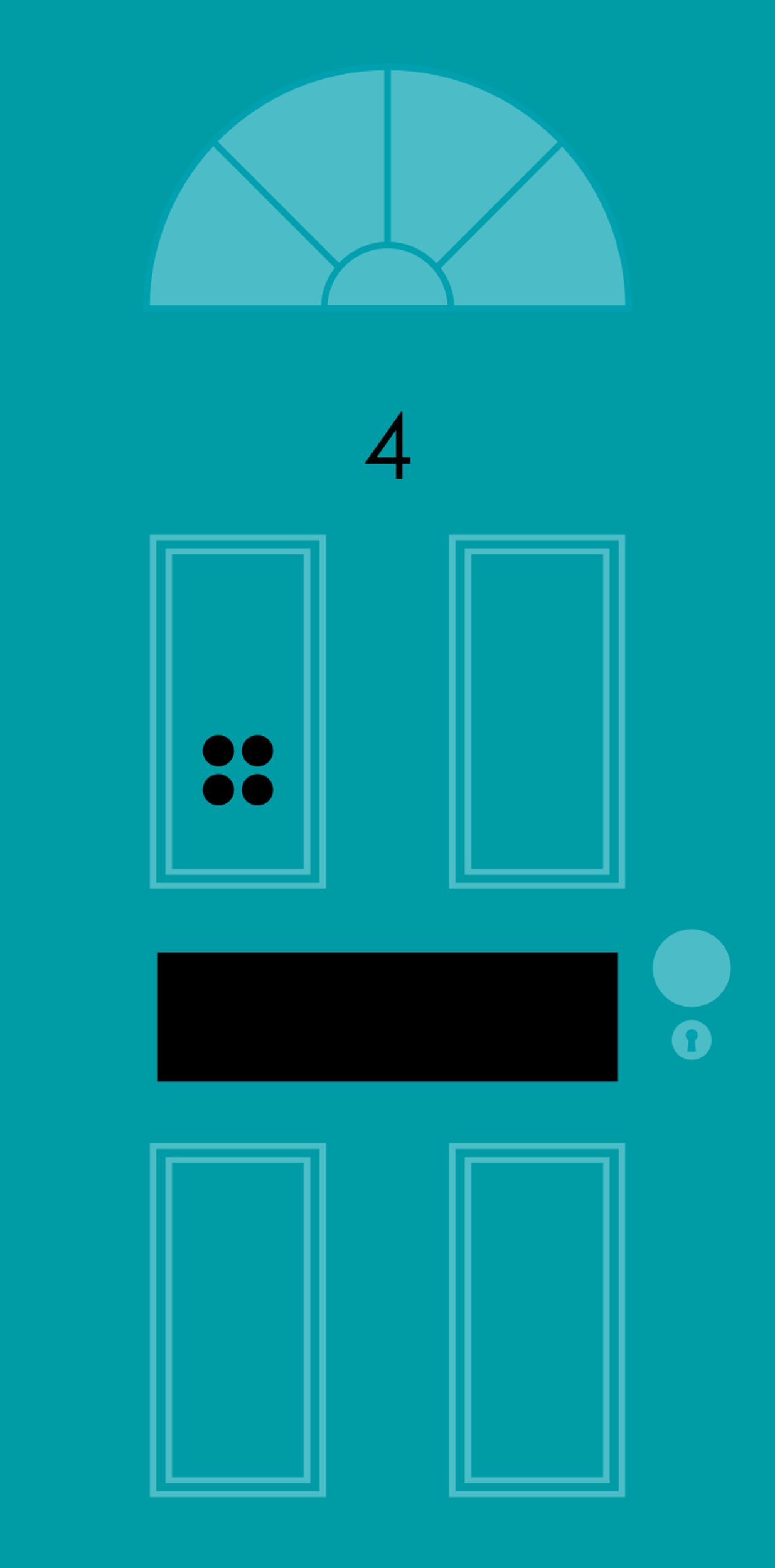 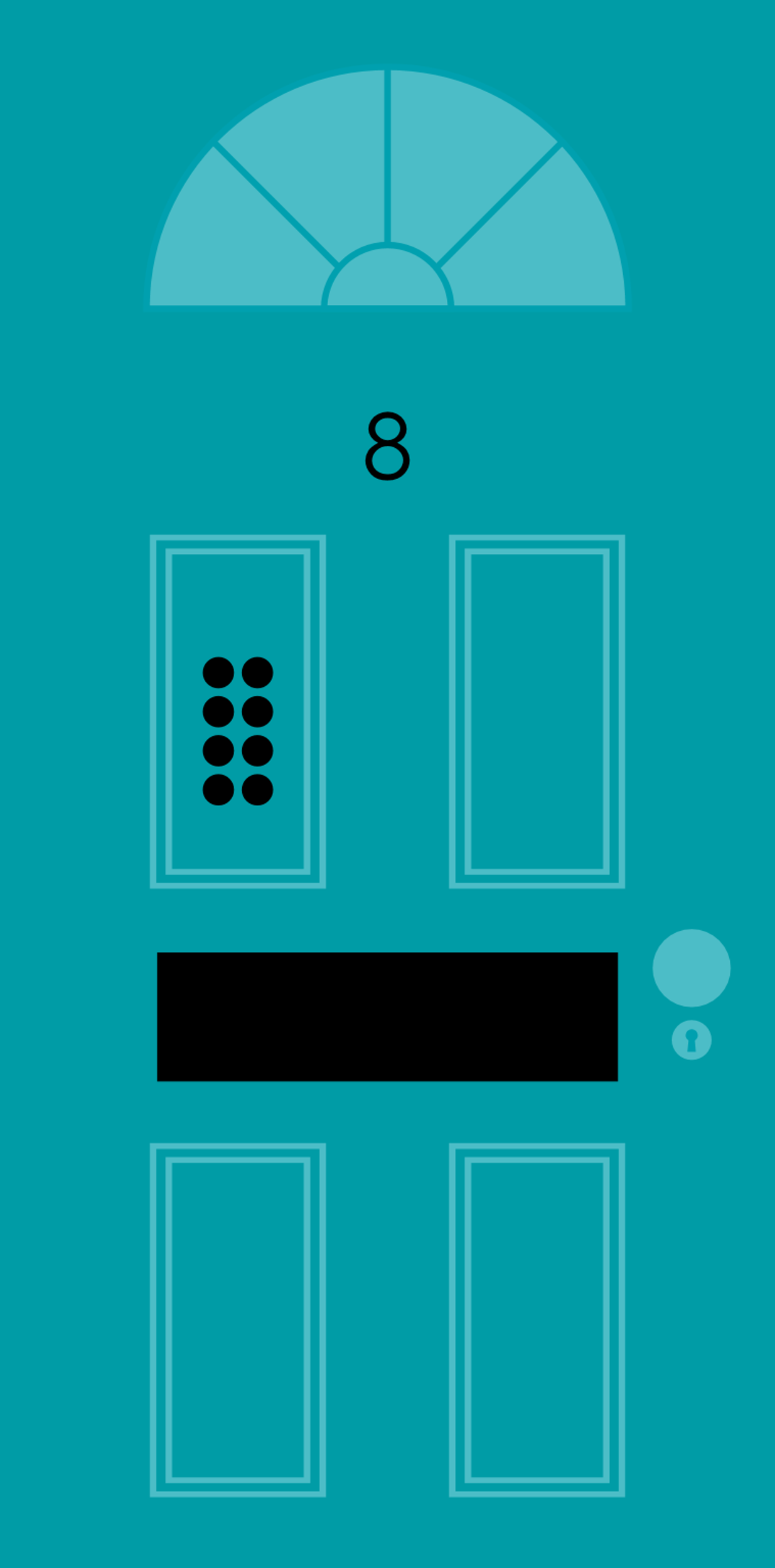 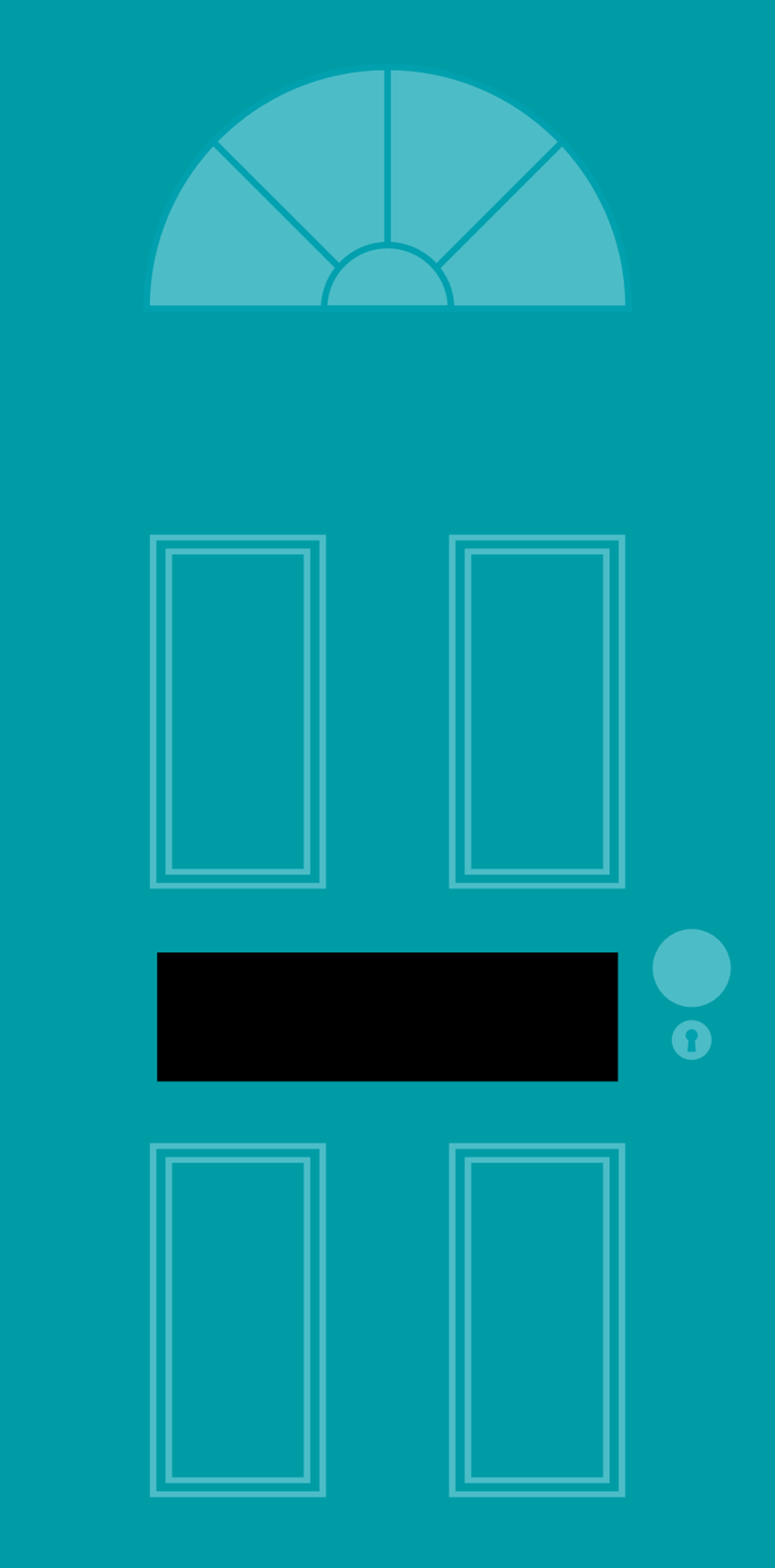 9
7
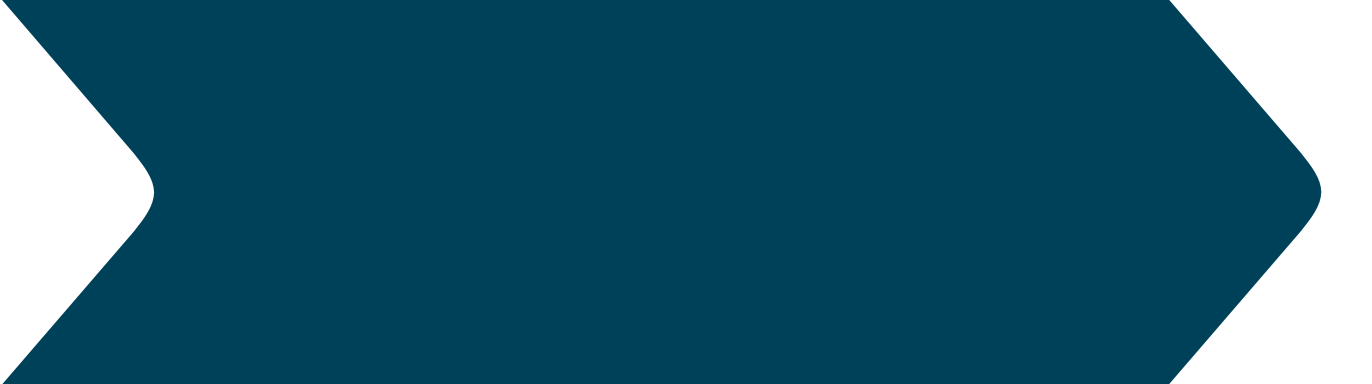 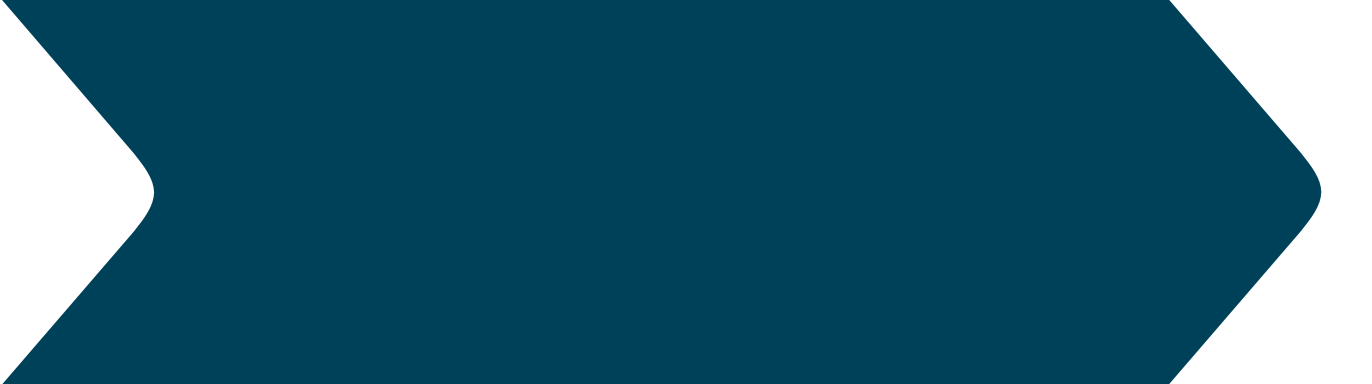 Try again
Try again
What is the missing number?
10
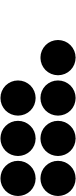 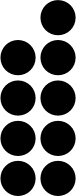 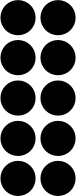 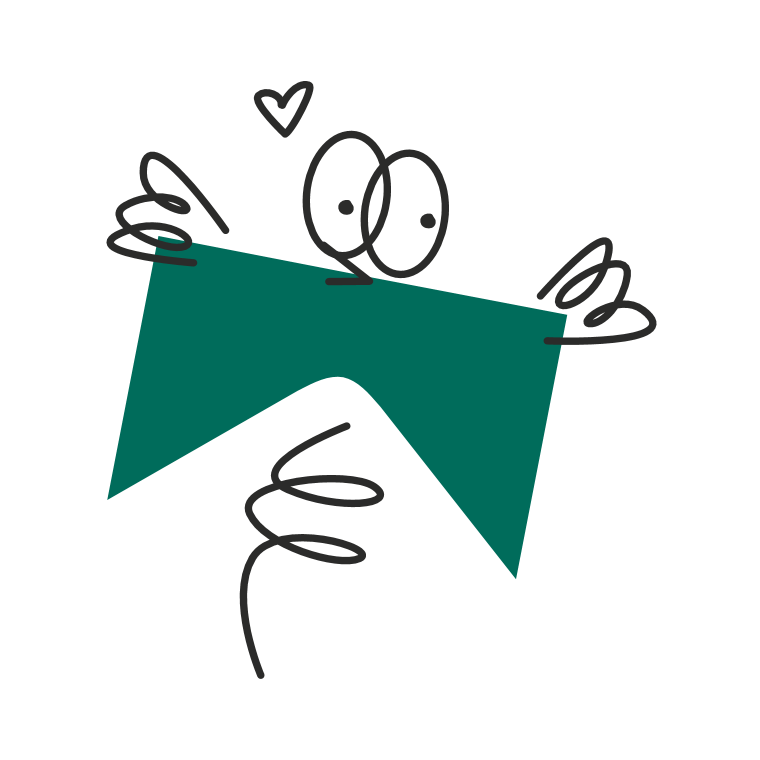 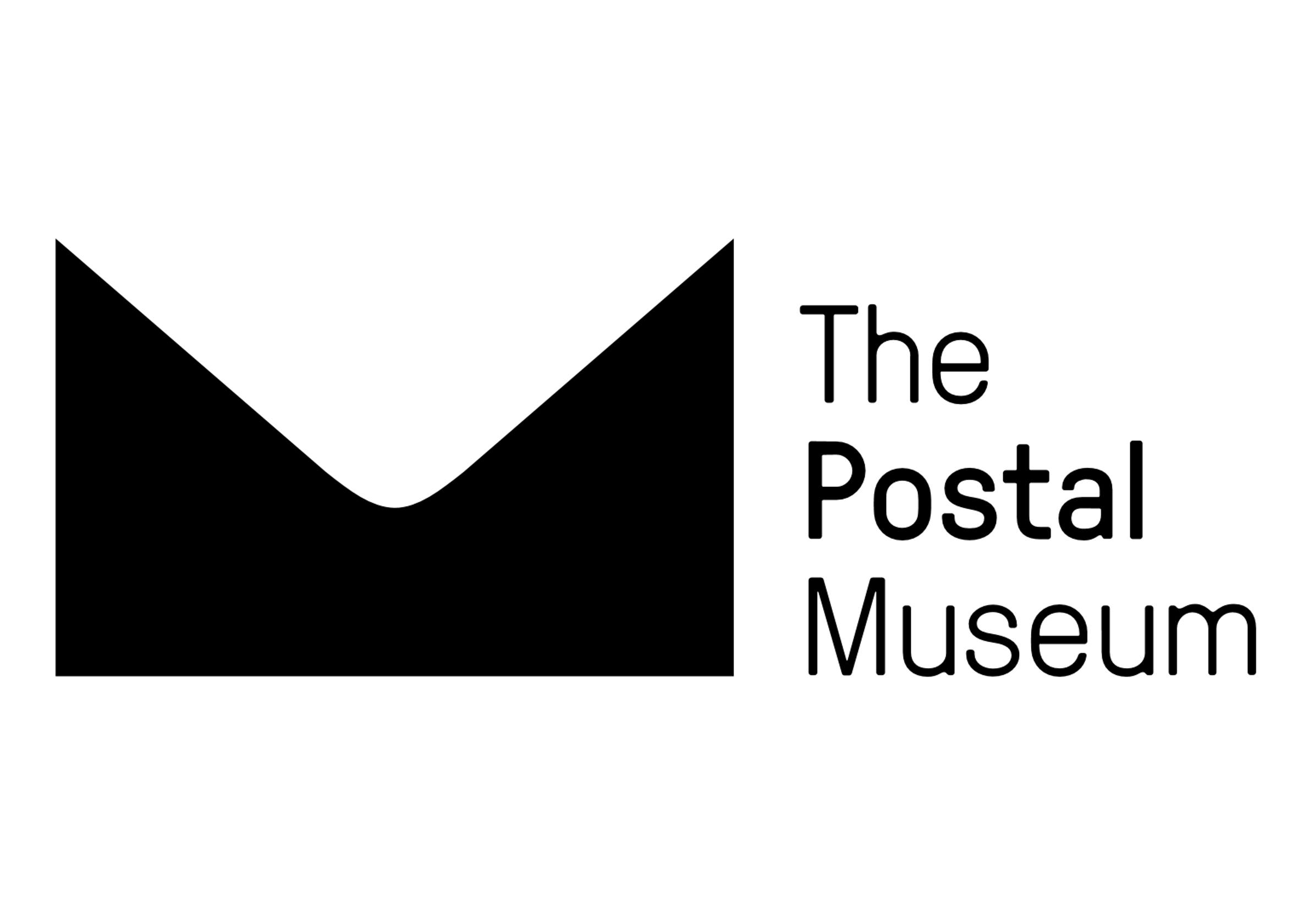 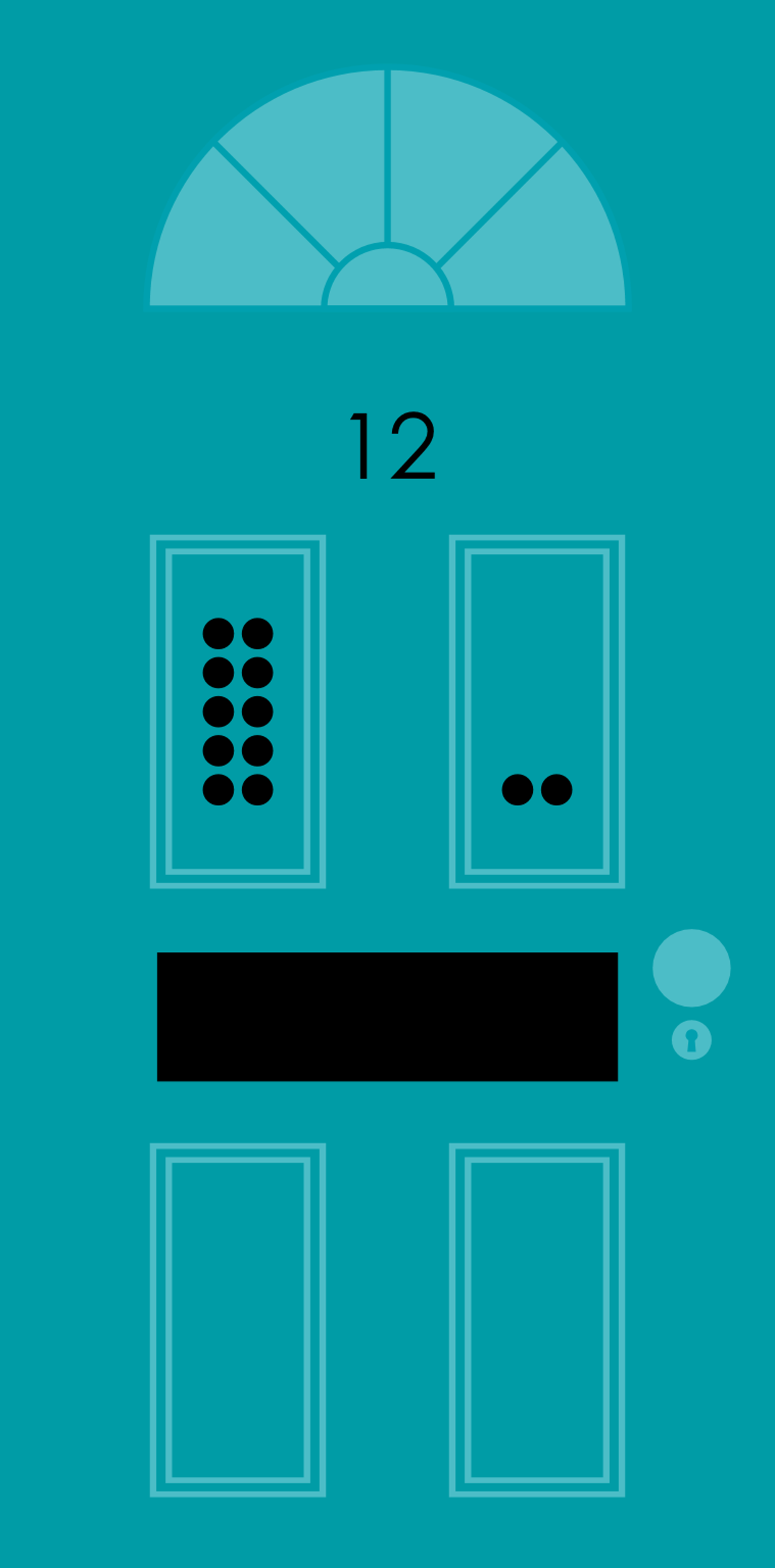 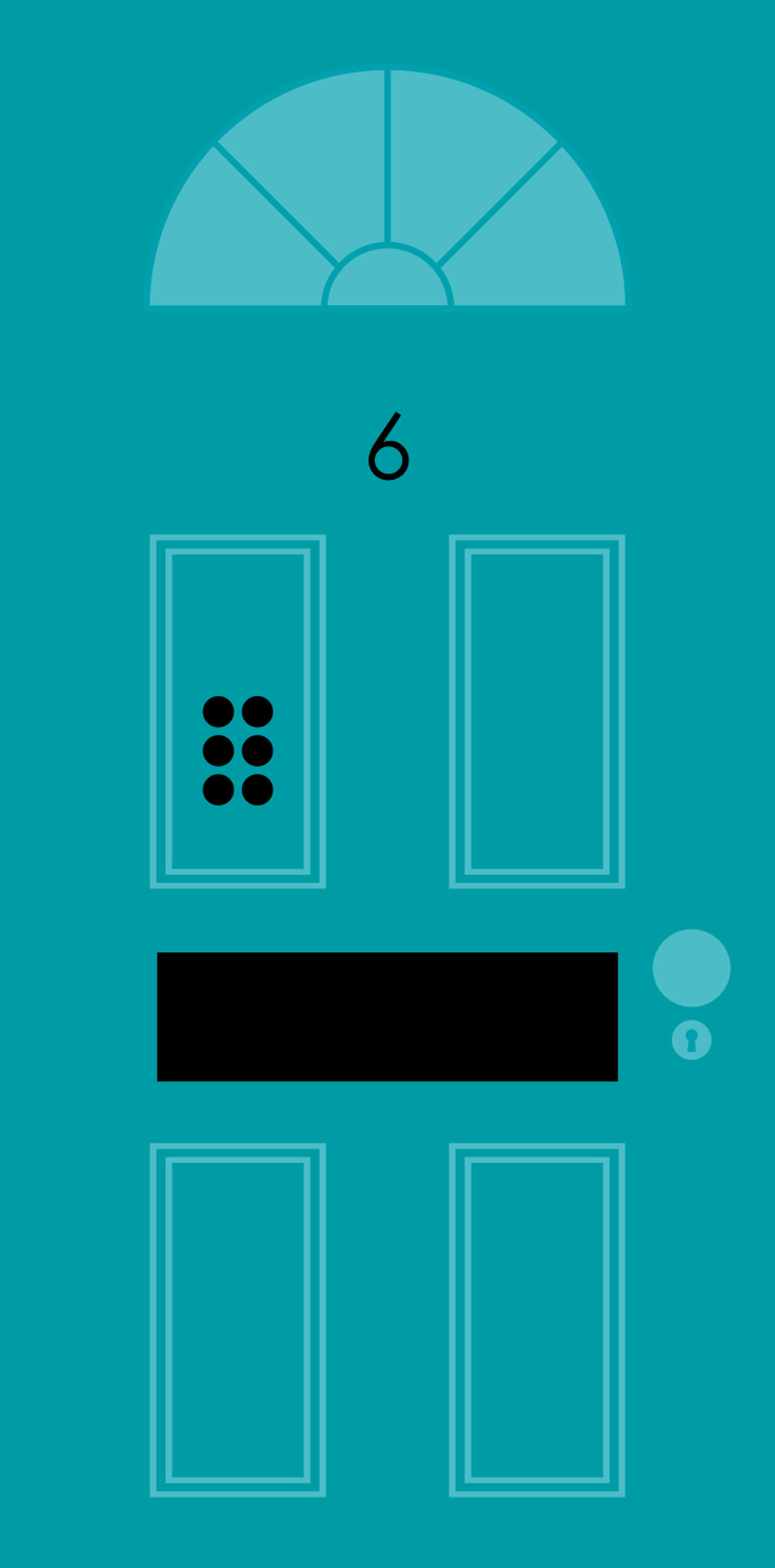 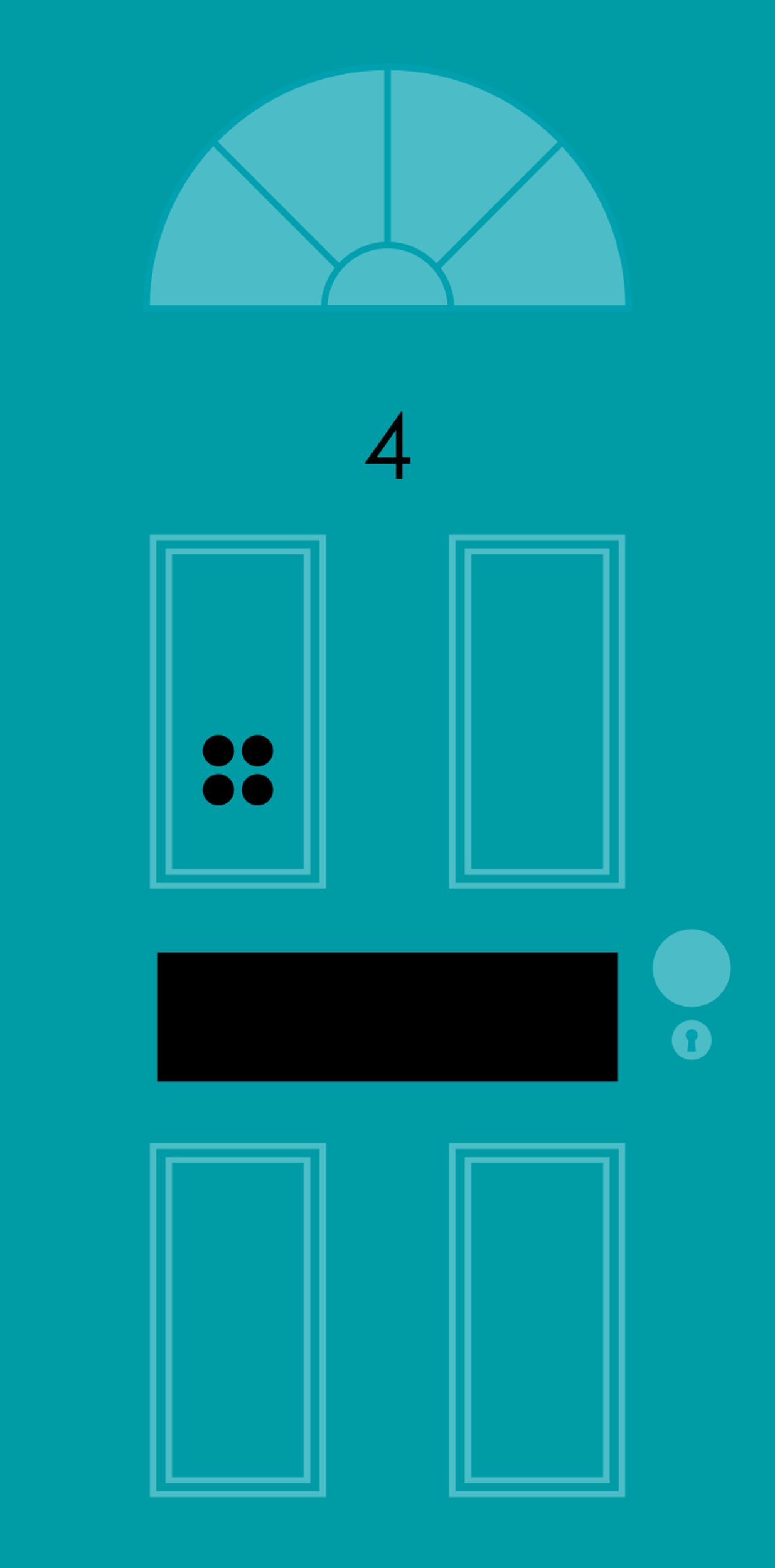 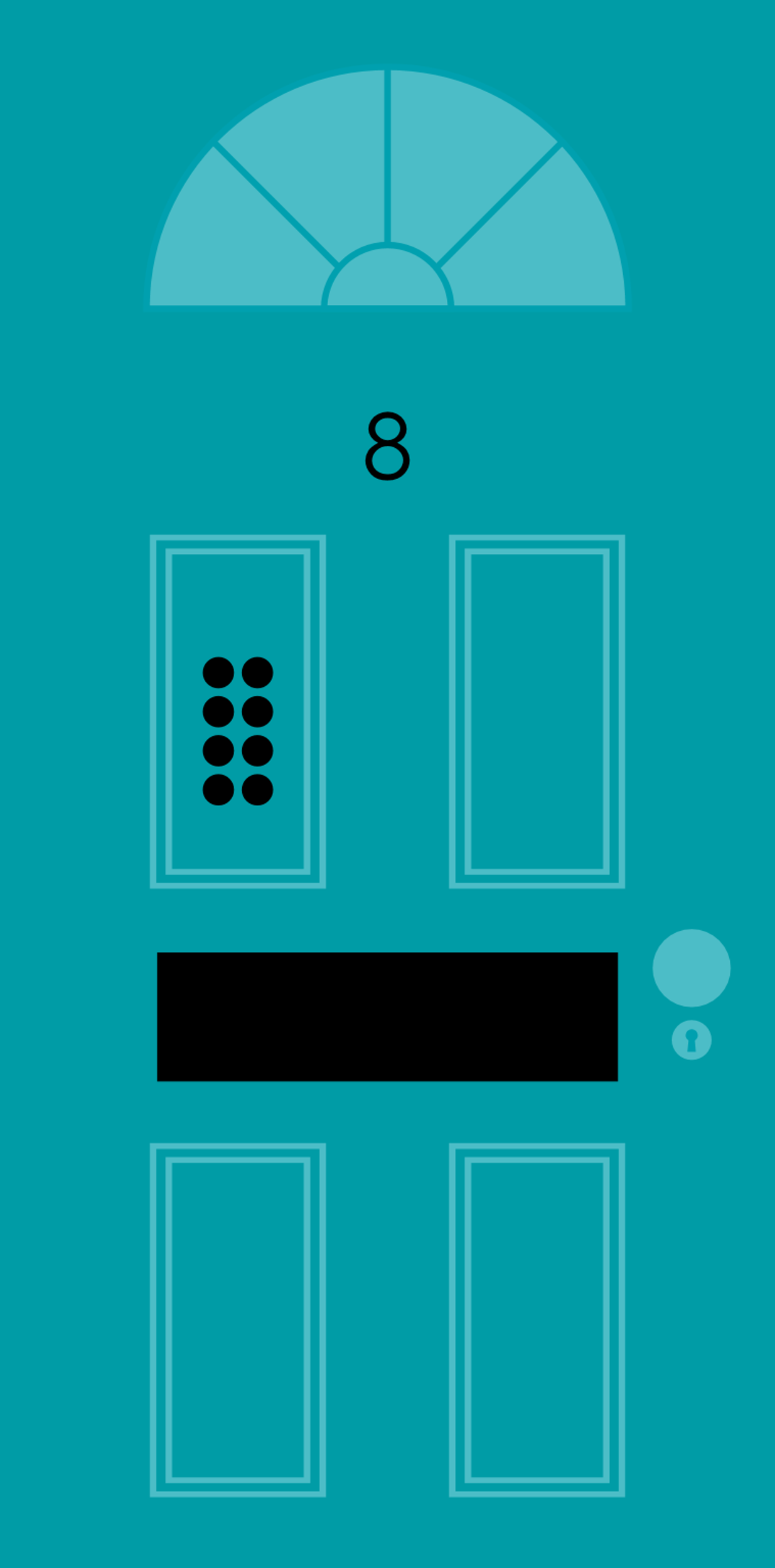 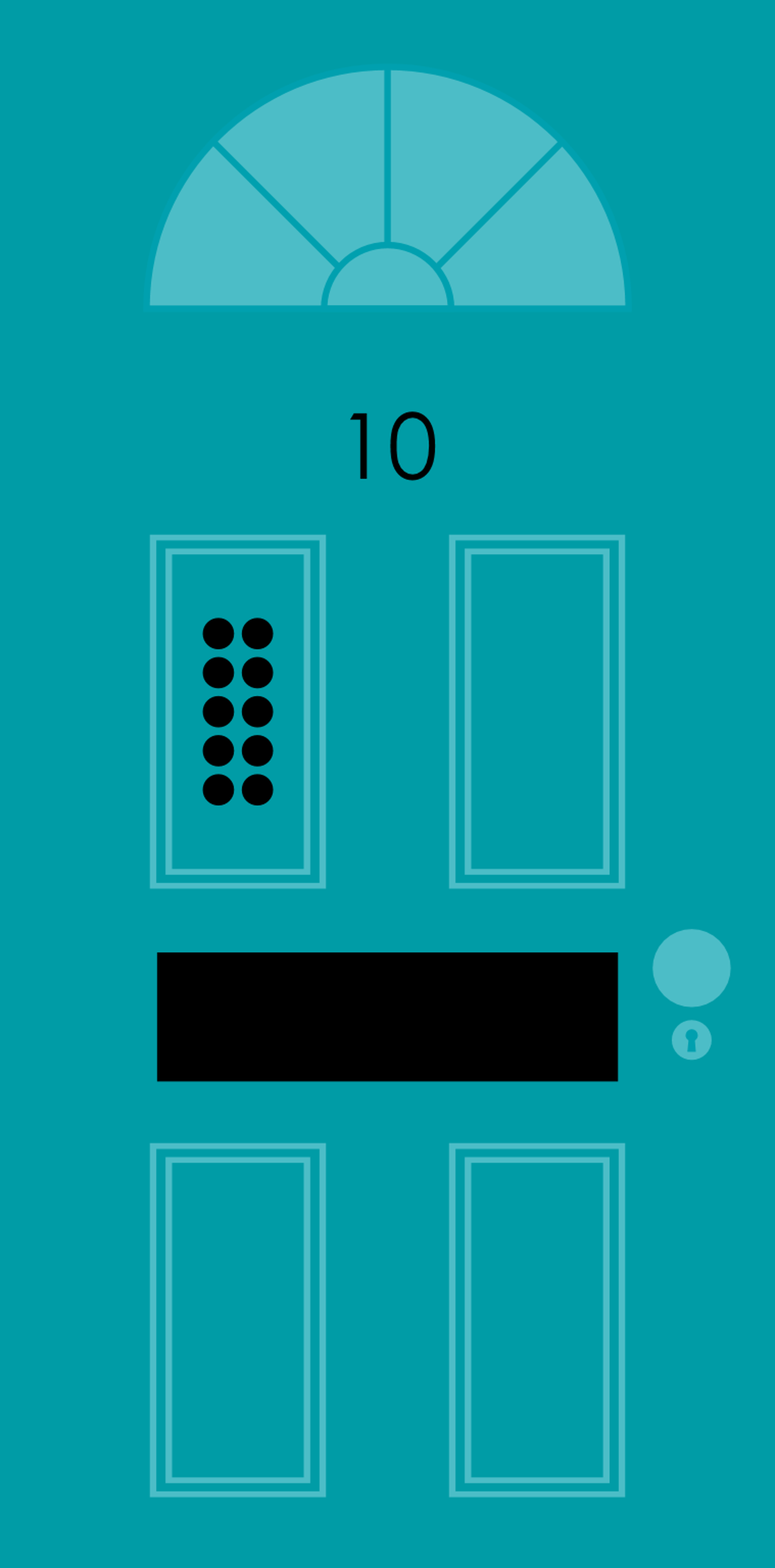 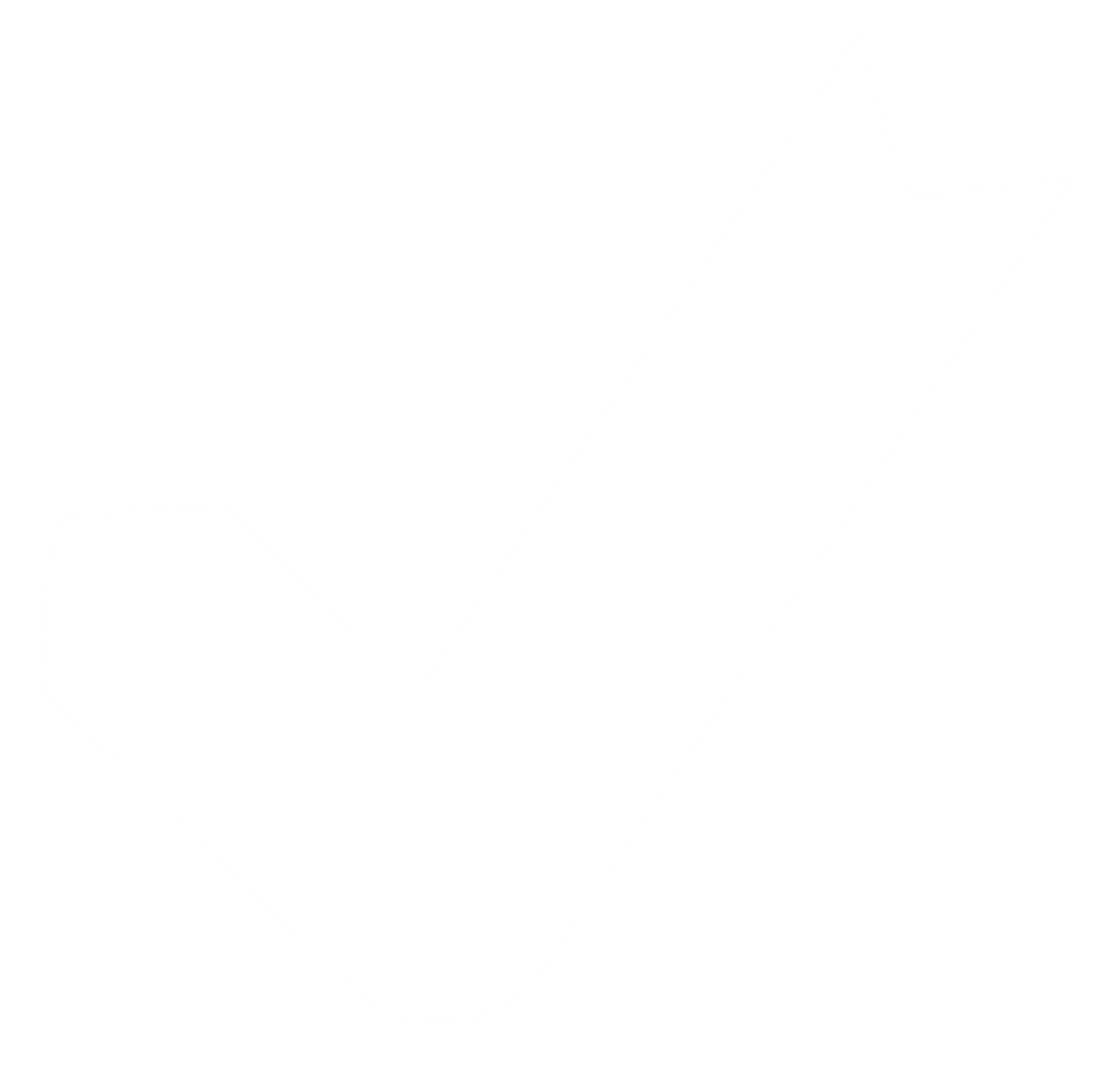 10
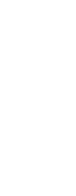 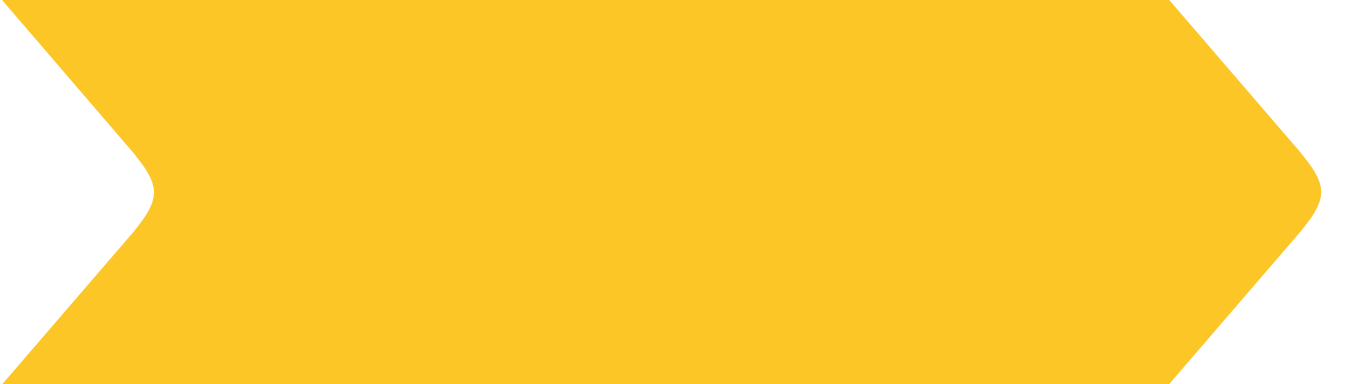 The missing number was
Next
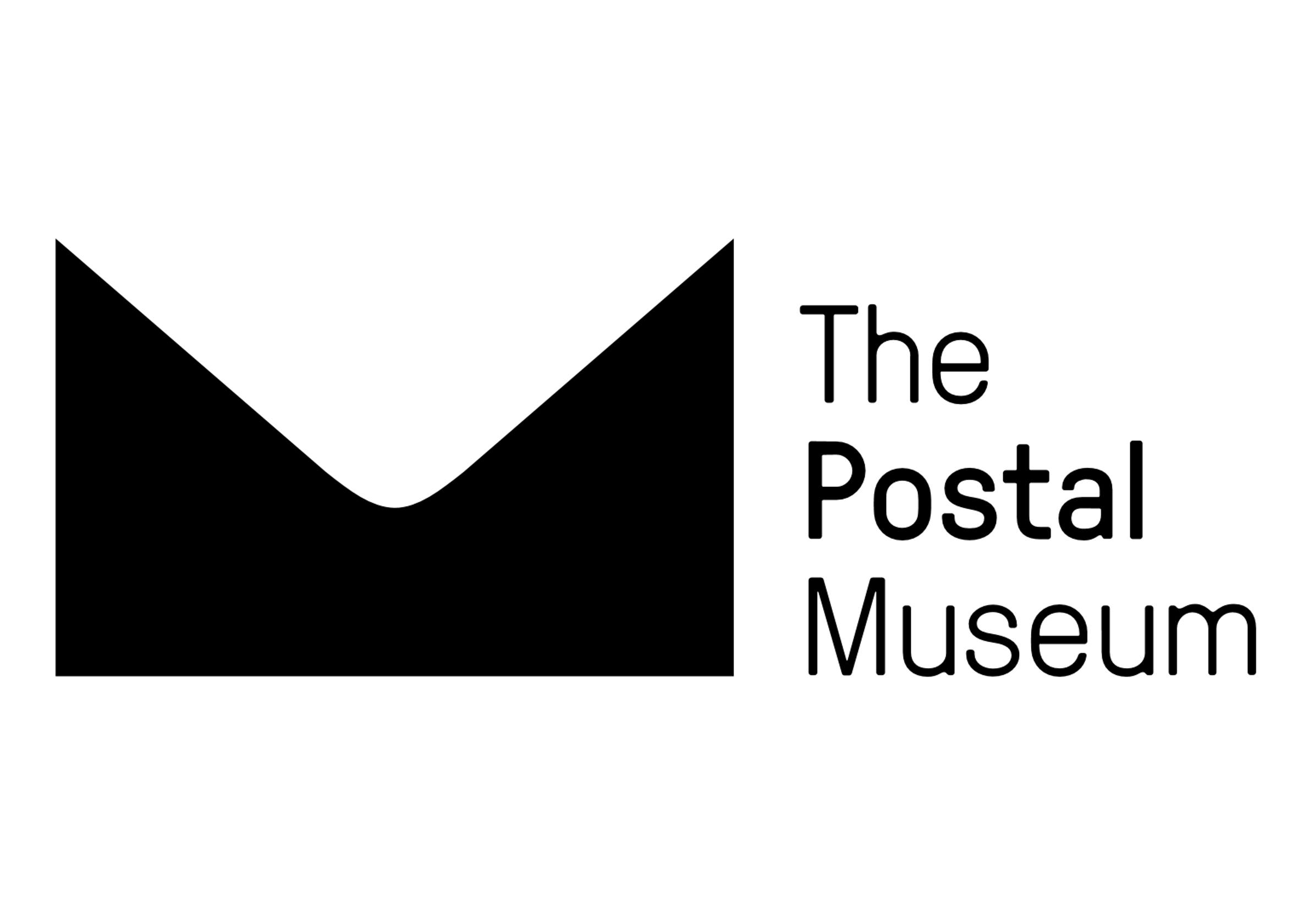 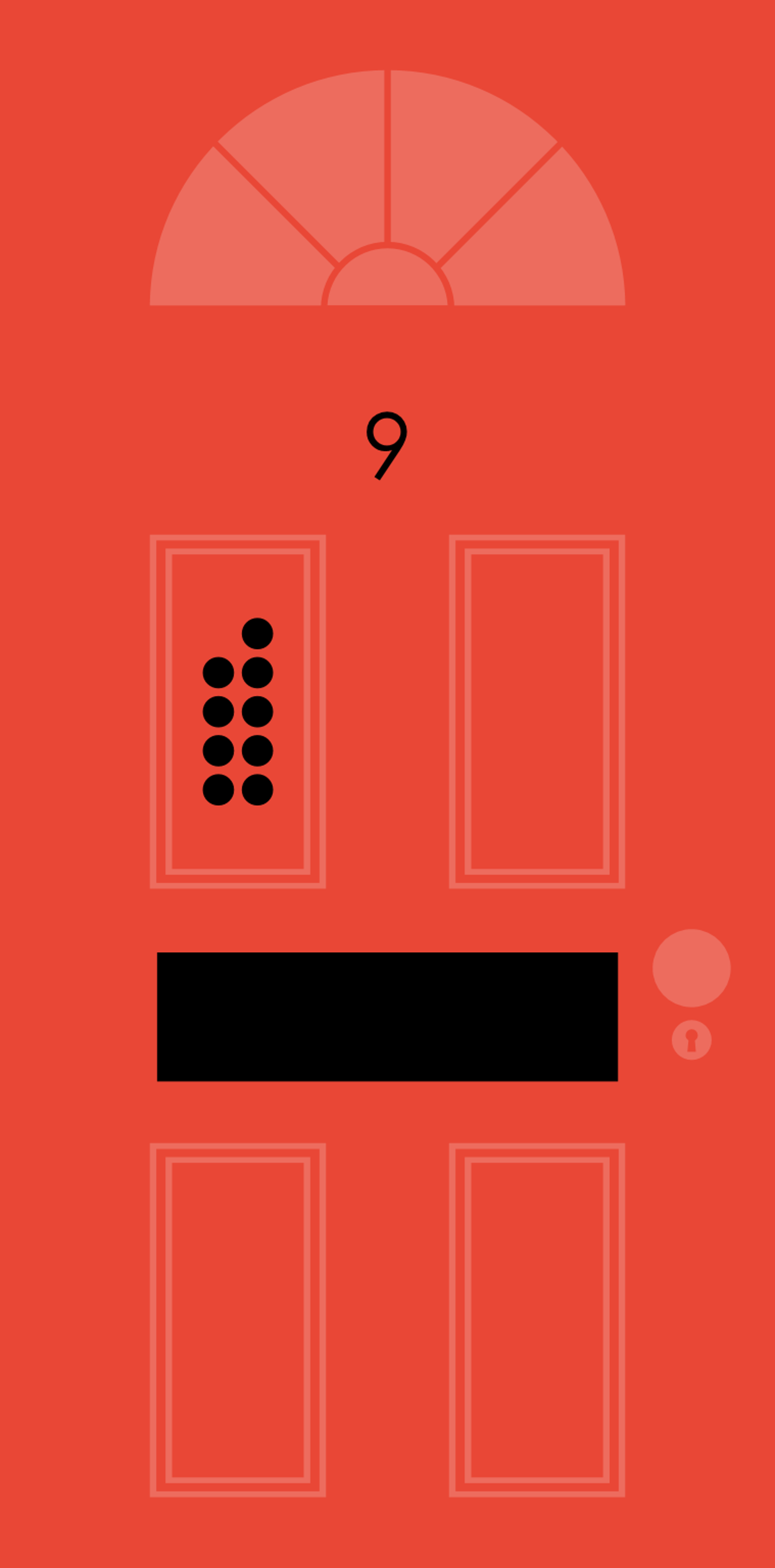 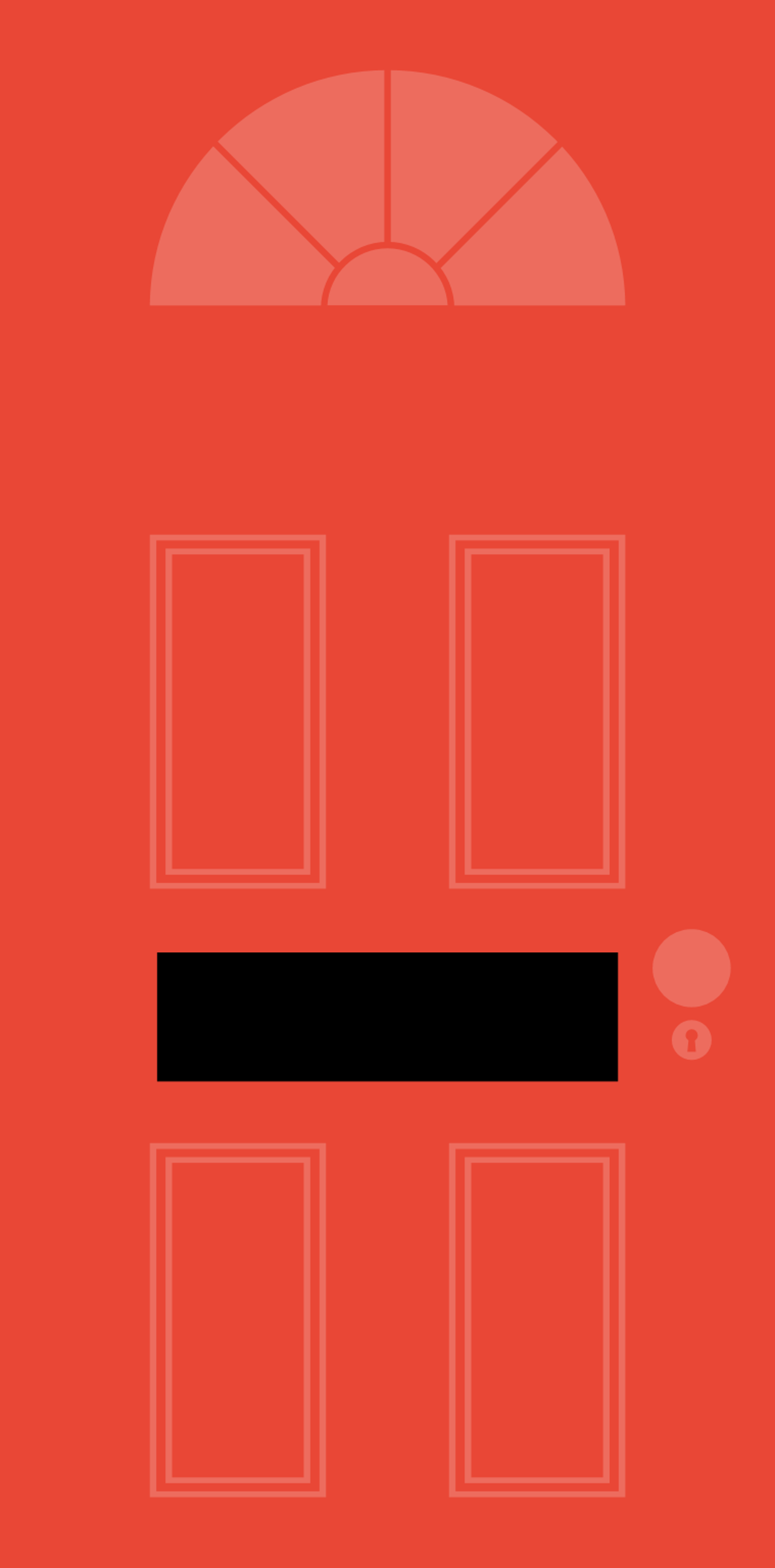 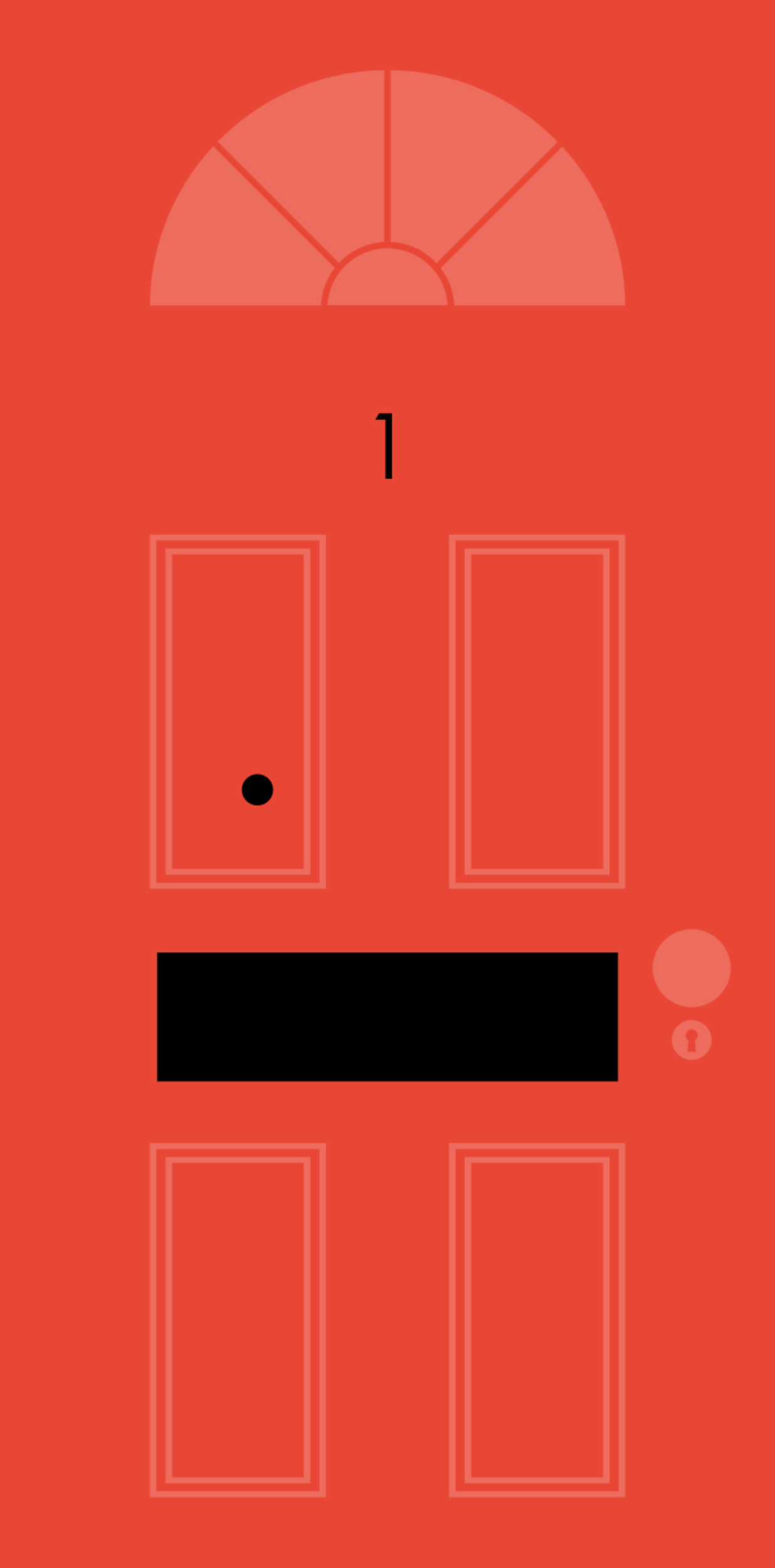 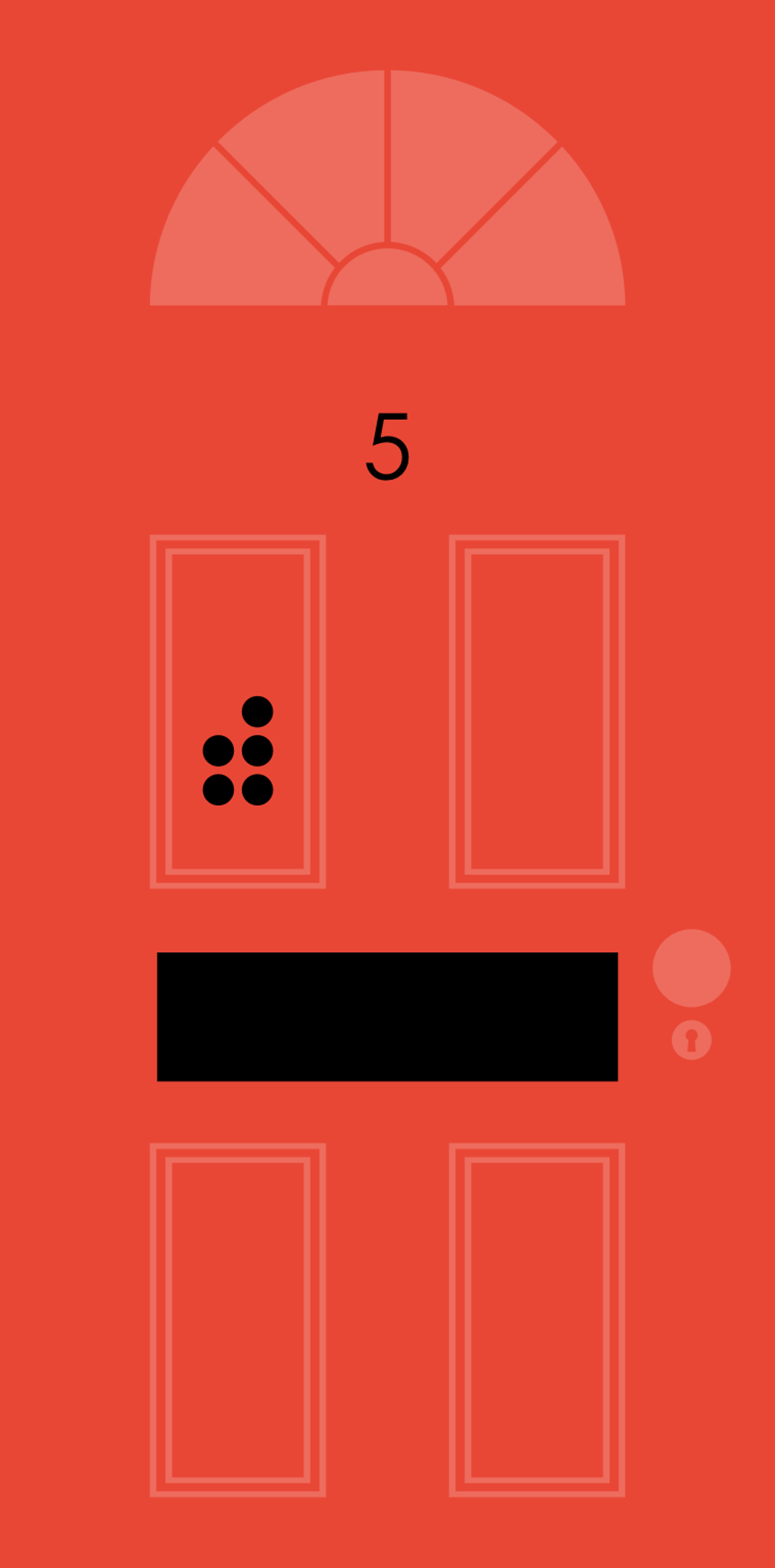 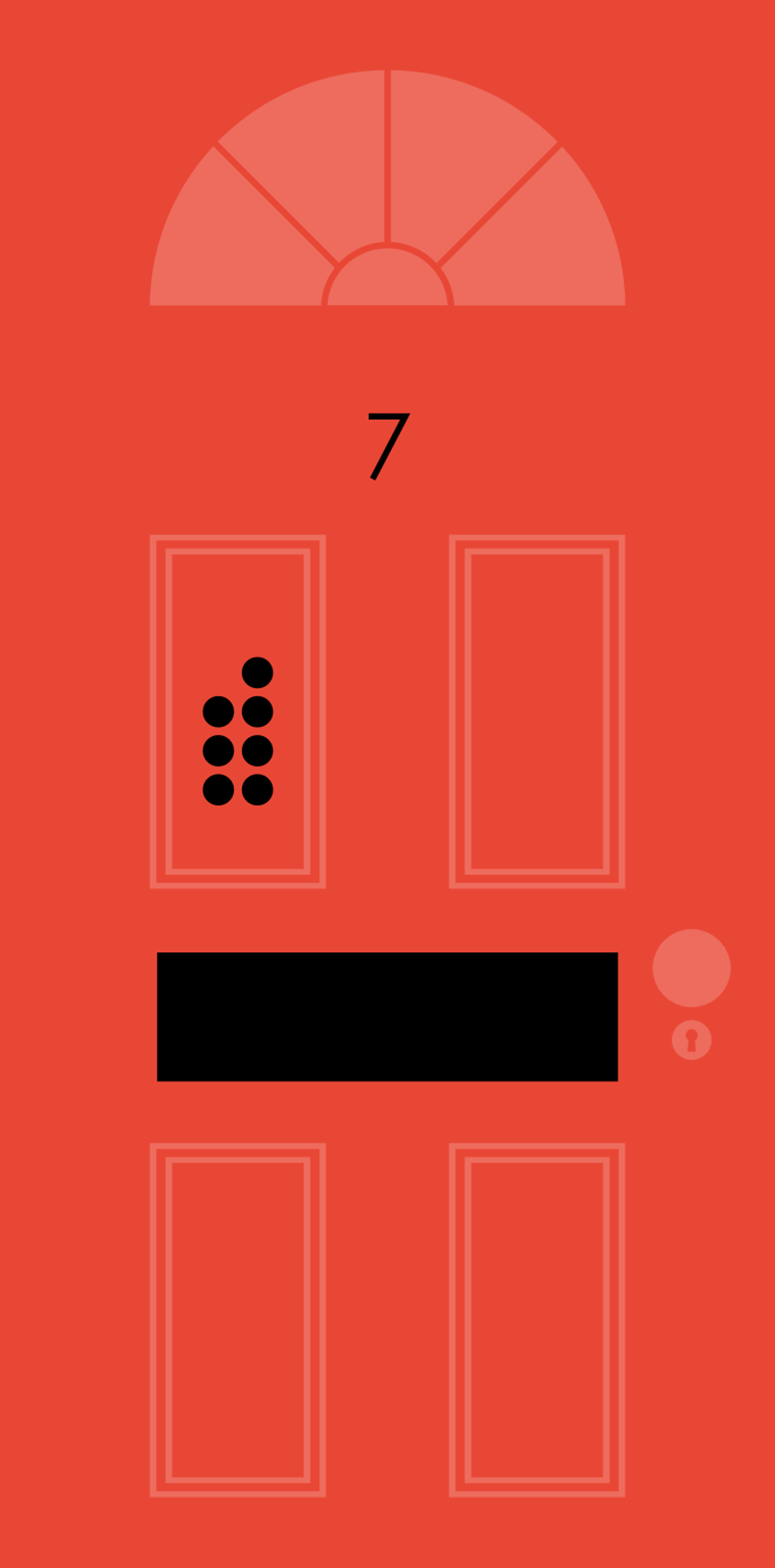 4
2
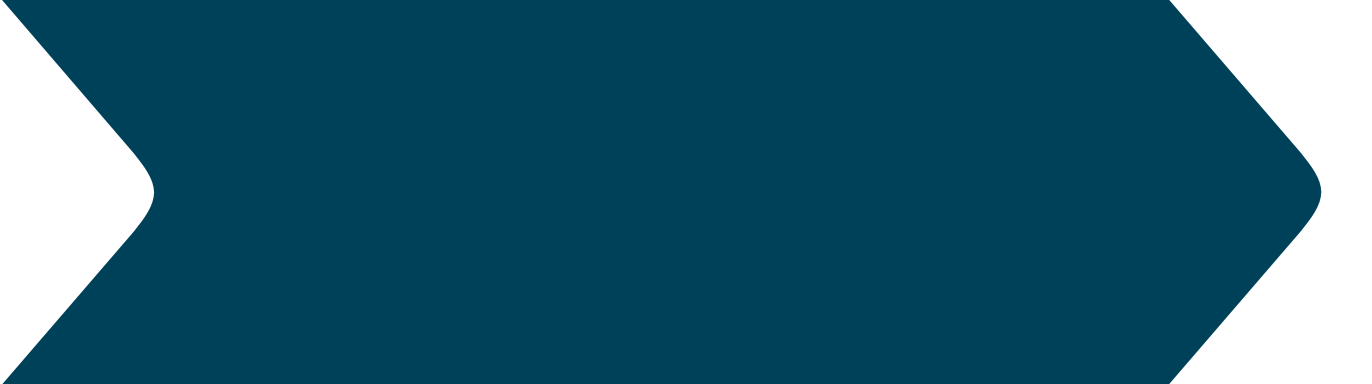 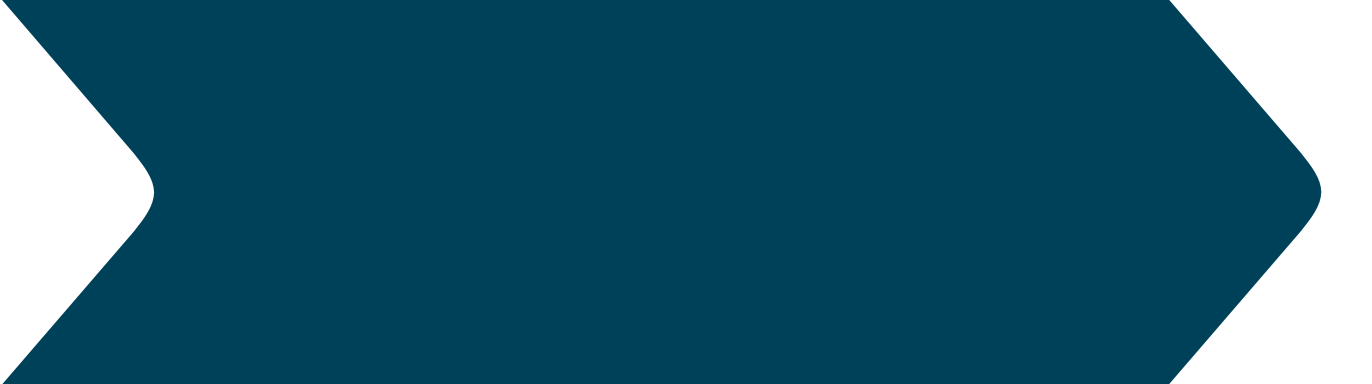 Try again
Try again
What is the missing number?
3
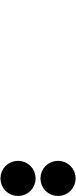 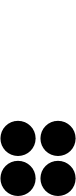 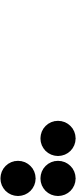 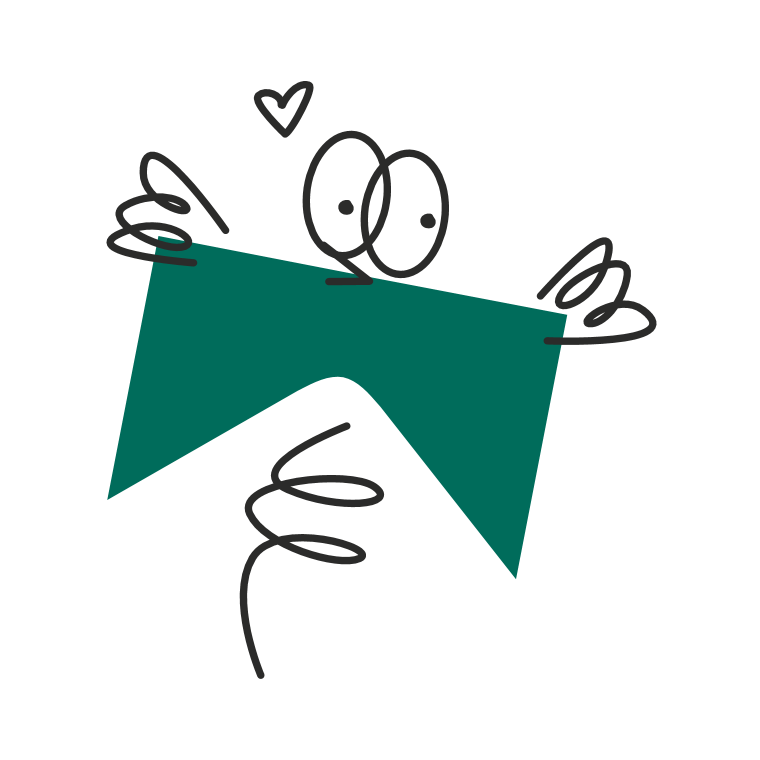 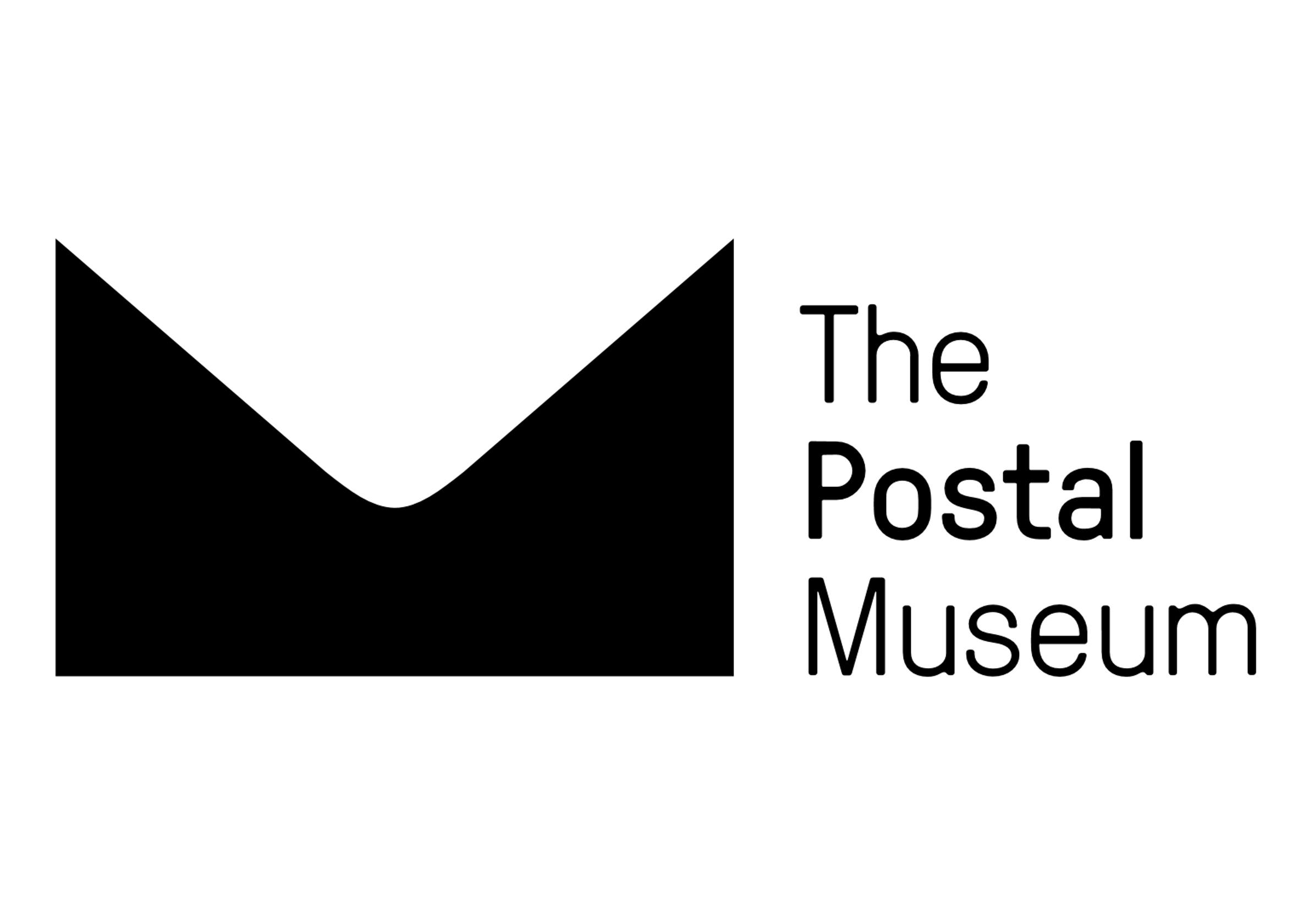 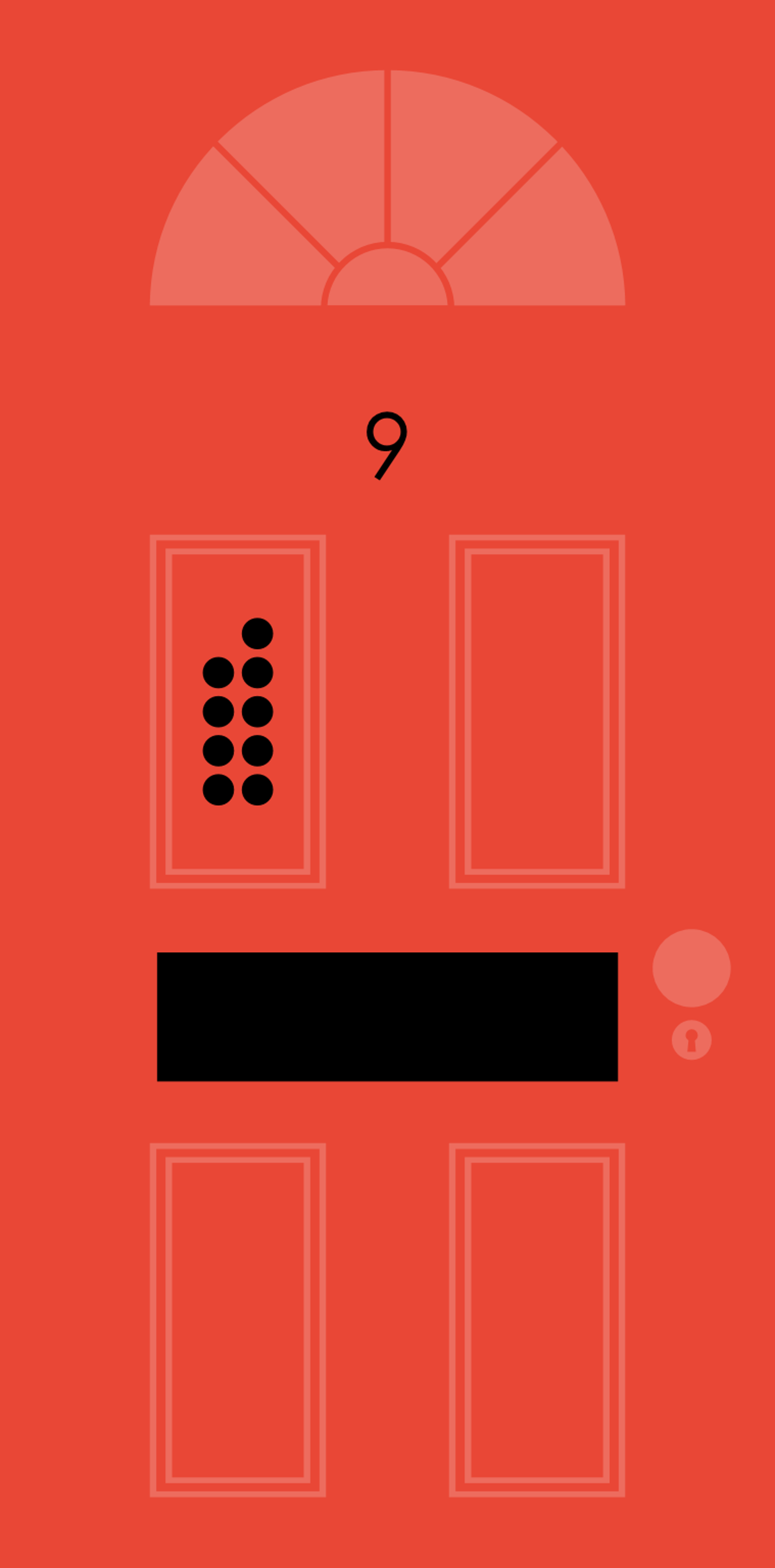 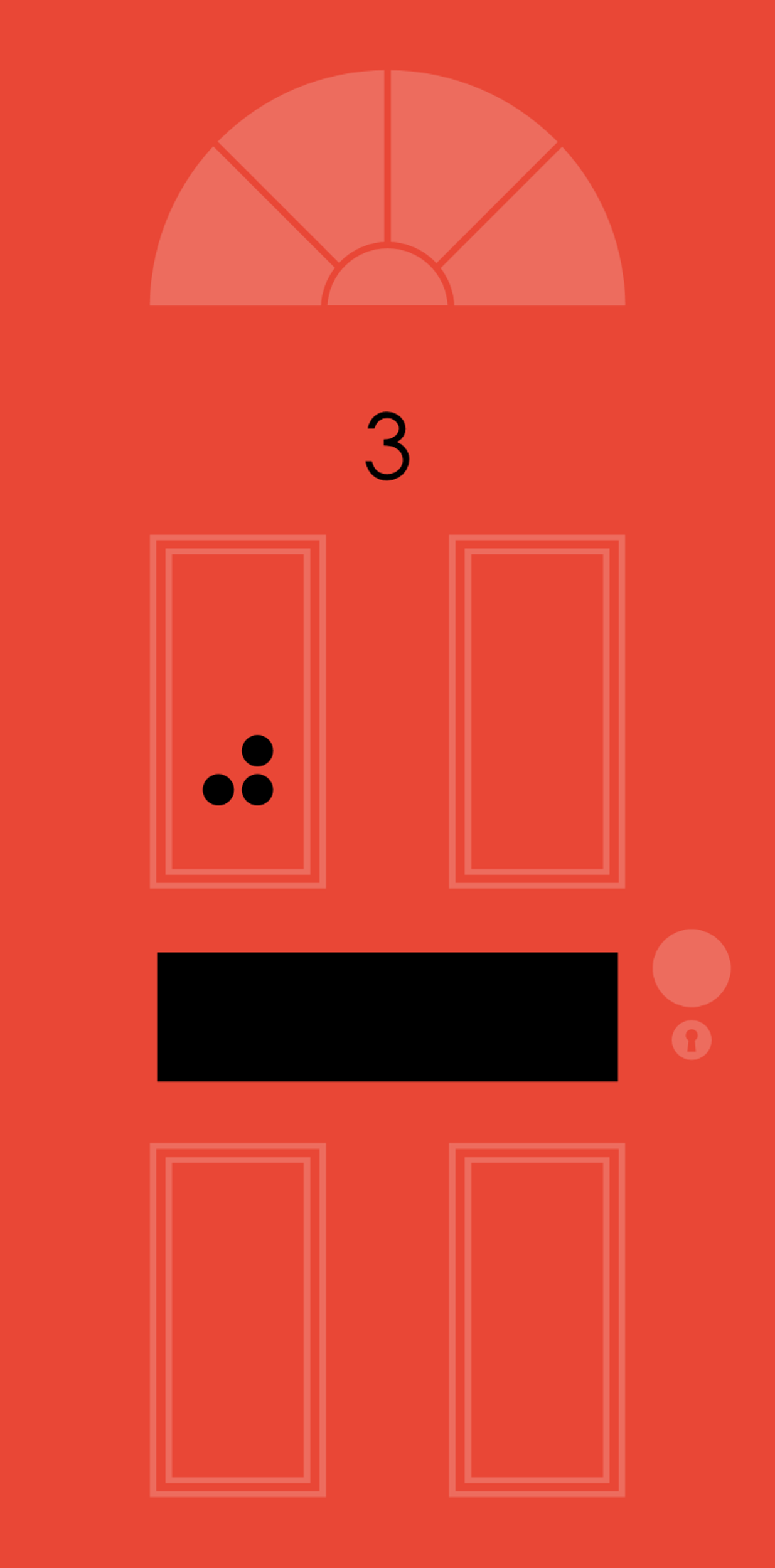 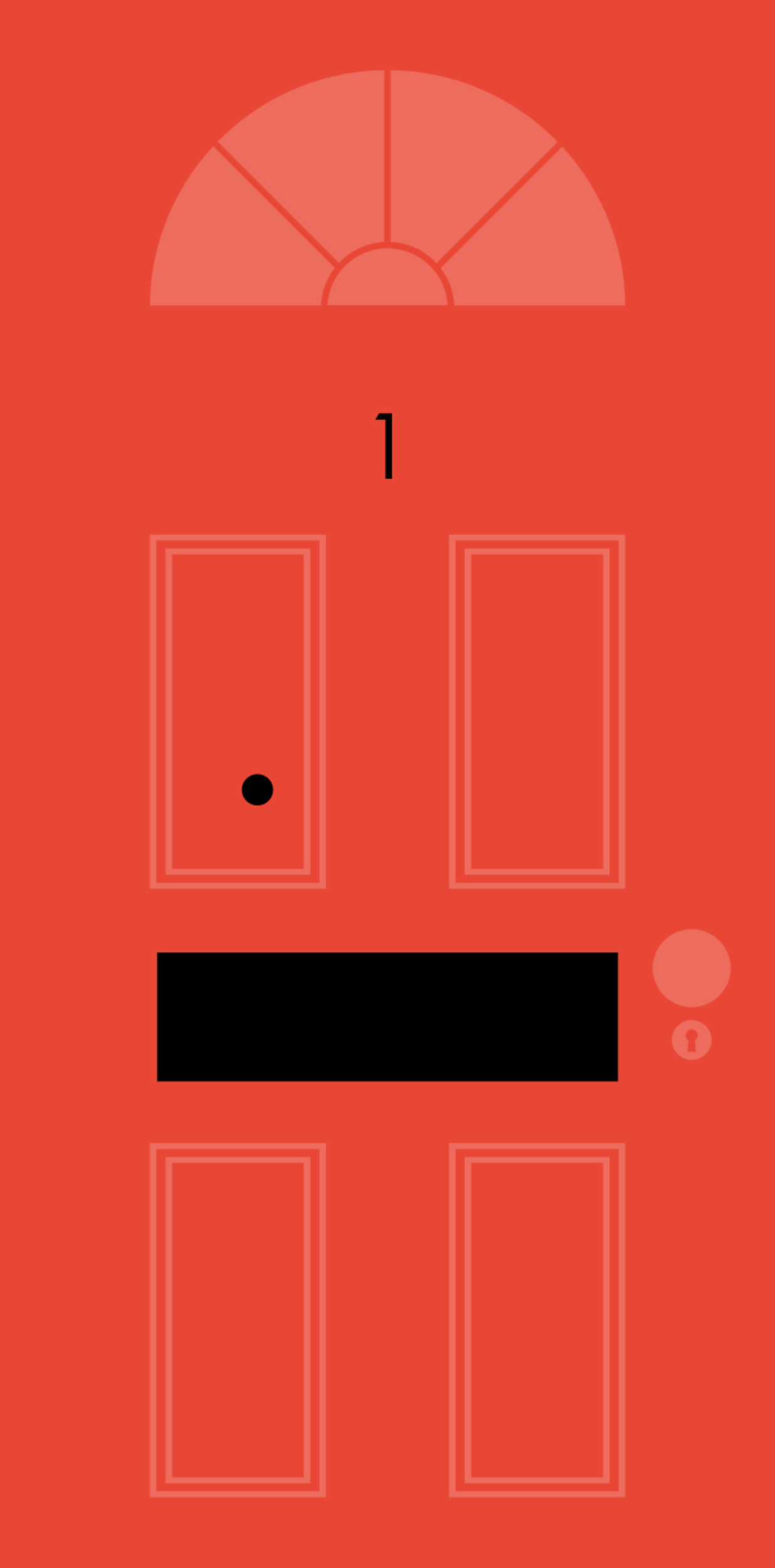 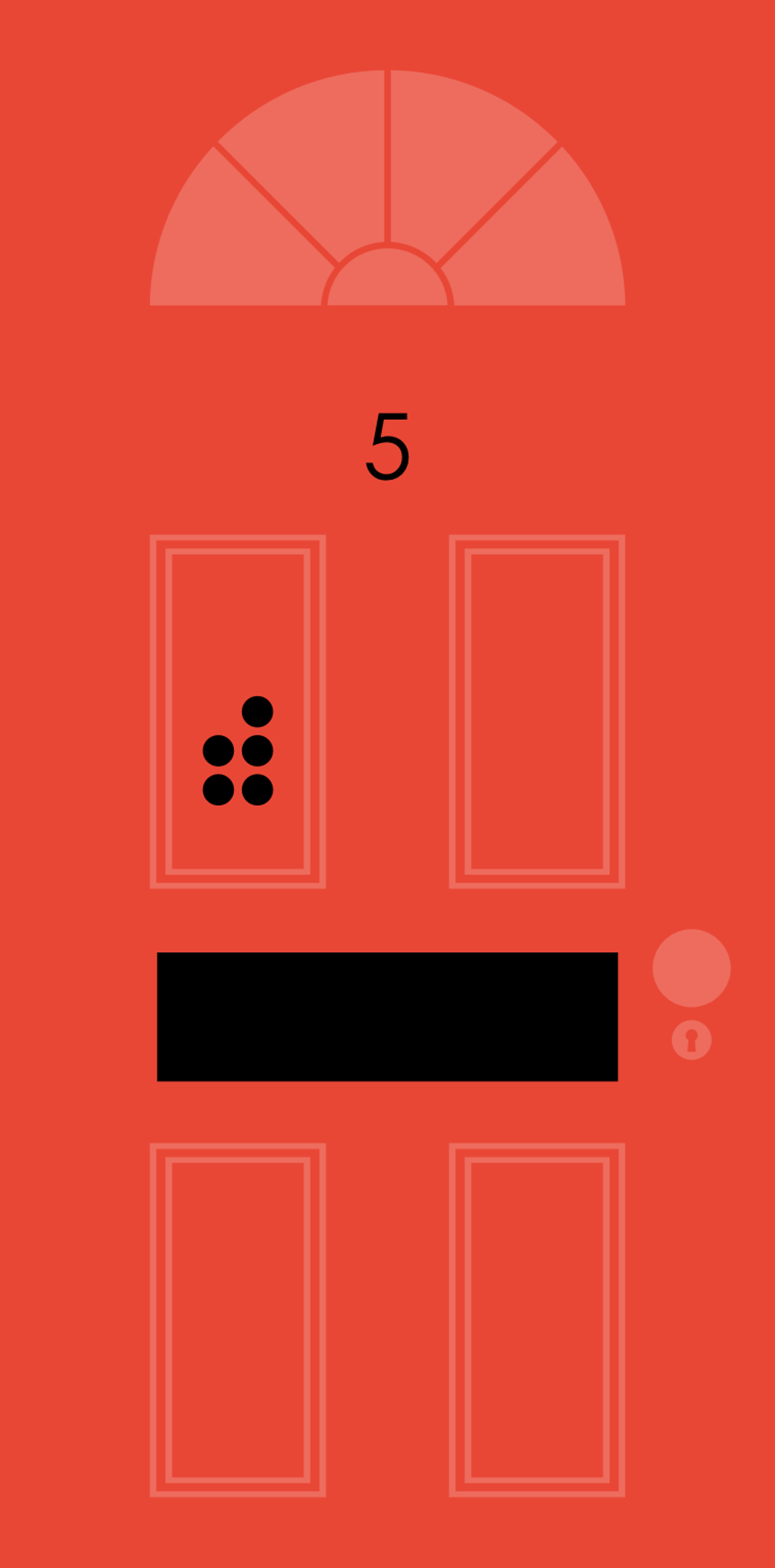 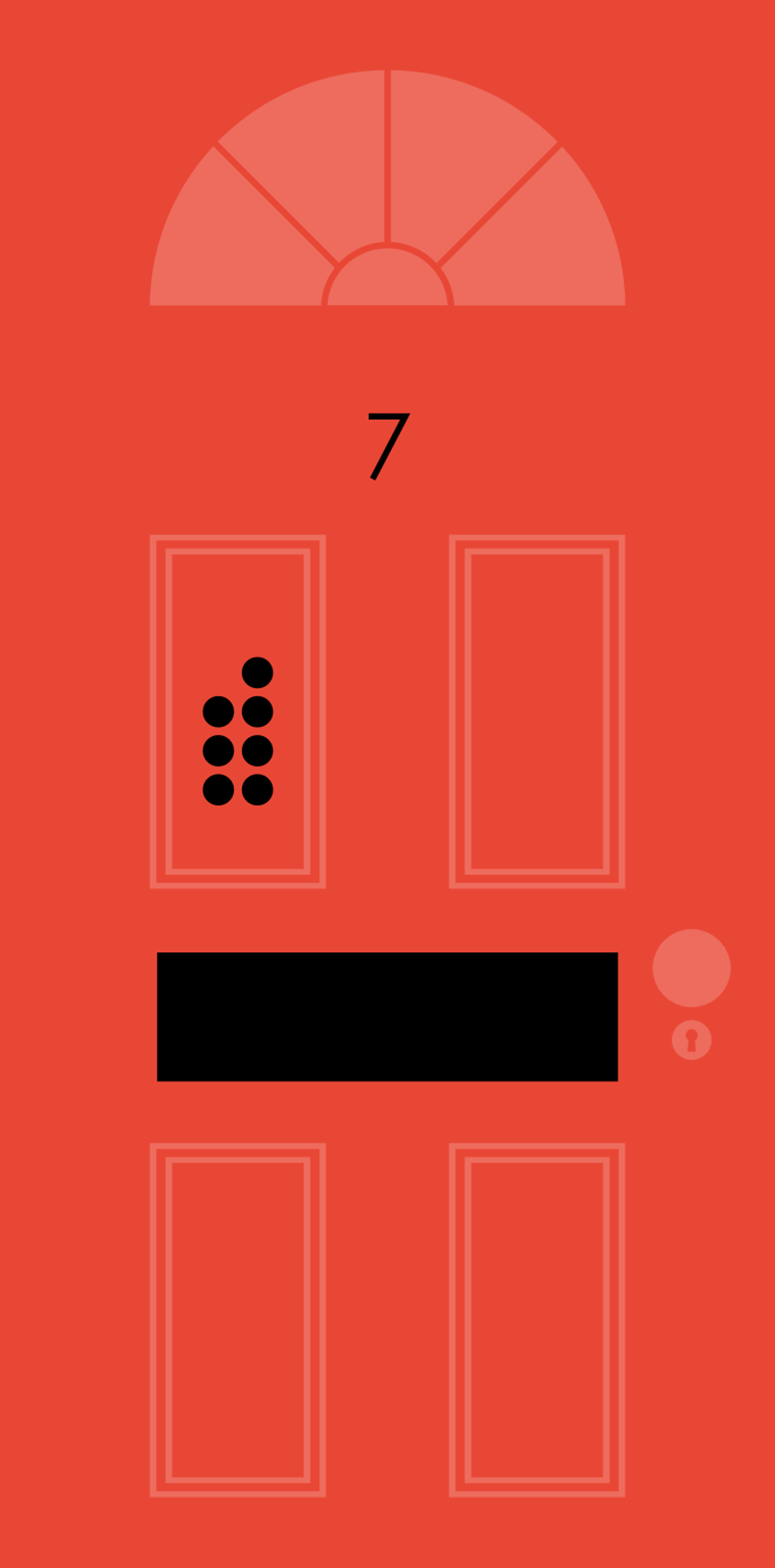 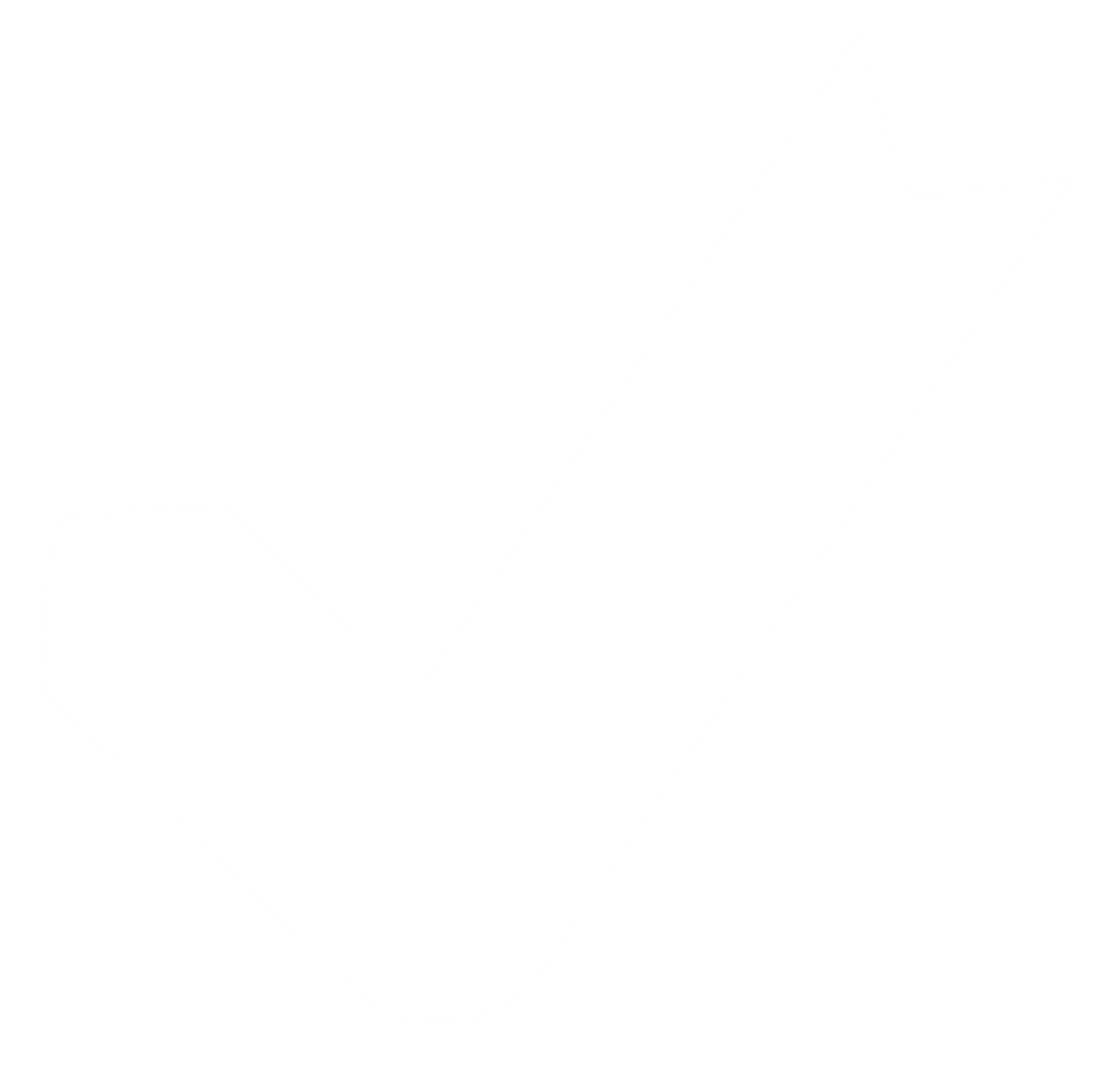 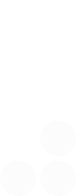 3
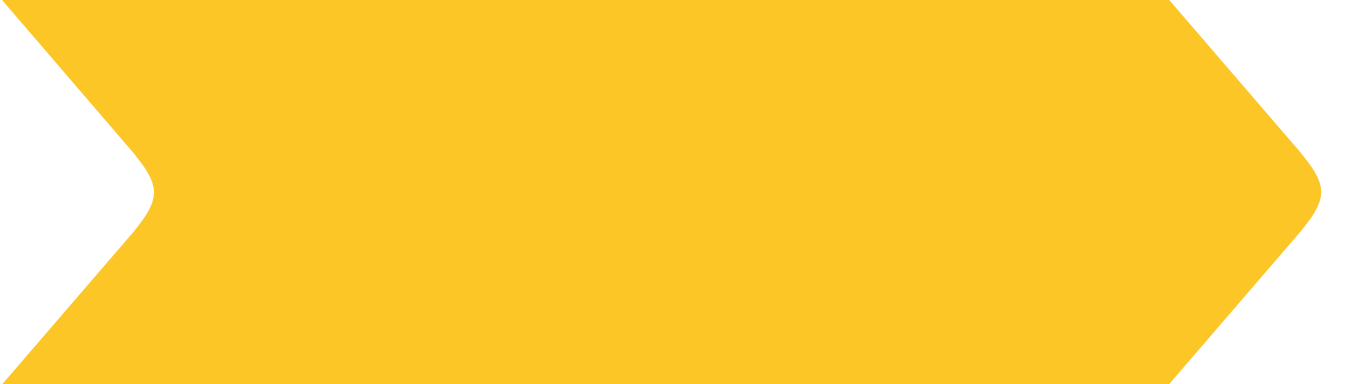 The missing number was
Next
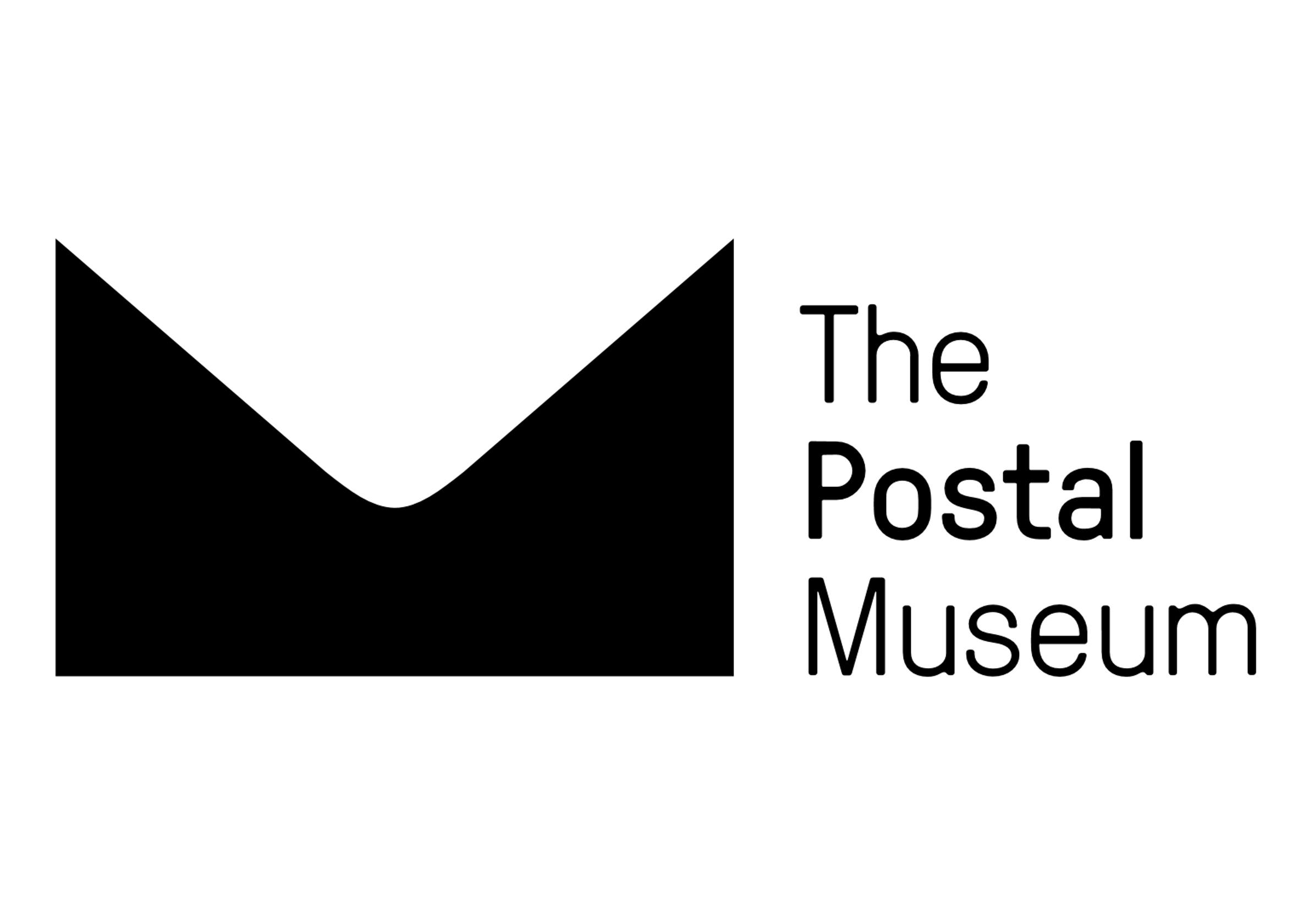 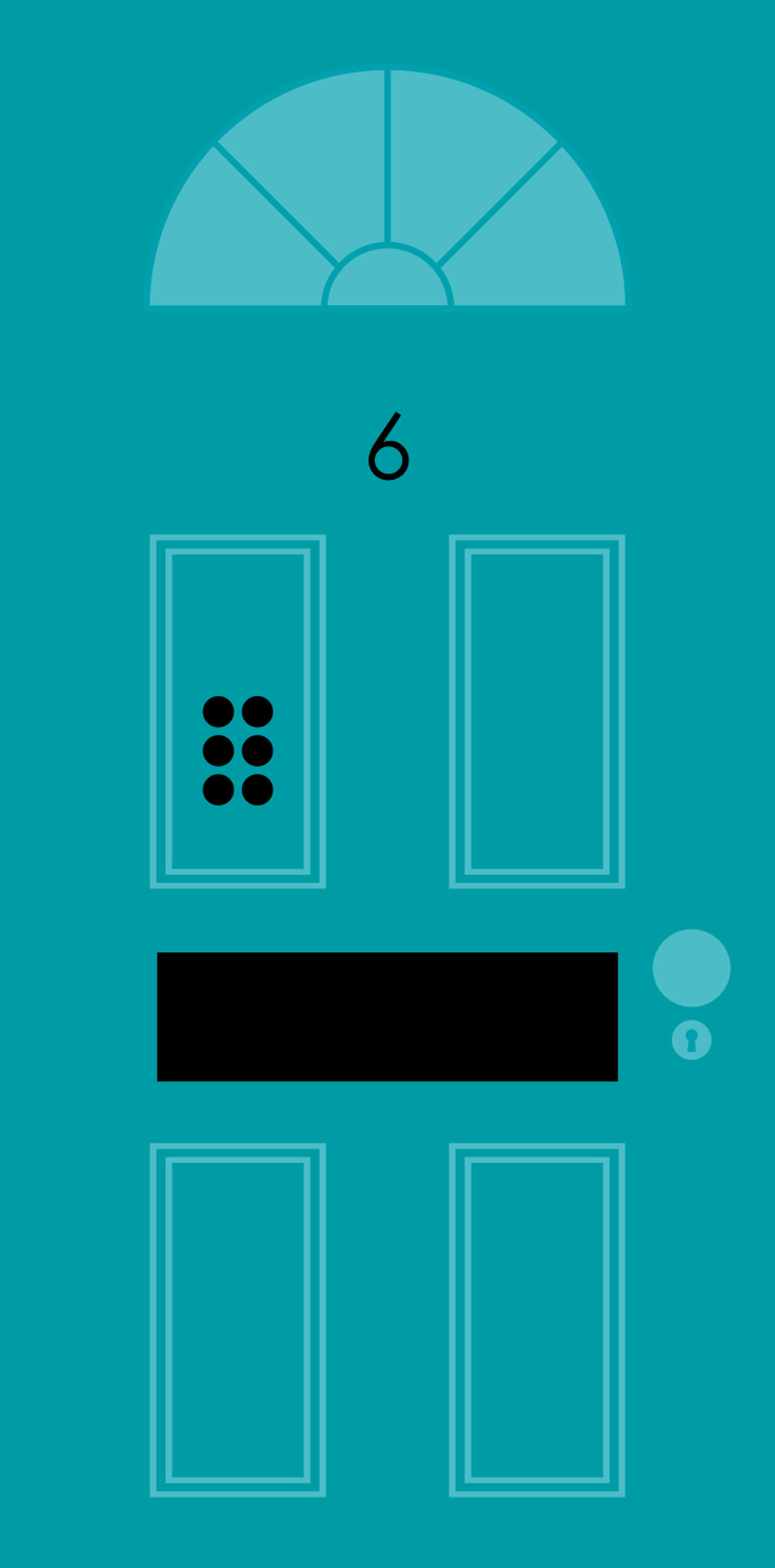 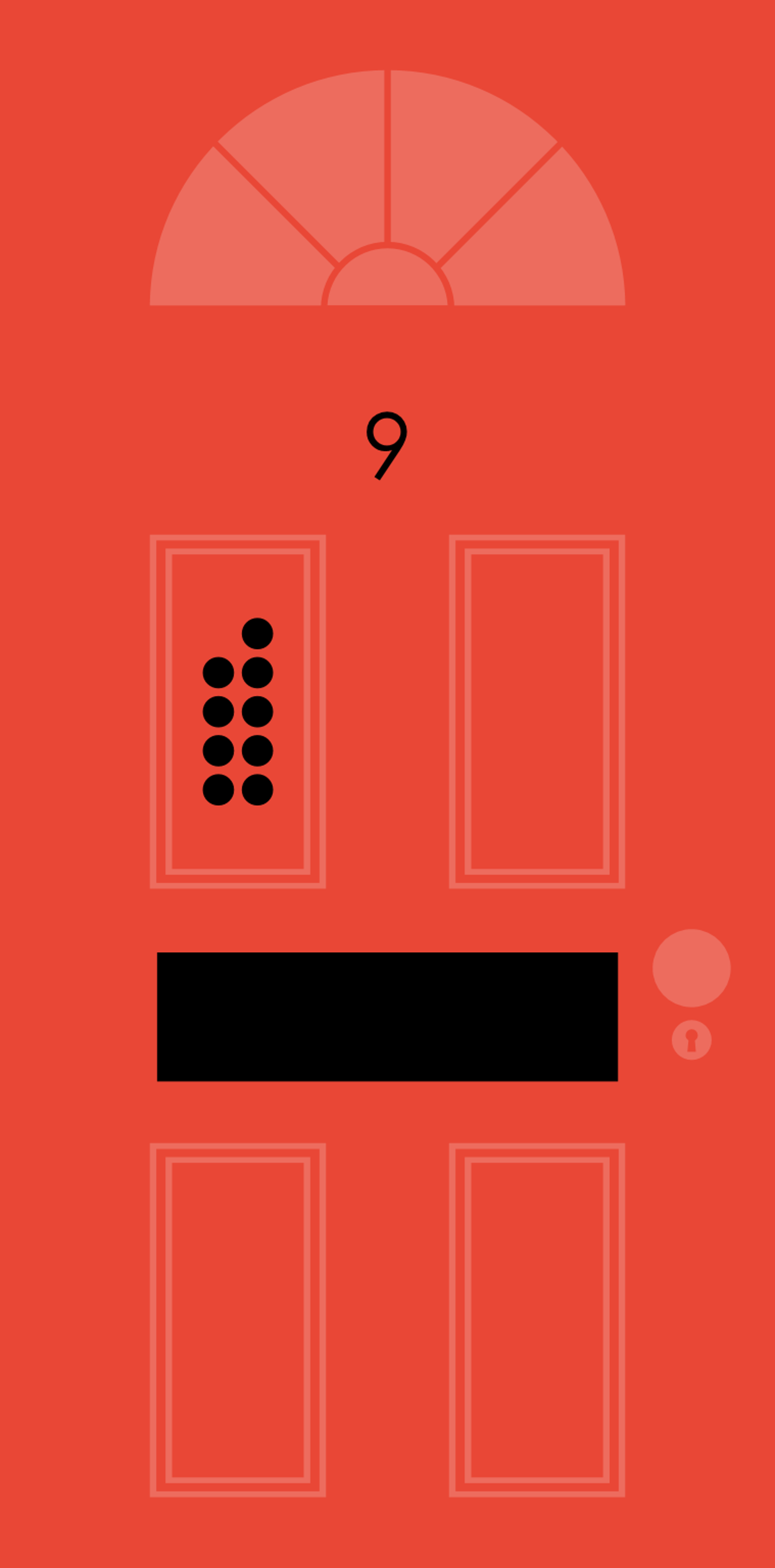 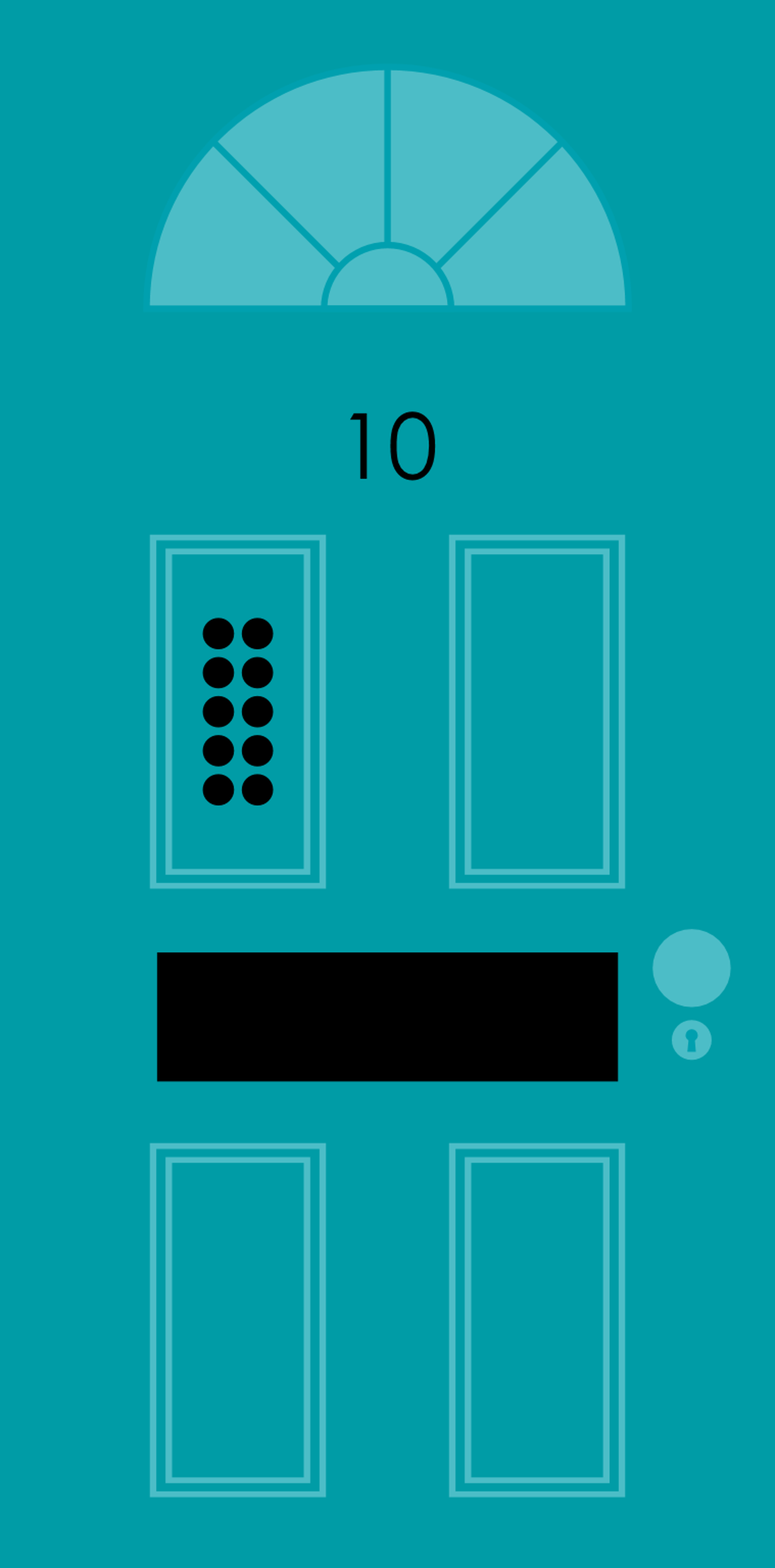 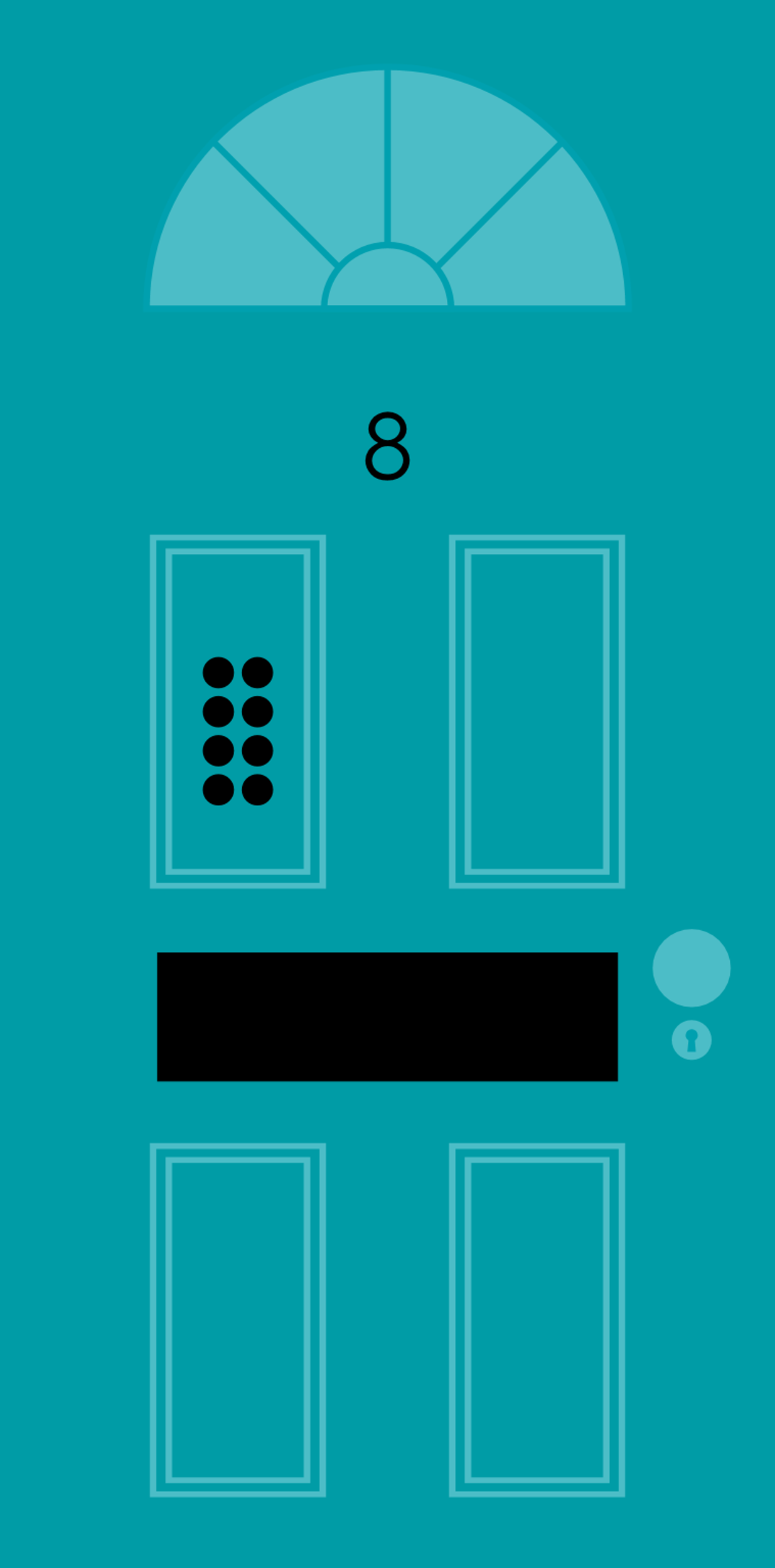 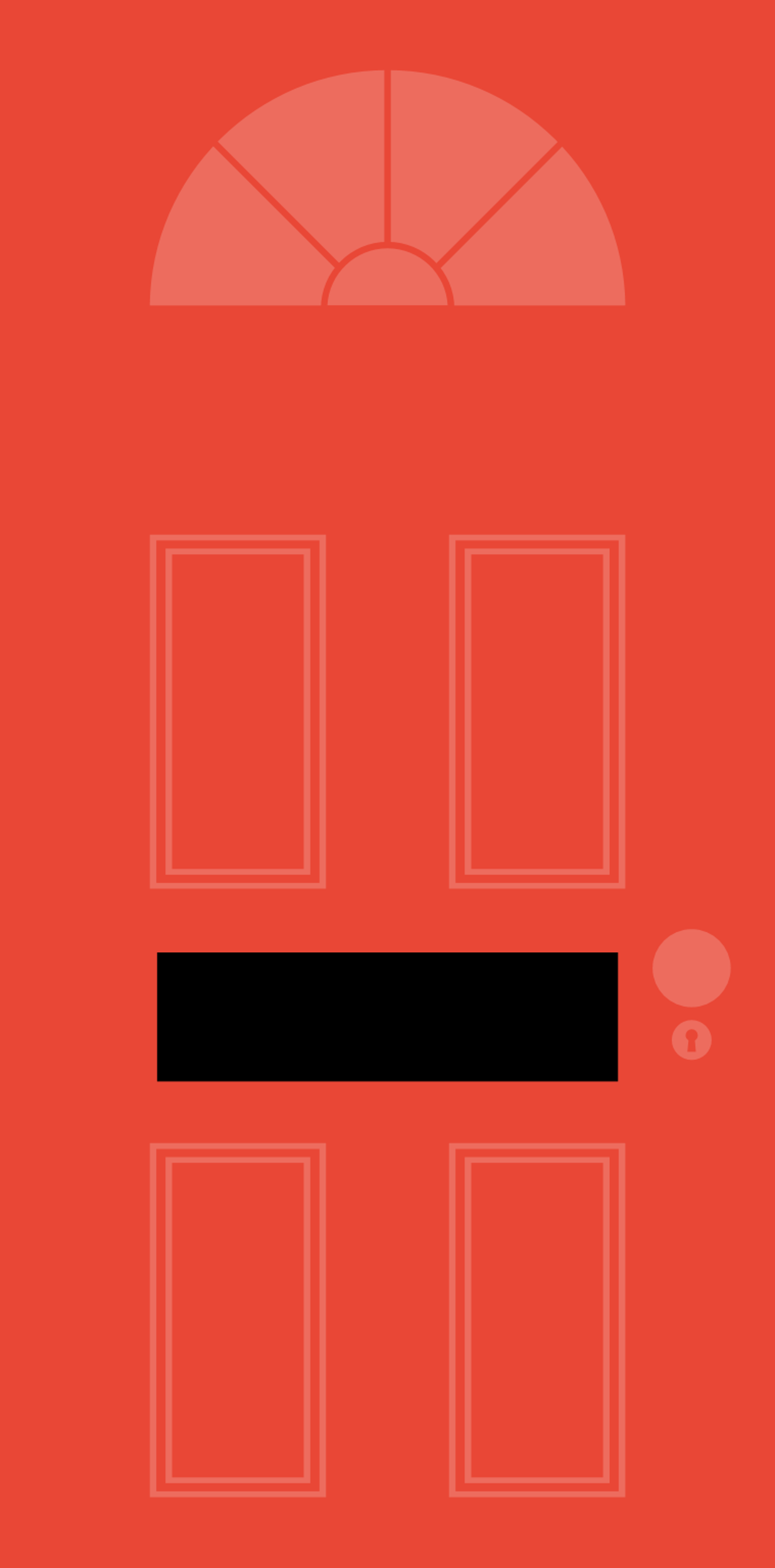 6
7
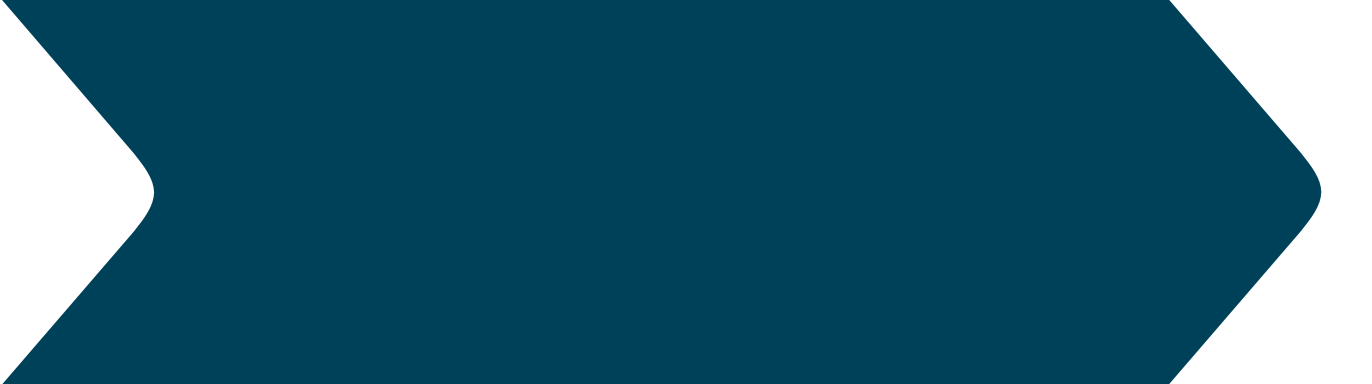 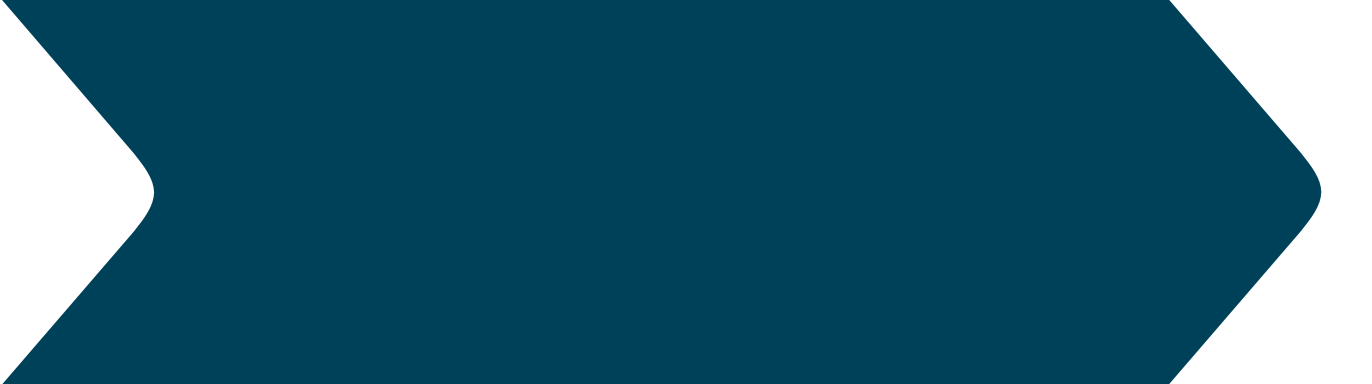 Try again
Try again
What is the missing number?
5
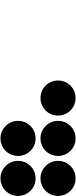 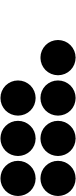 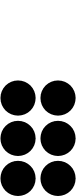 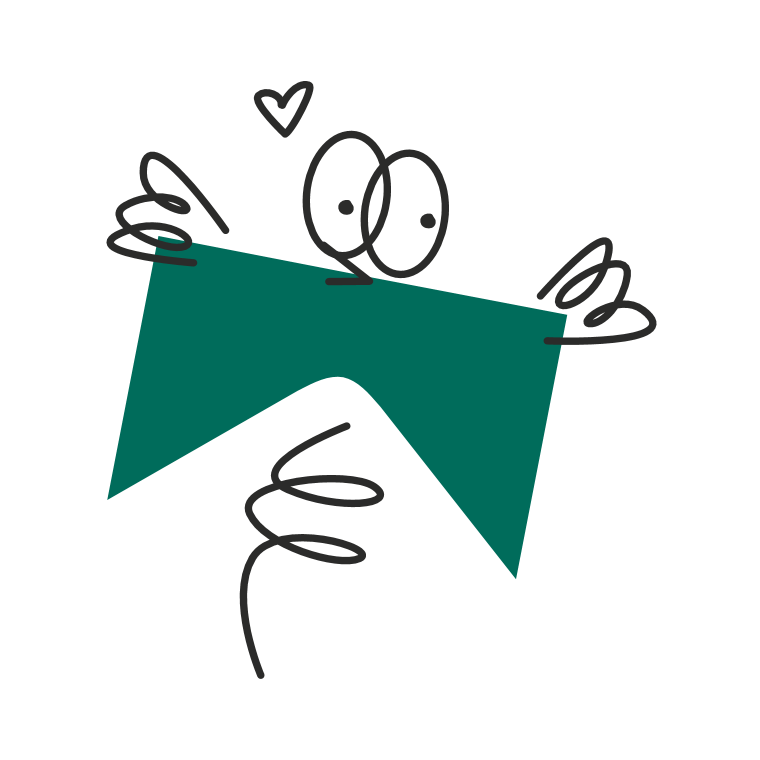 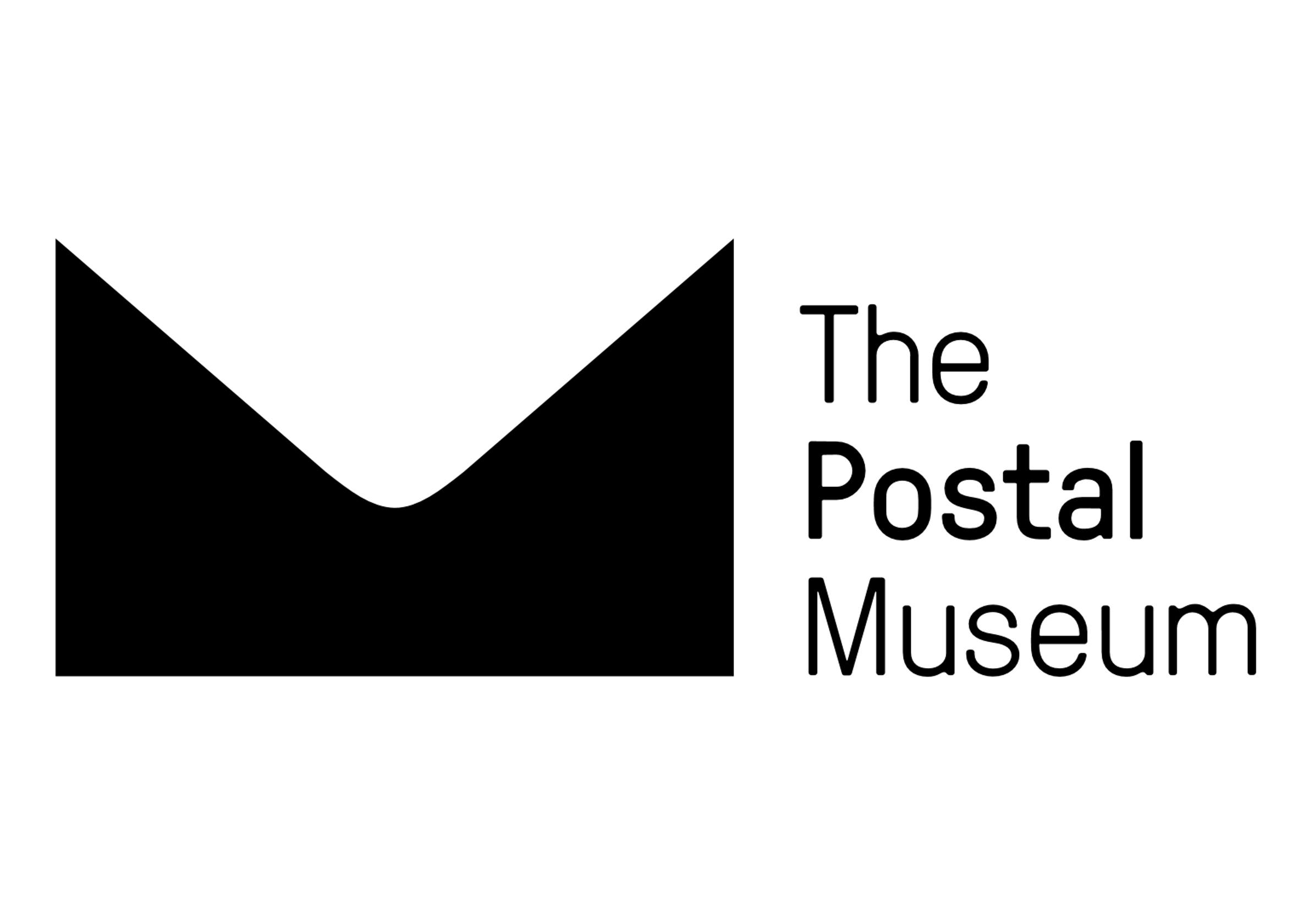 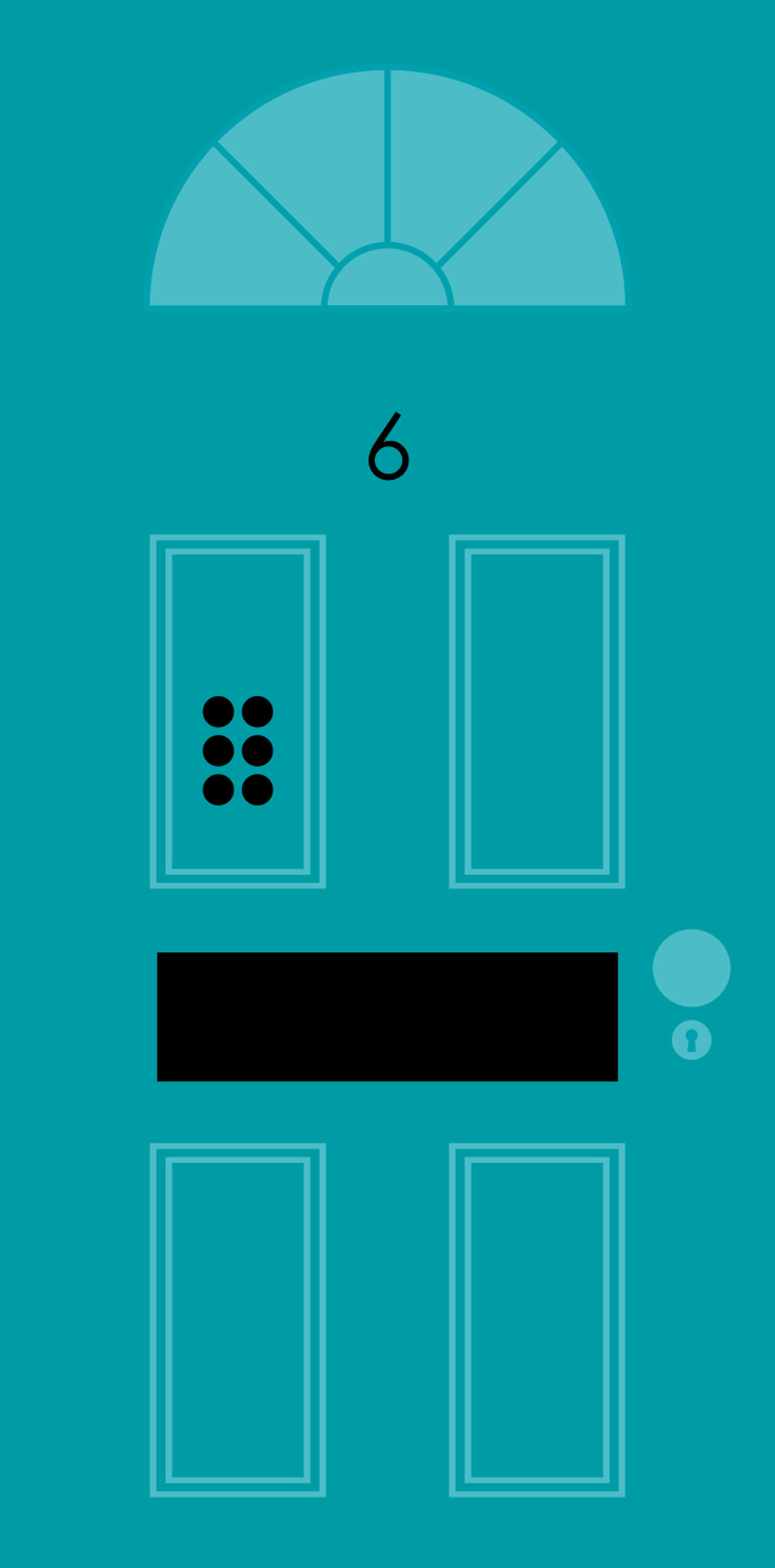 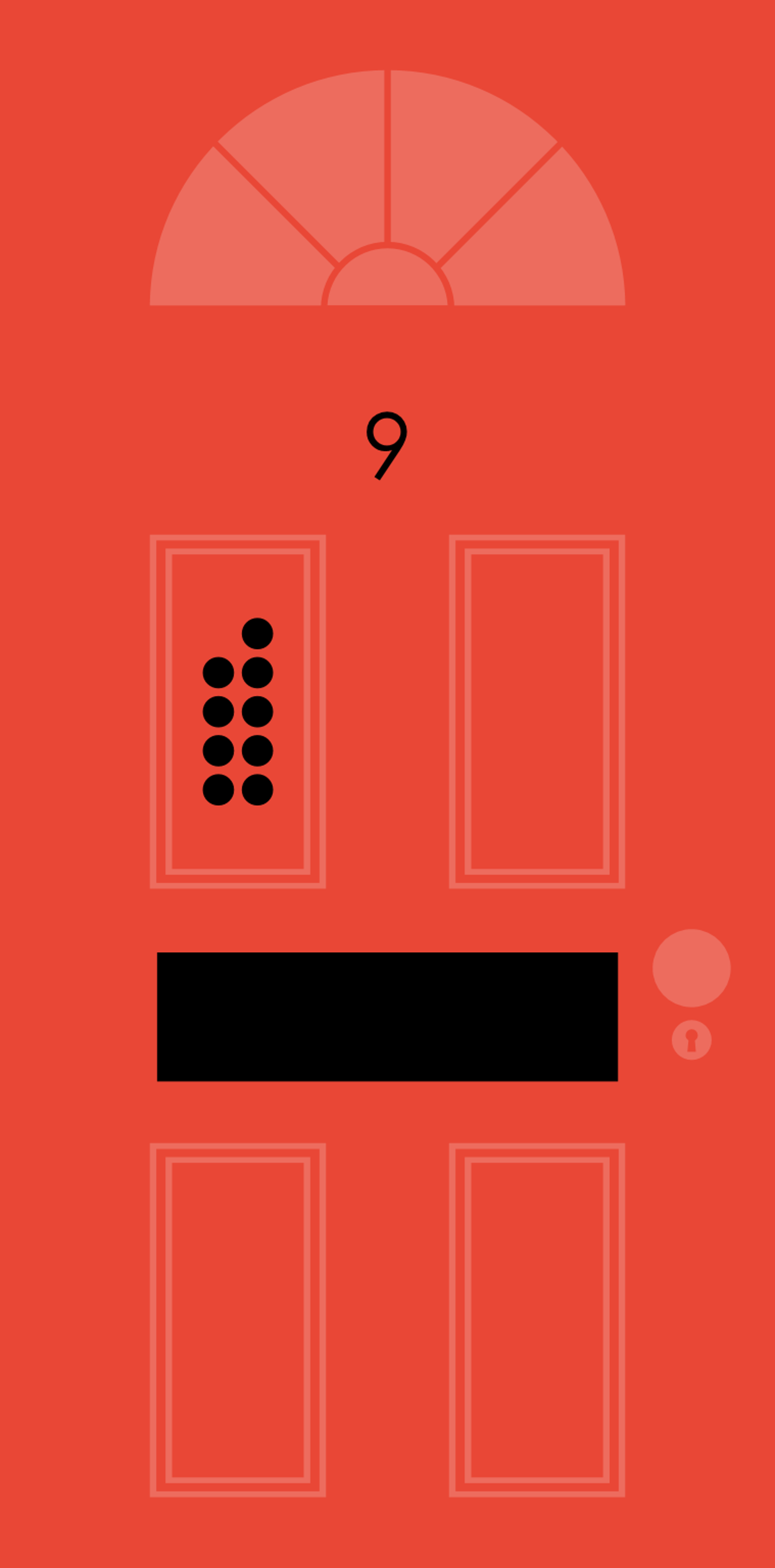 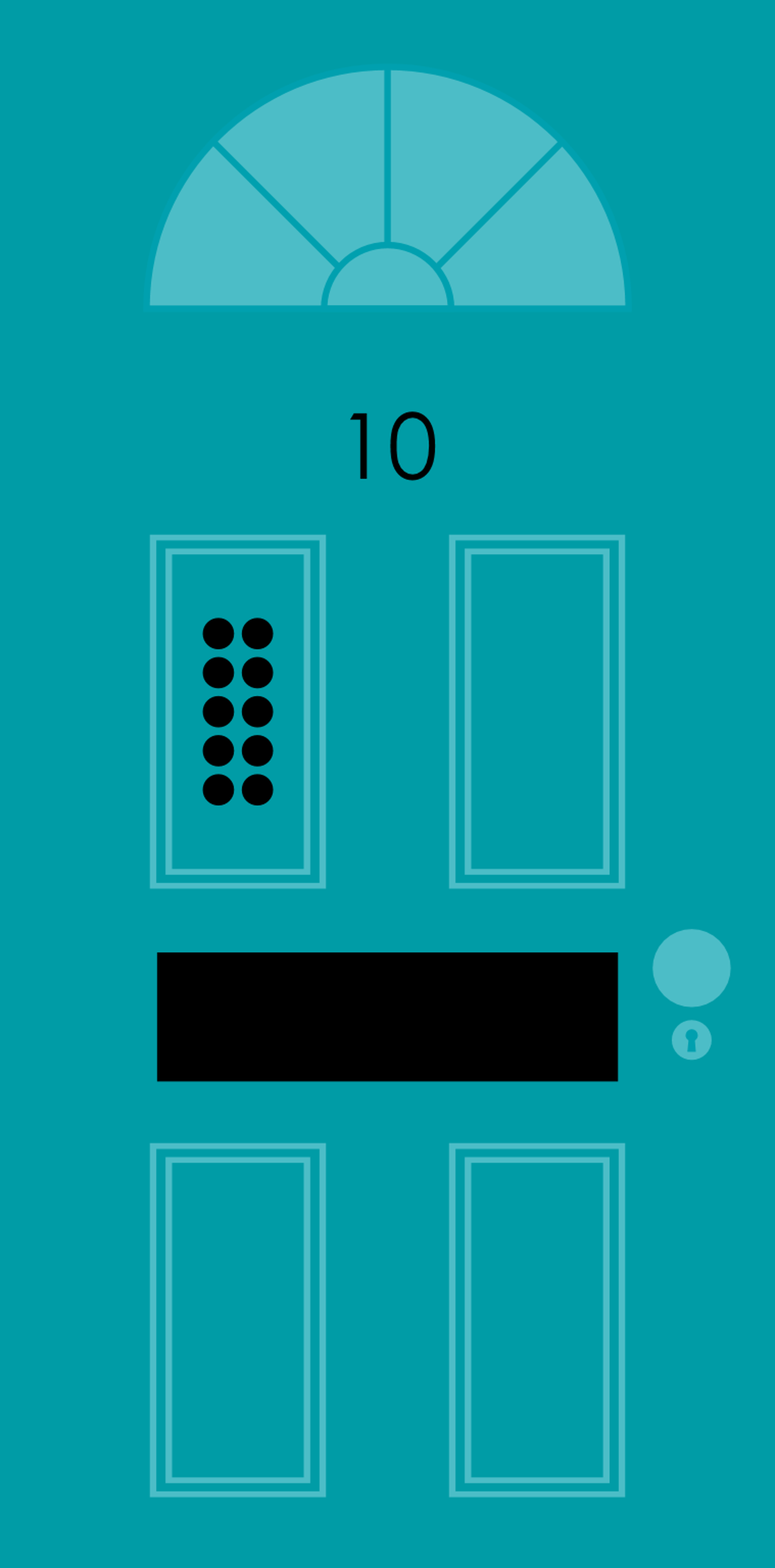 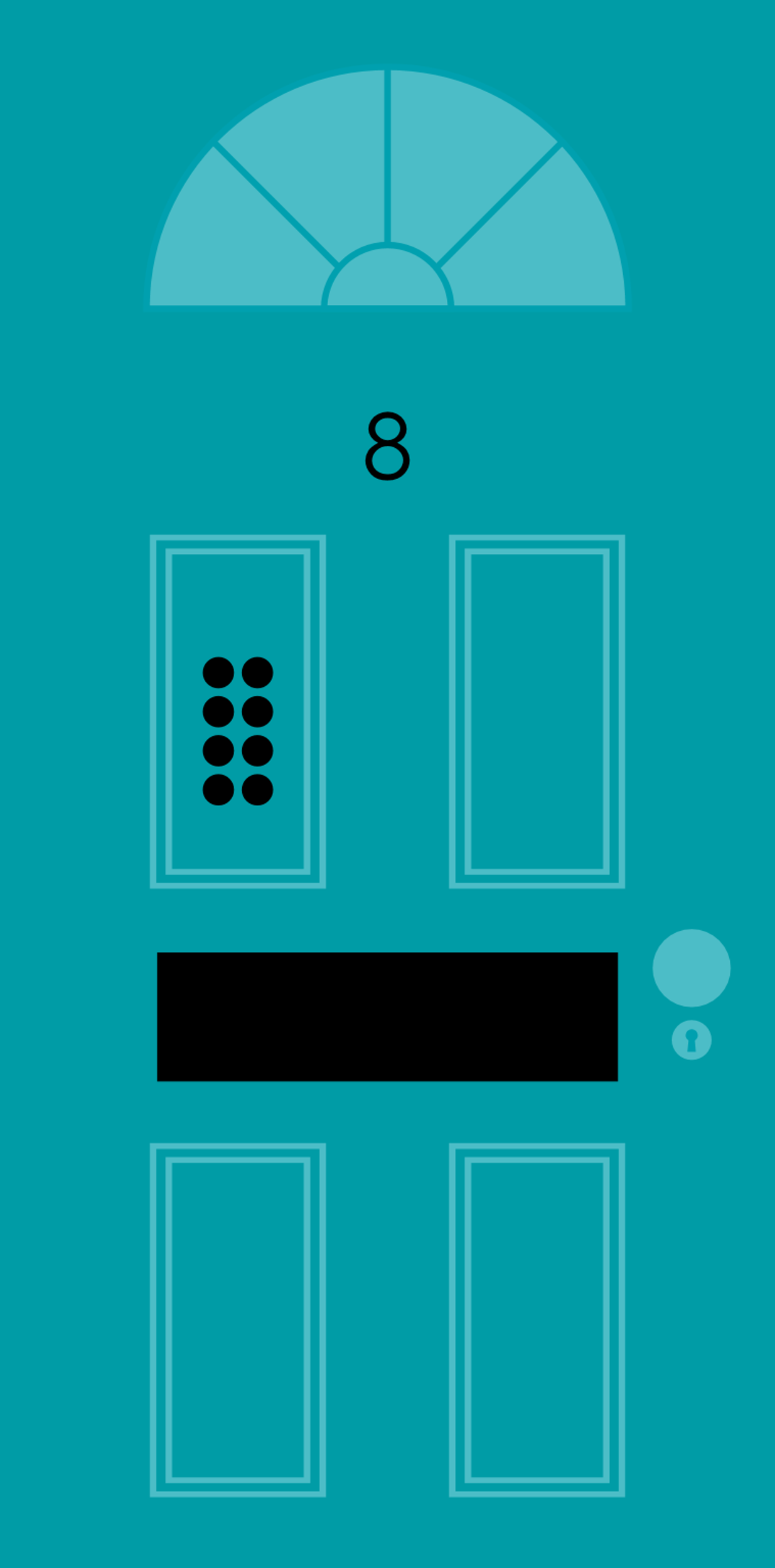 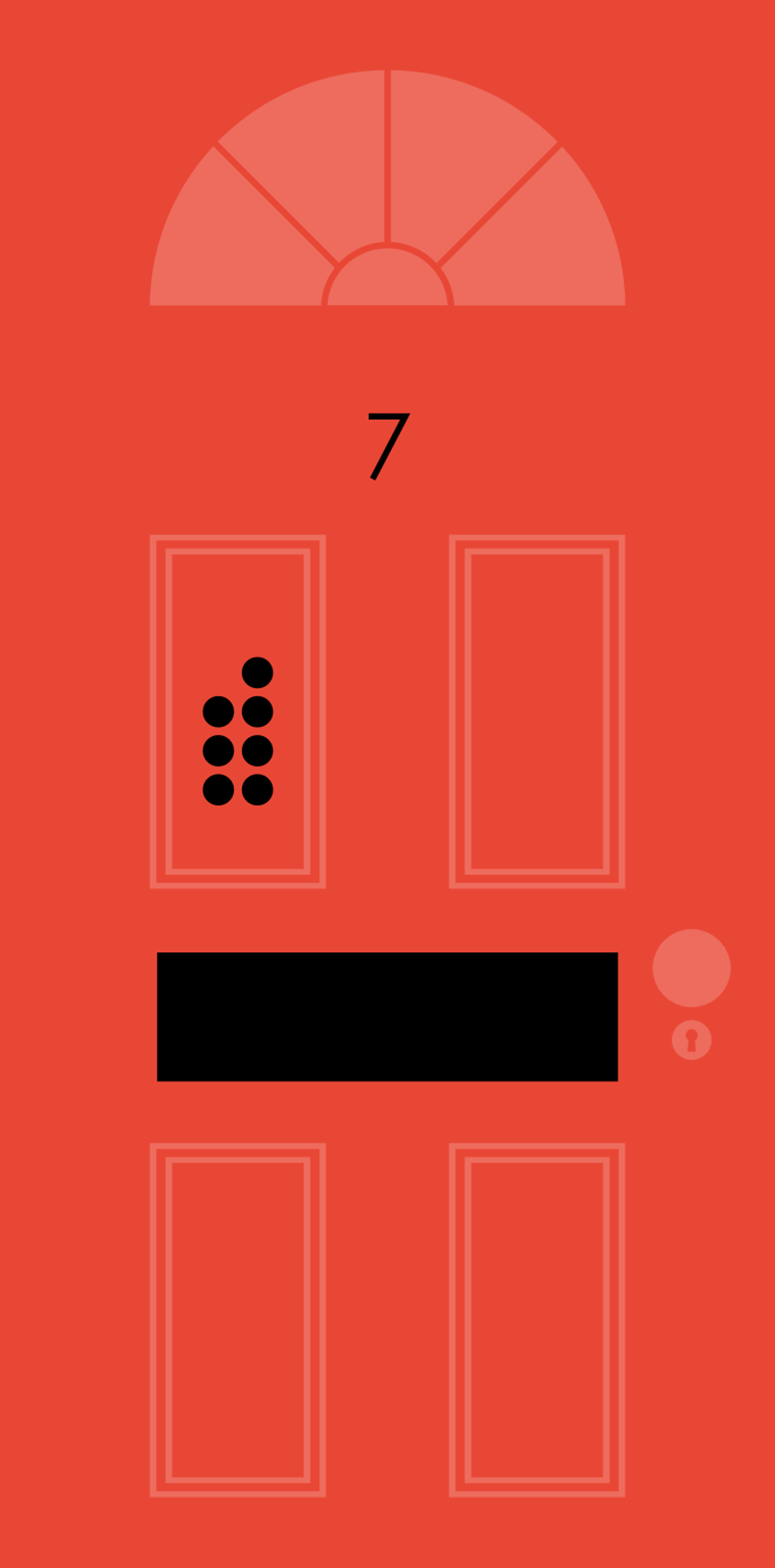 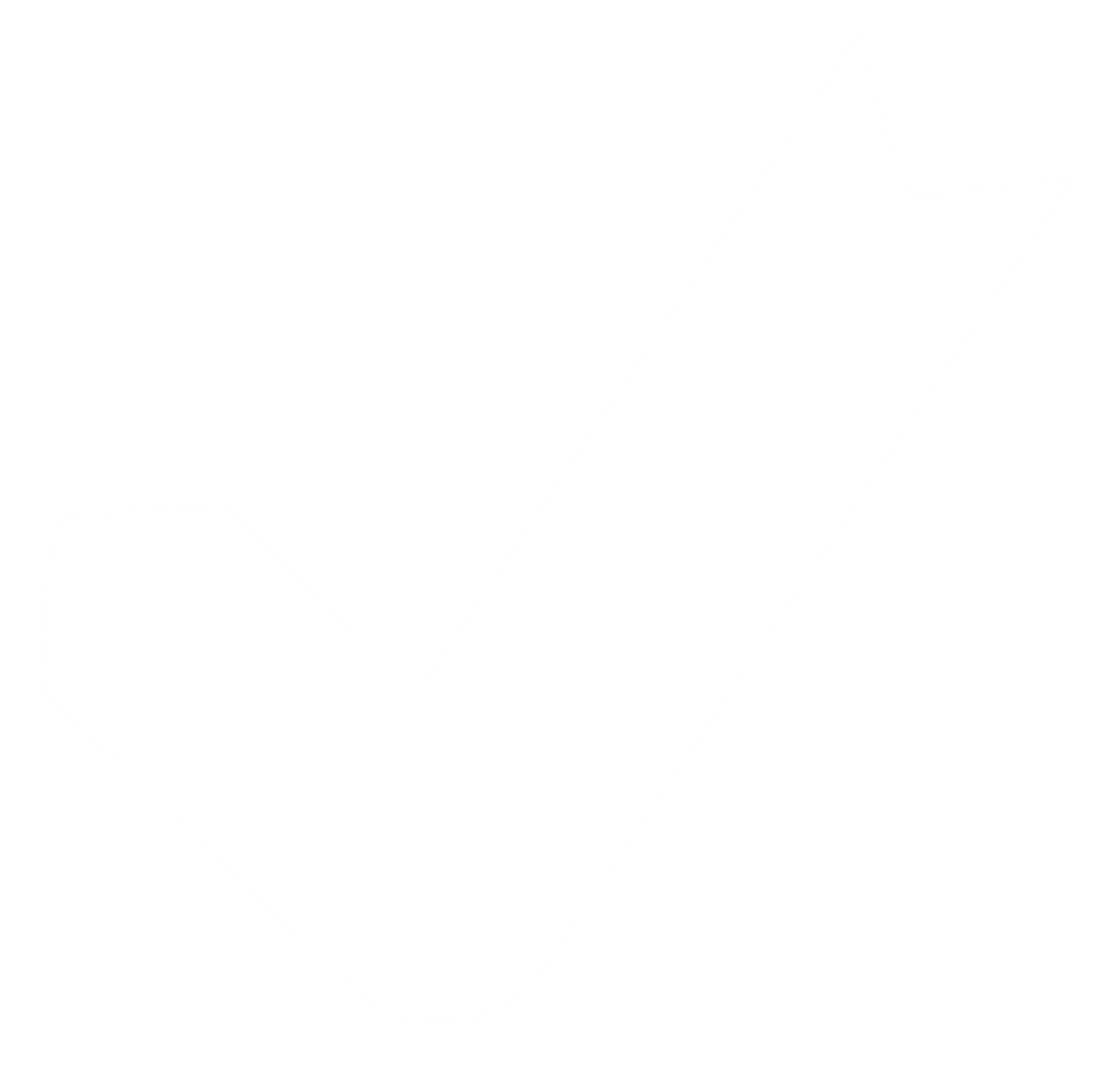 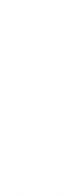 7
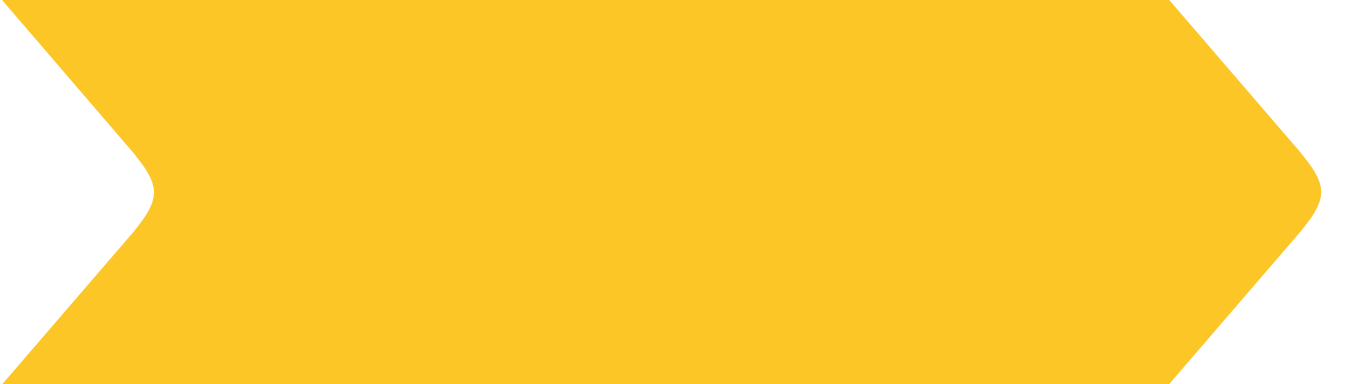 The missing number was
Next
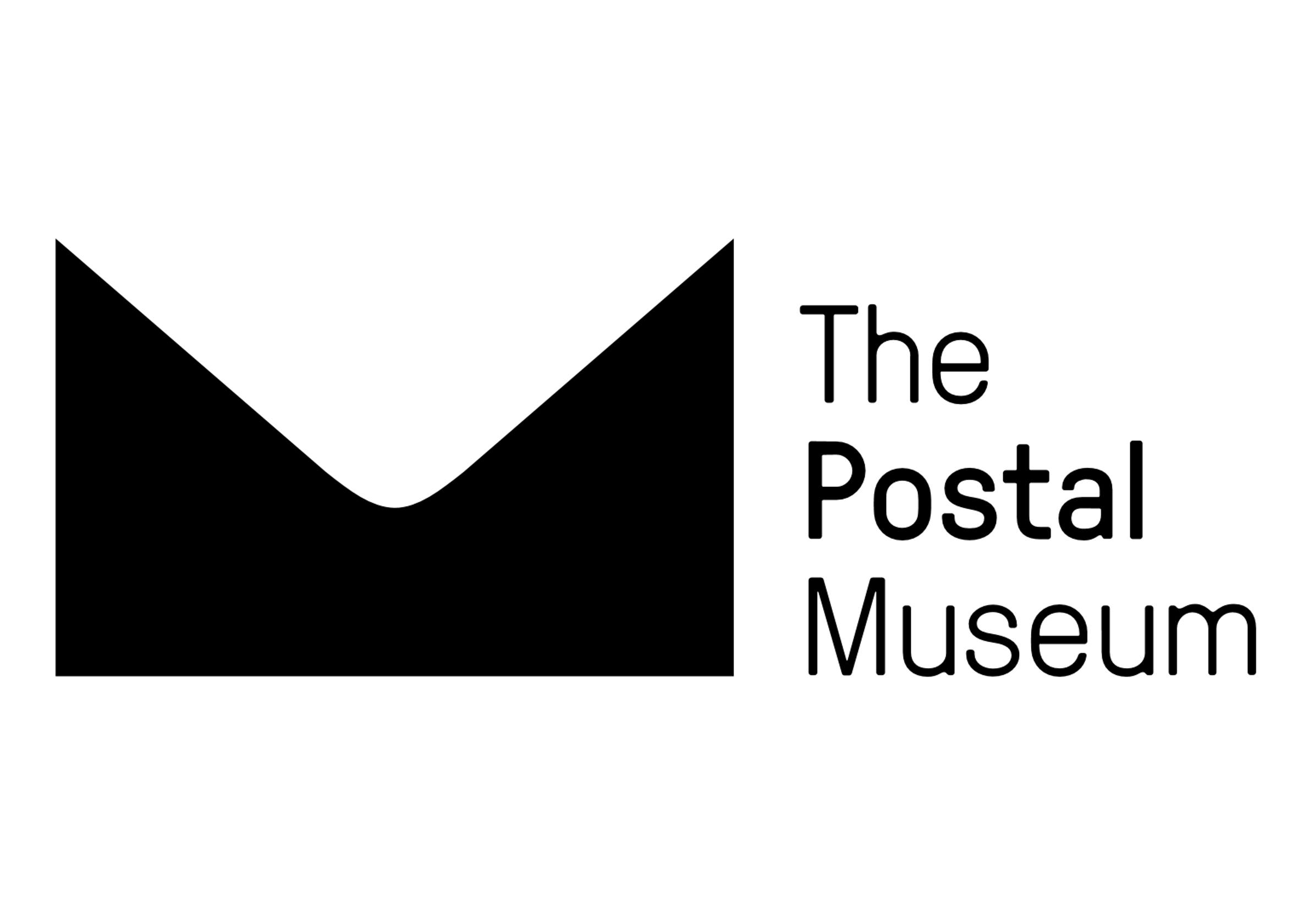 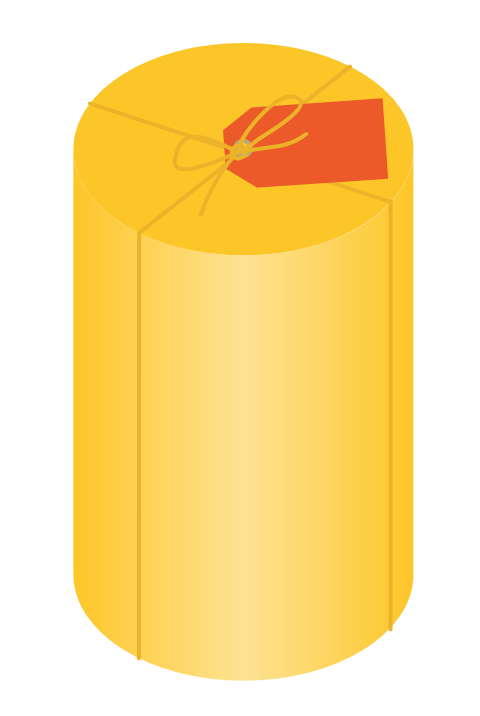 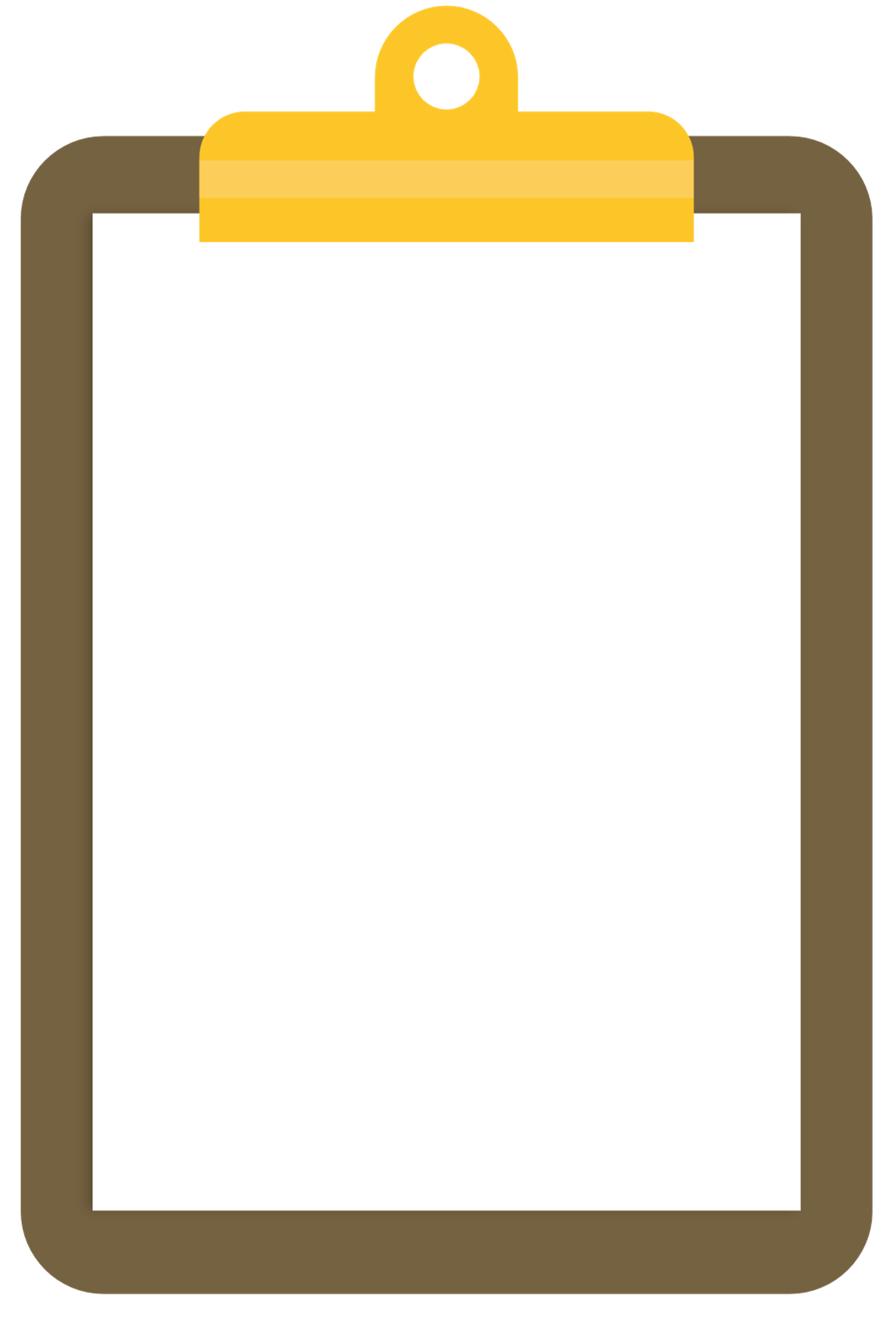 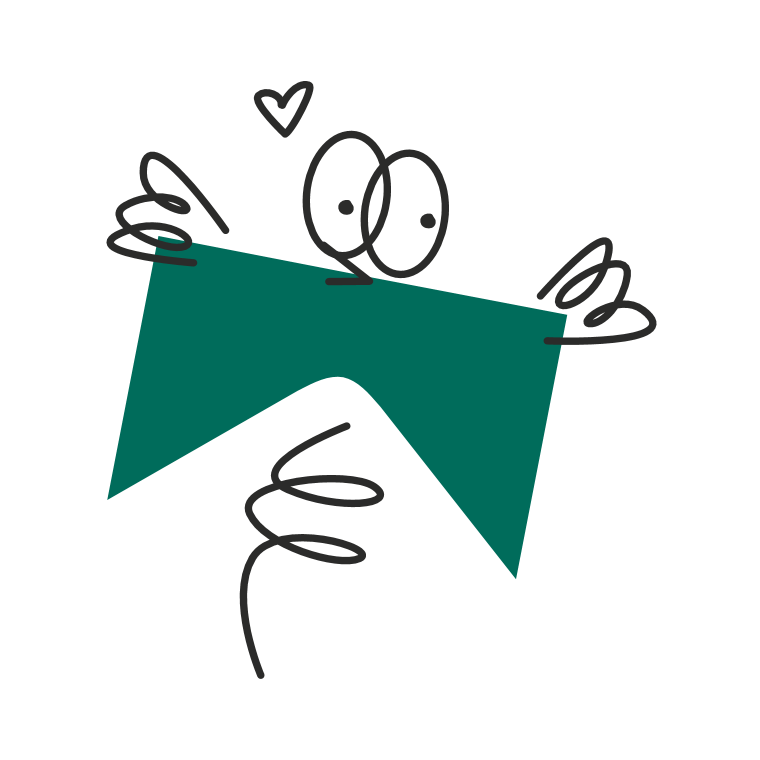 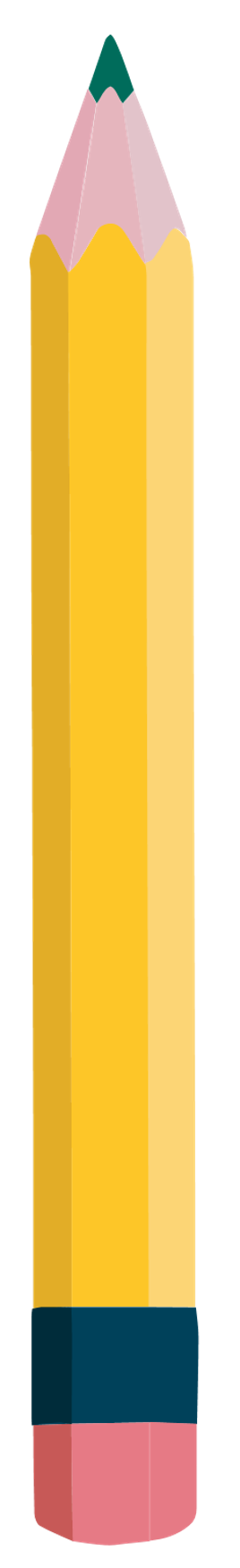 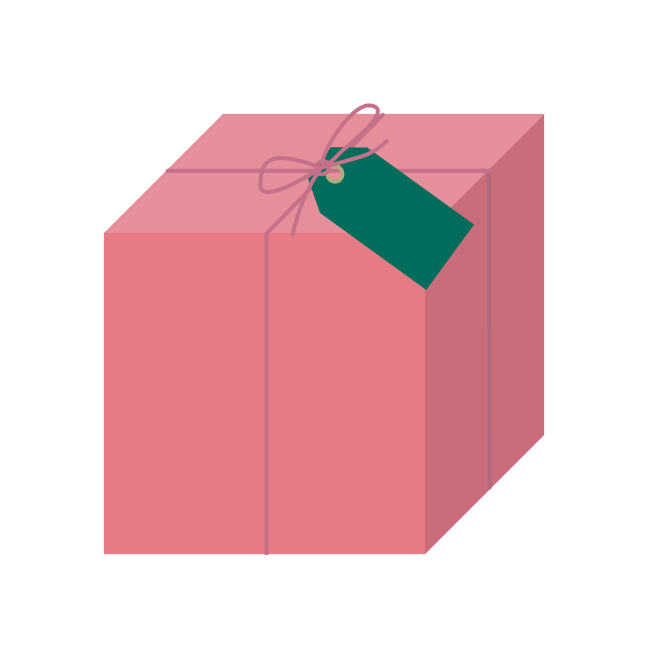 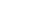 Well done! You sequenced all the streets.
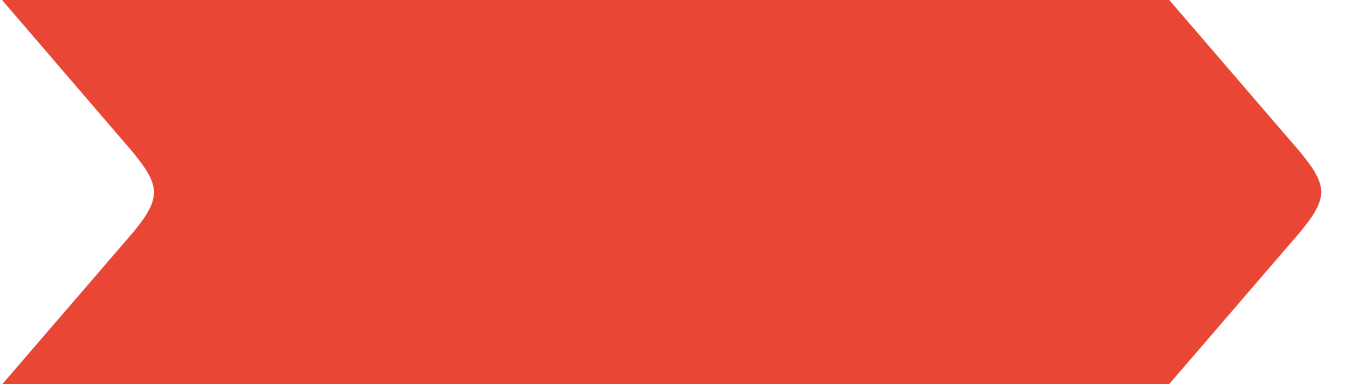 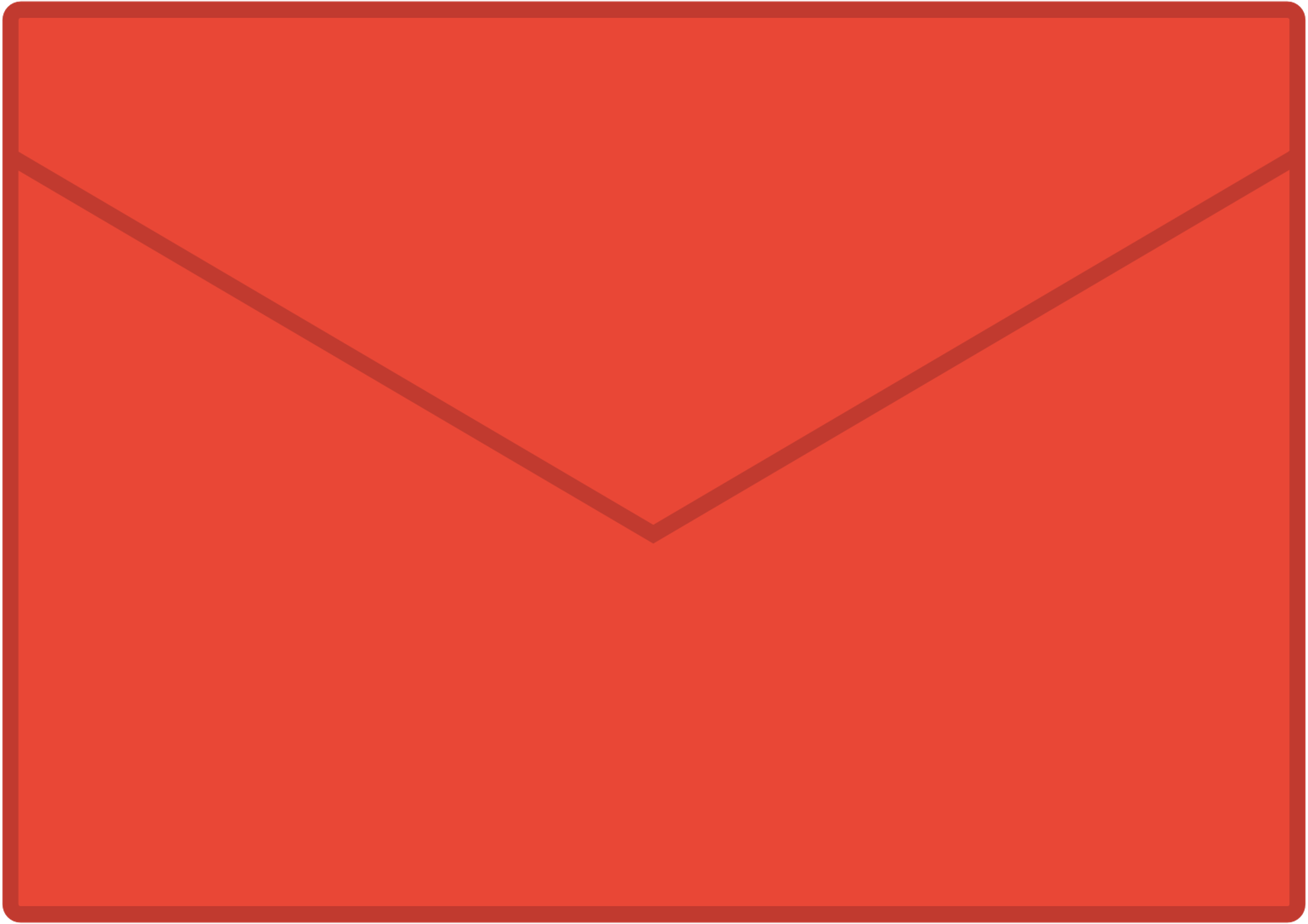 Sorted!
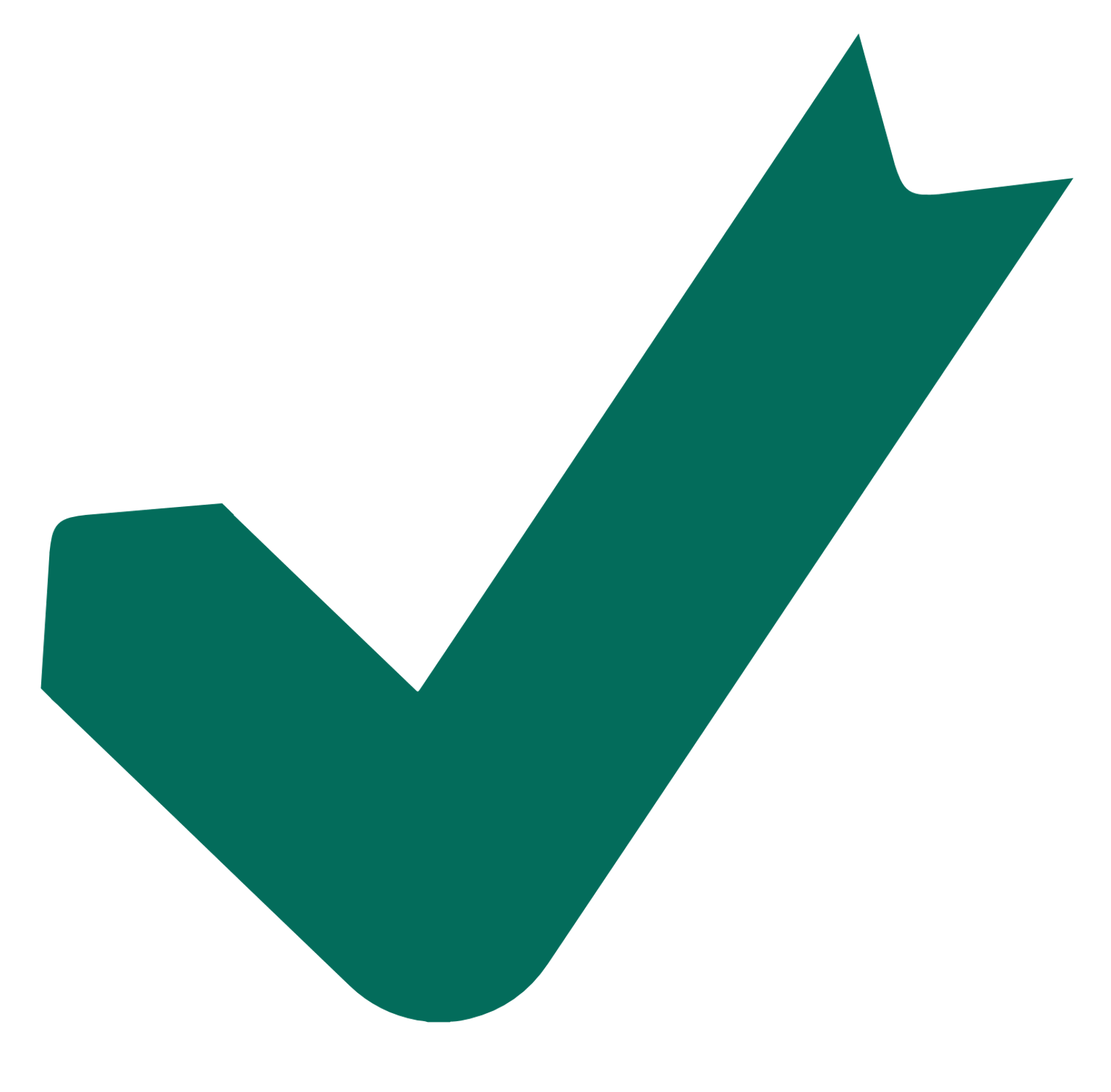